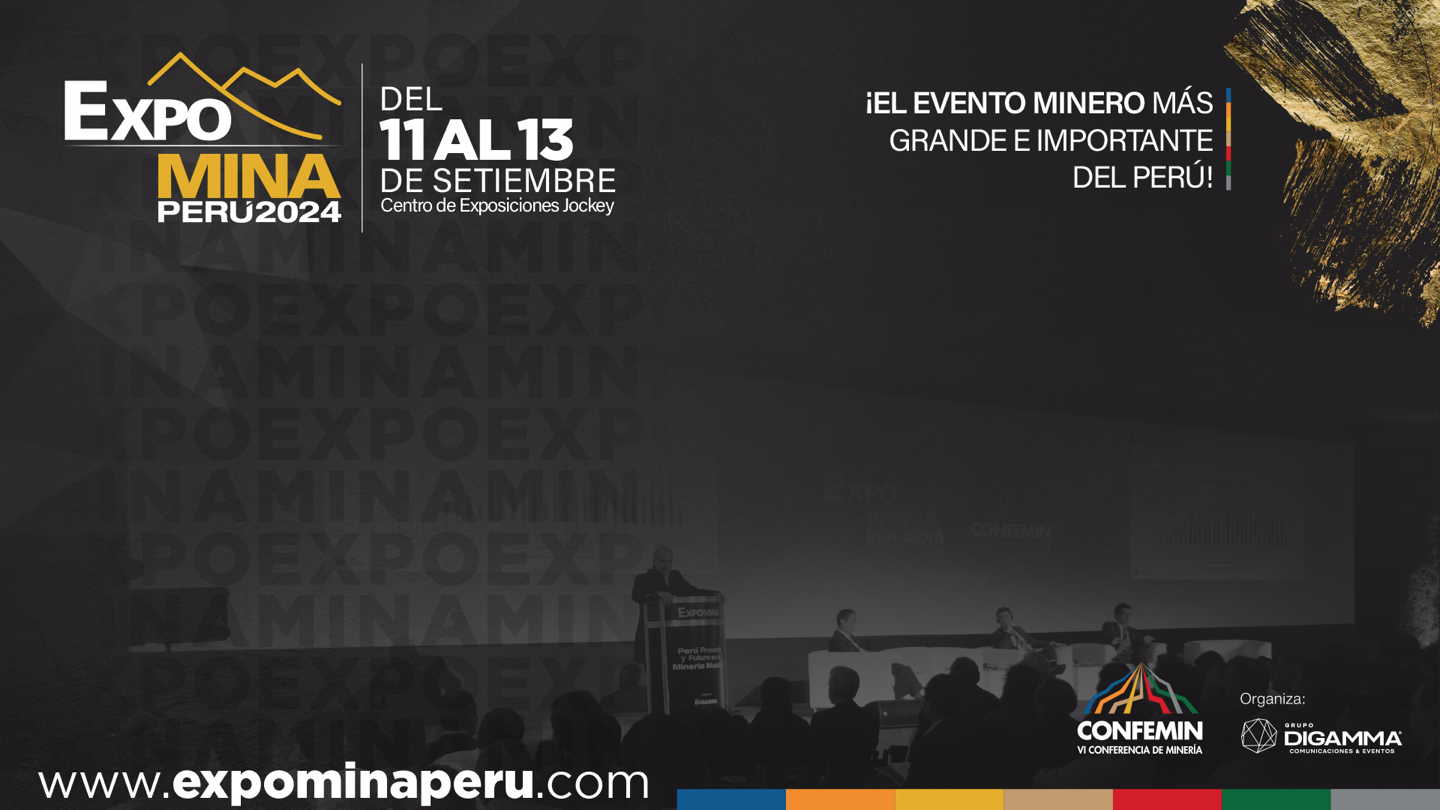 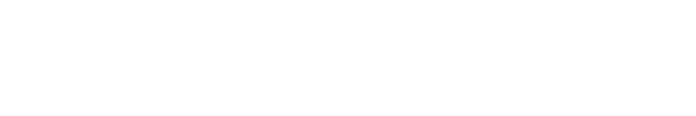 Desarrollo de proveedores locales
en entornos mineros
Claudia Asca
Gerente de compras y contratos
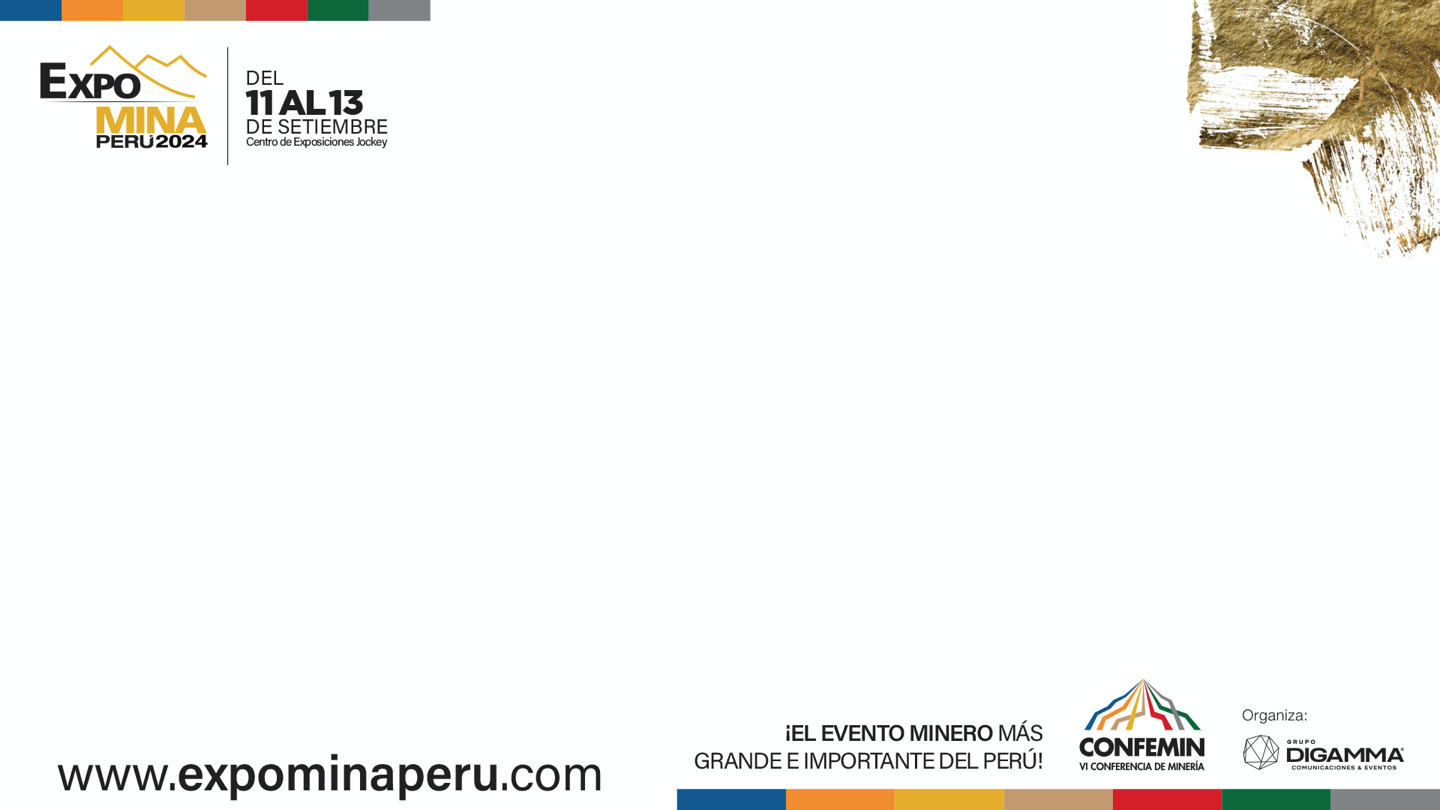 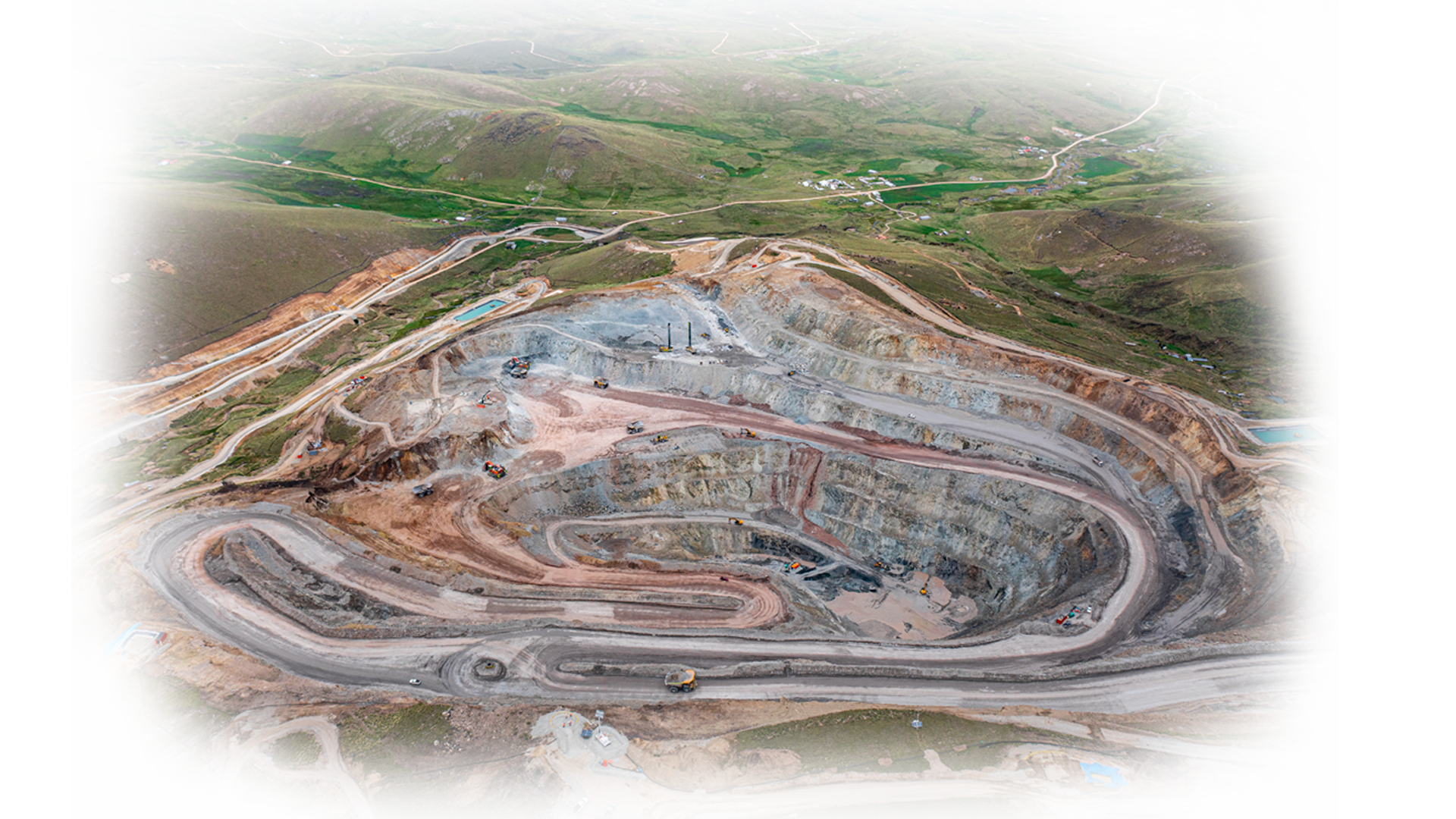 SOMOS HUDBAY
NUESTRA OPERACIÓN
‹#›
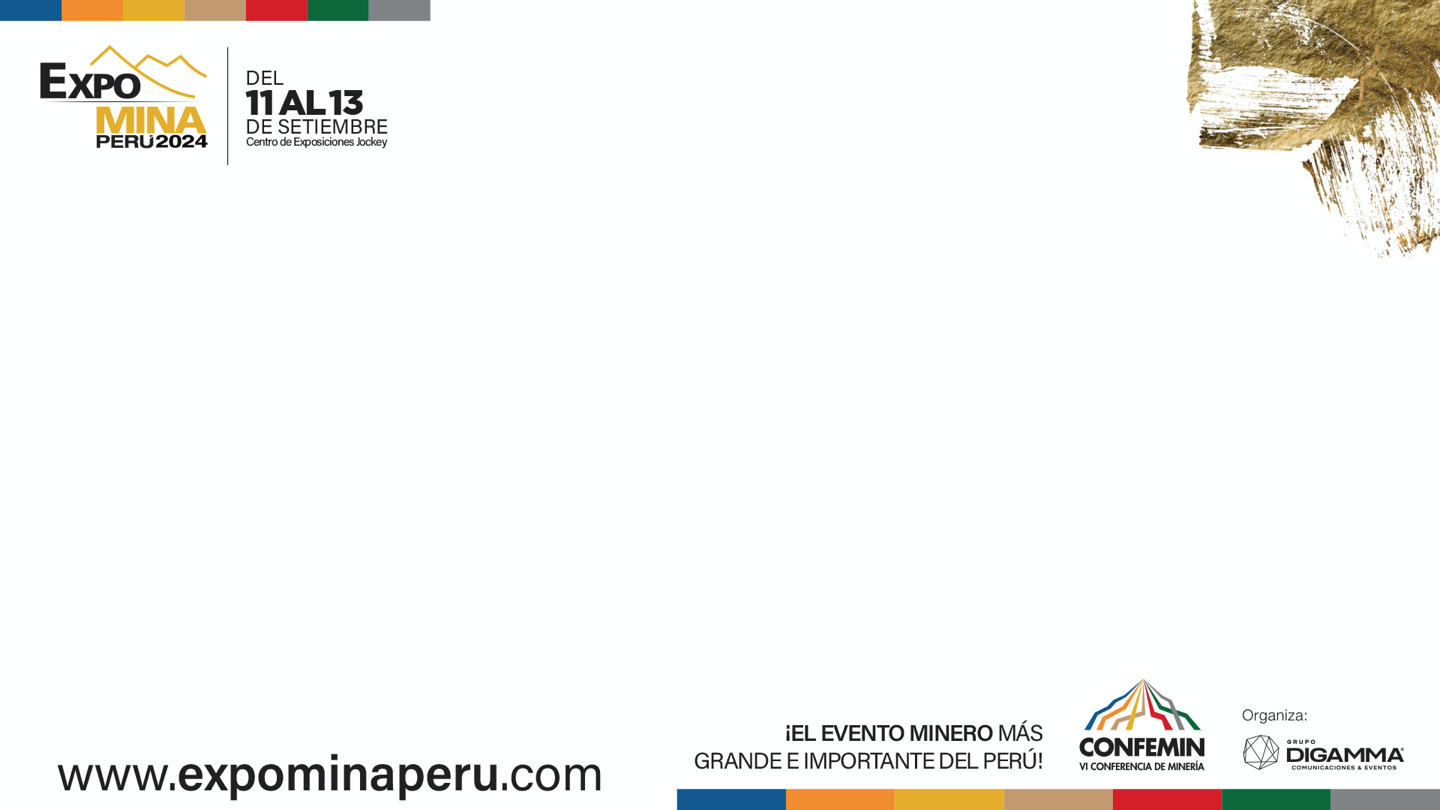 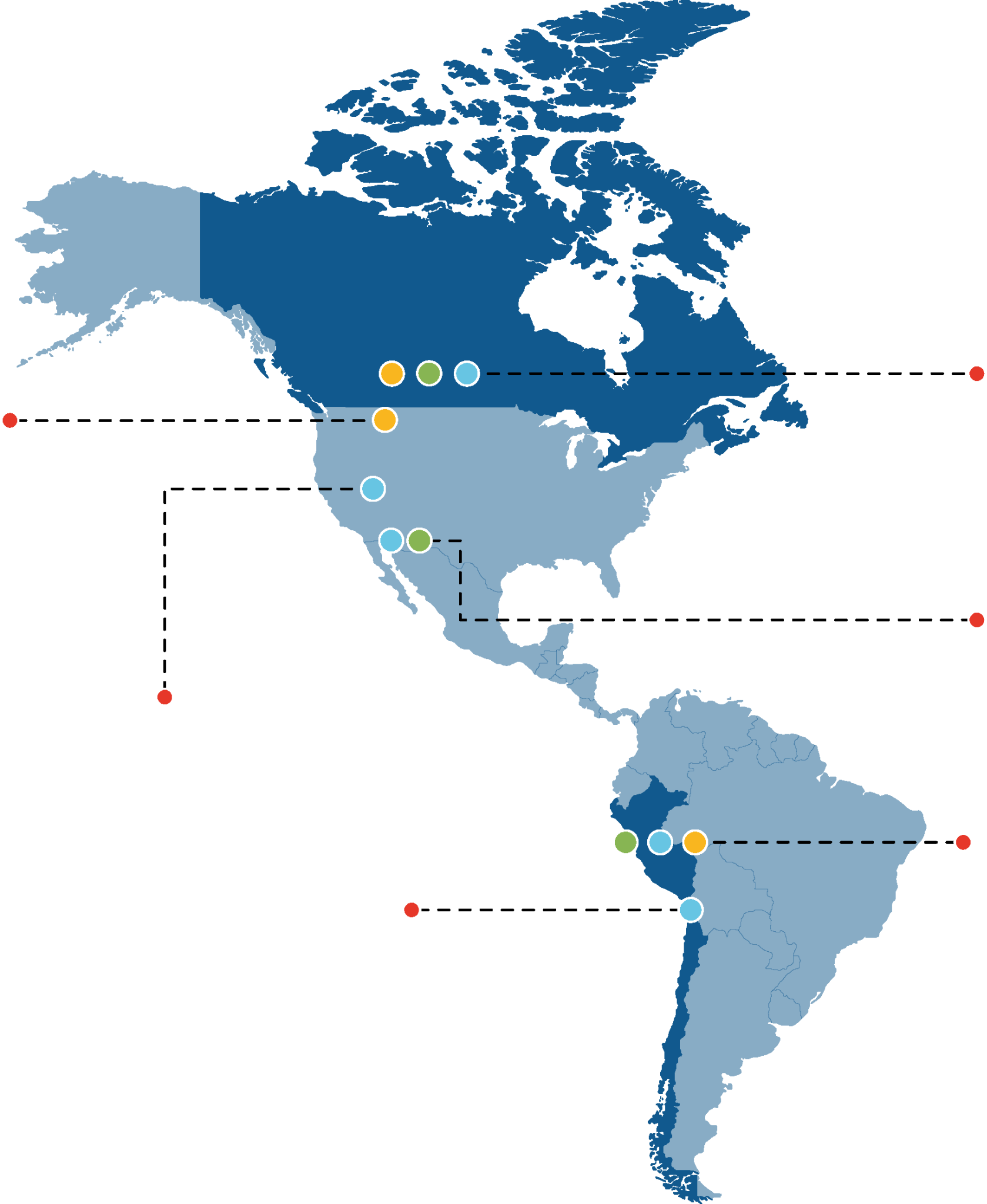 Manitoba
Lalor
19,01 WIN y 3 Zone
Exploración
British Columbia
Copper Mountain
Arizona
Copper World Complex
Exploración
Nevada
Mason
Exploración
Perú
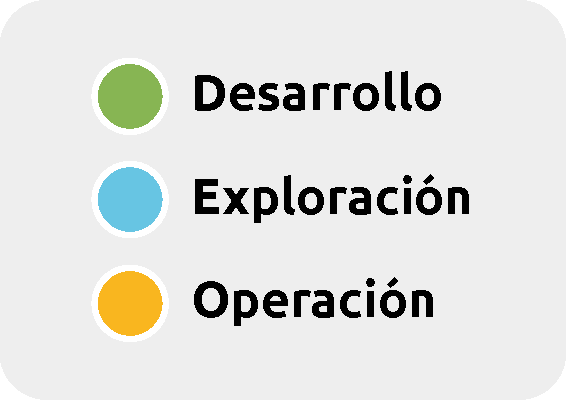 Constancia
Pampacancha
Exploración
Chile
Exploración
‹#›
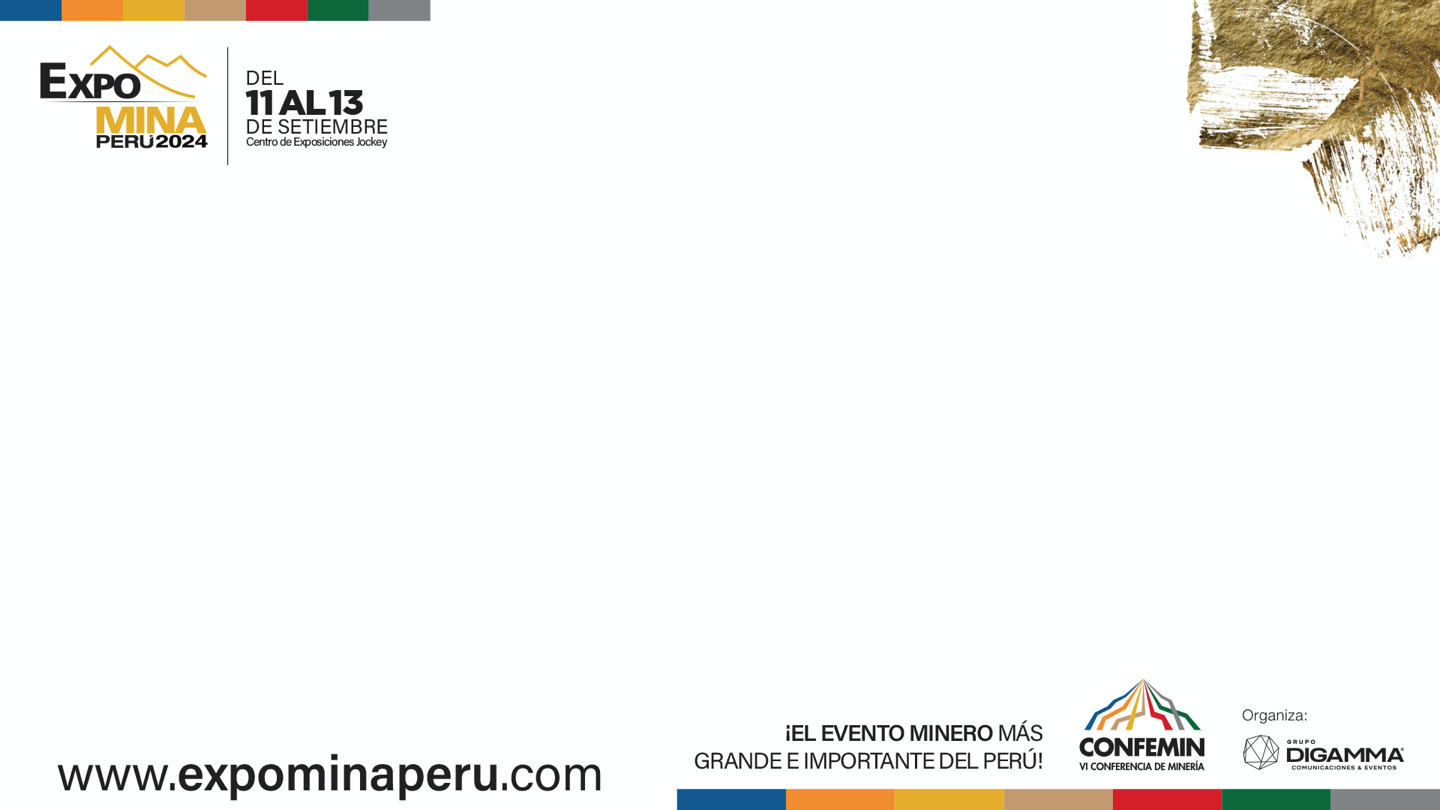 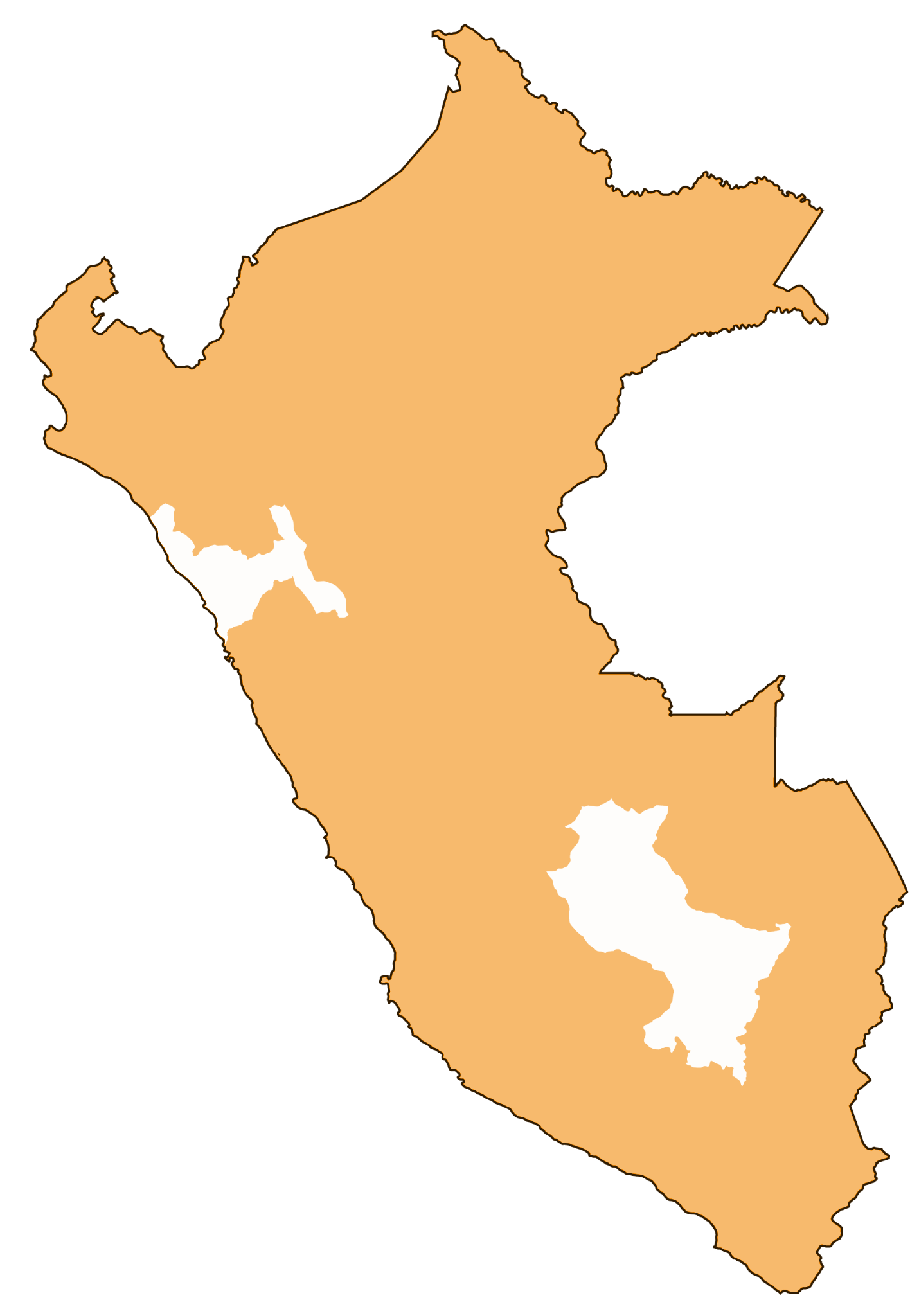 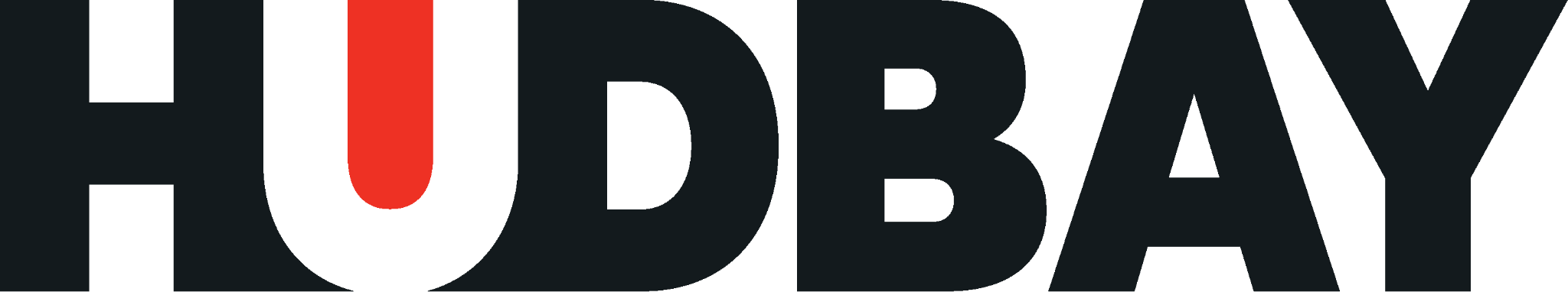 es una mina
canadiense
LLAGUEN
La Libertad
con más de
90 años
CONSTANCIA
Chumbivilcas
de experiencia
en el continente
americano
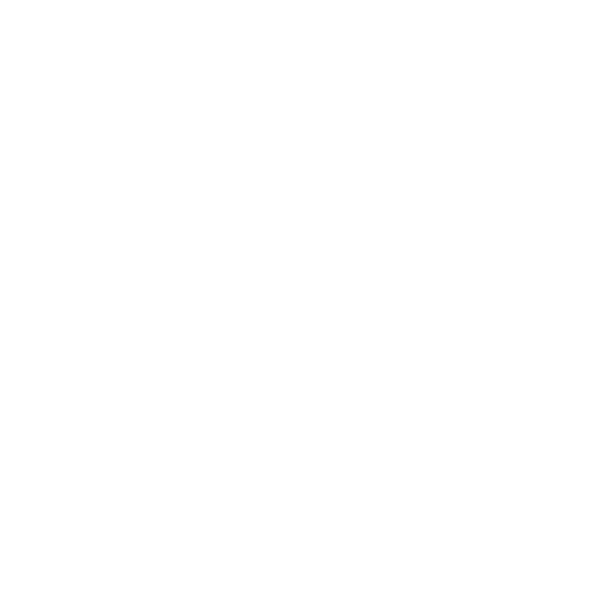 Productor diversificado de minerales    como cobre, oro, plata, zinc y molibdeno.
‹#›
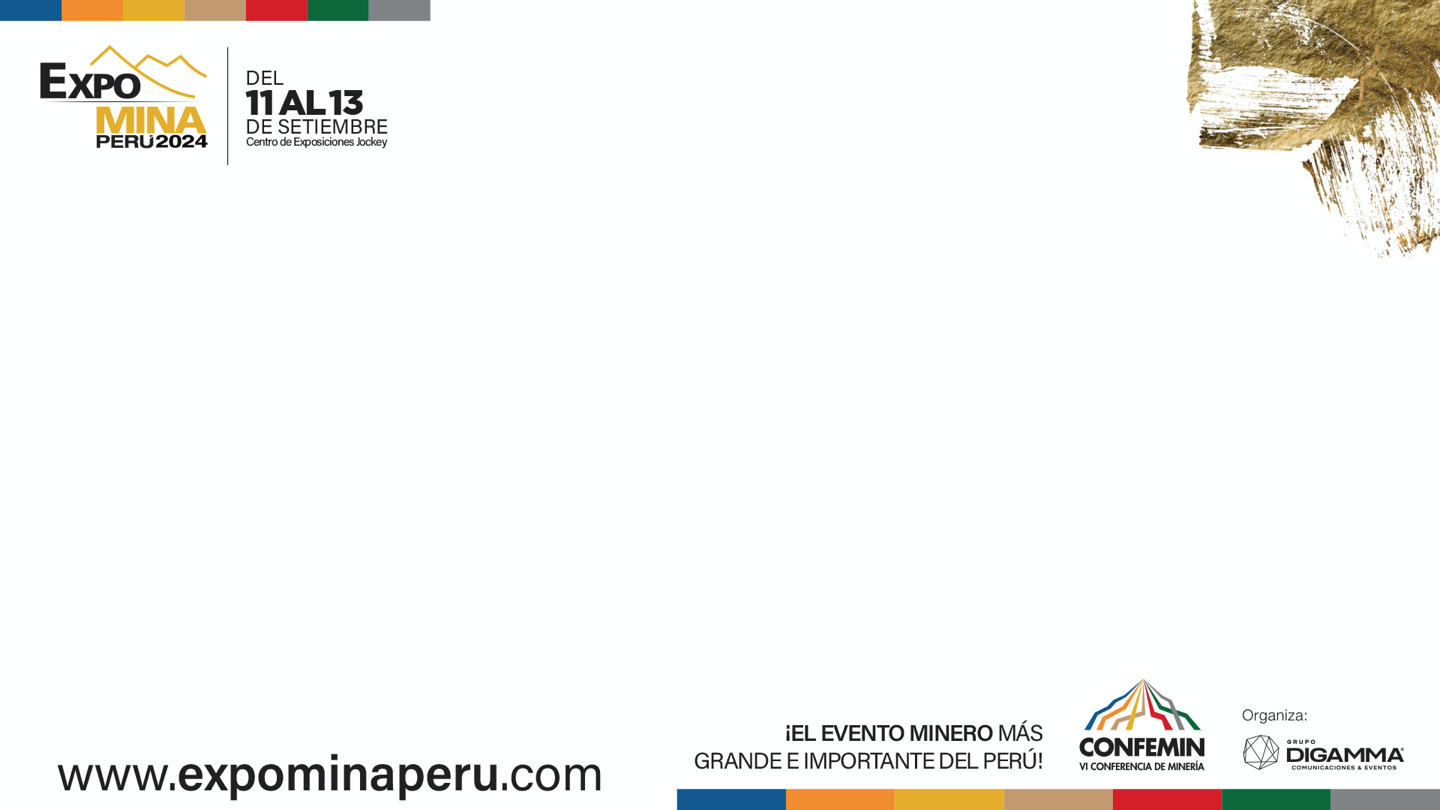 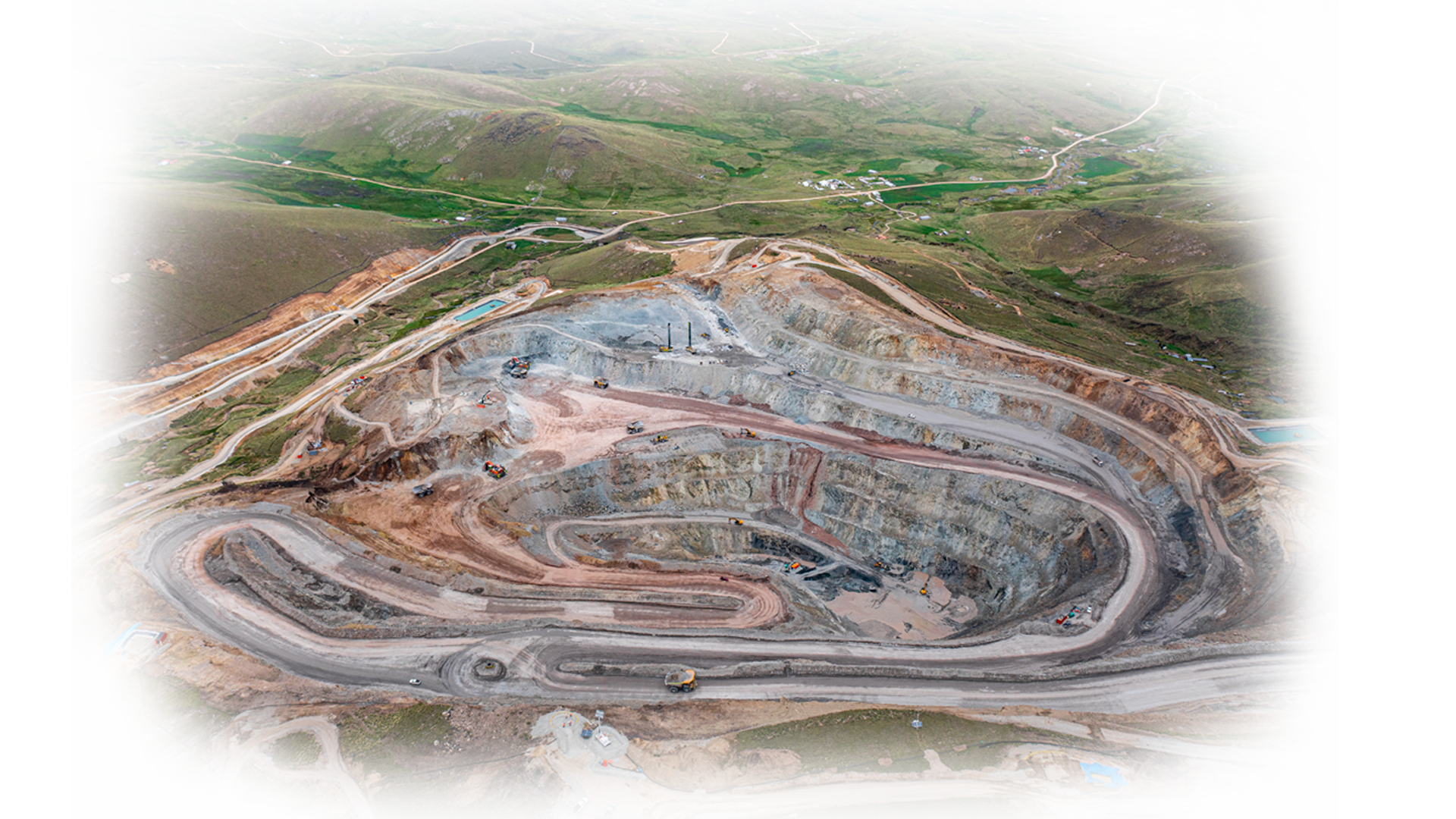 UNIDAD MINERA
CONSTANCIA
‹#›
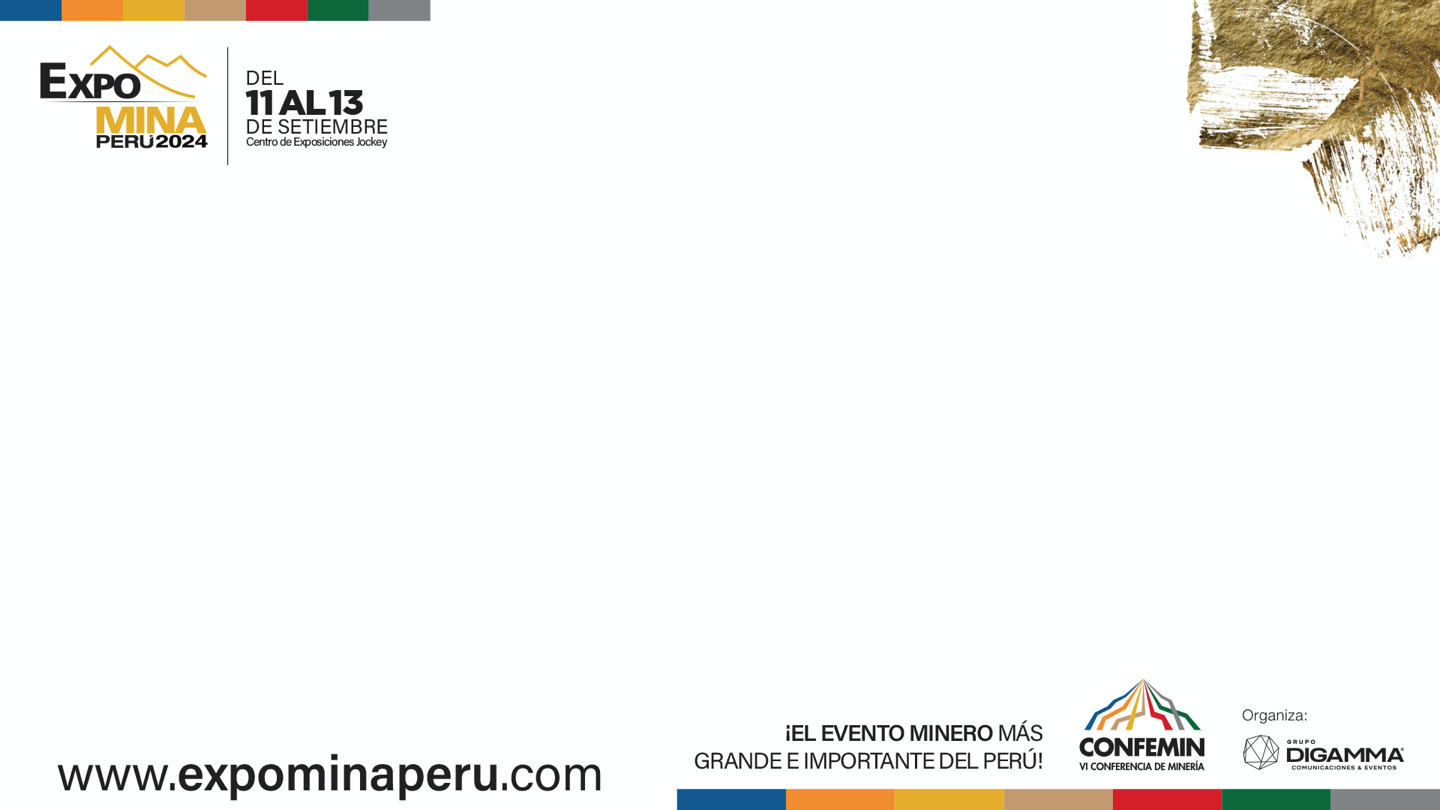 cobre
En
85 K / TM
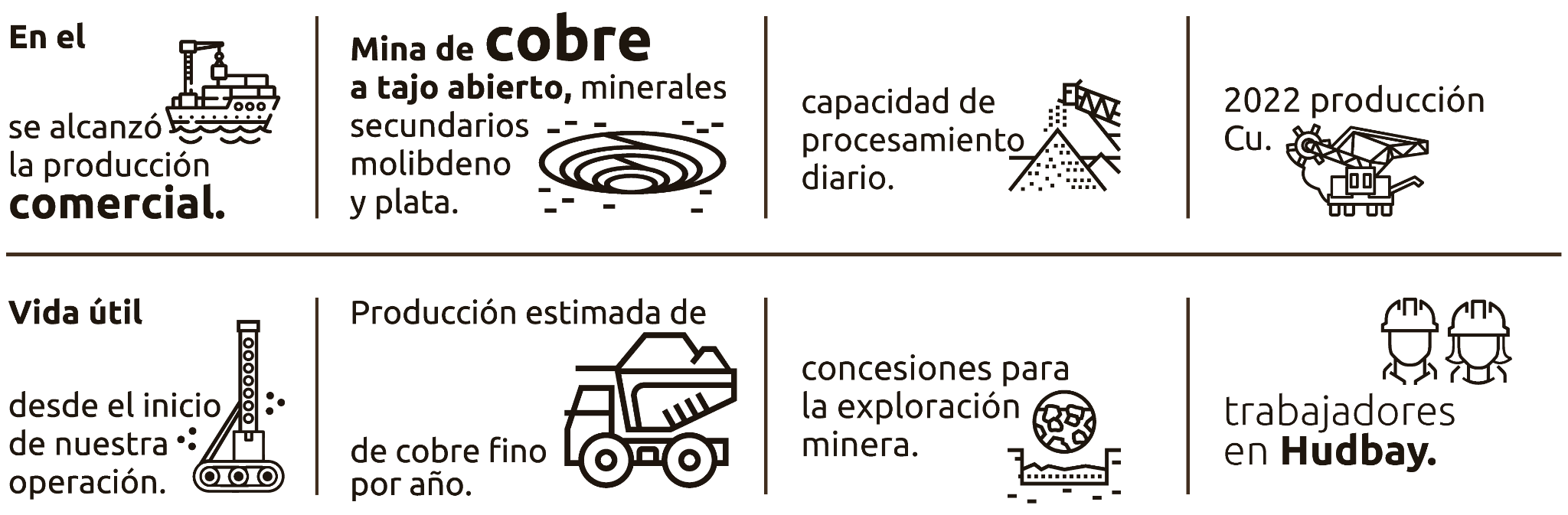 100 K / TM
2015
Mina de
V
V
V
V
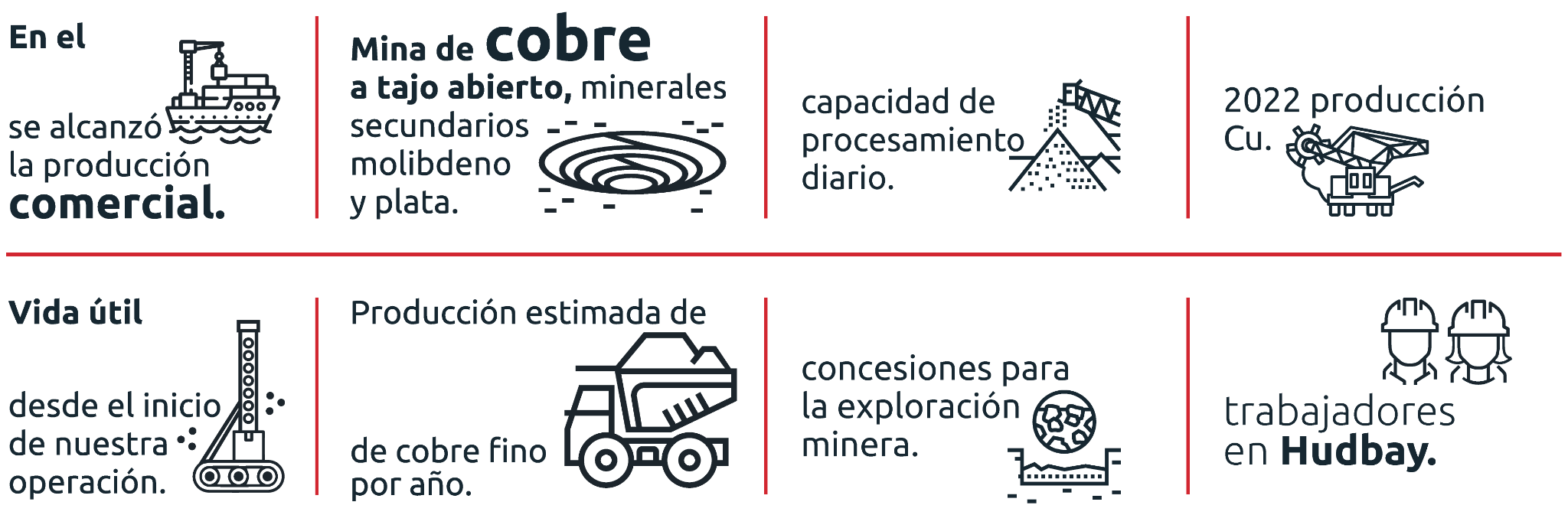 2 tajos abiertos,
Constancia y Pampacancha. Minerales secundarios oro,
plata y molibdeno.
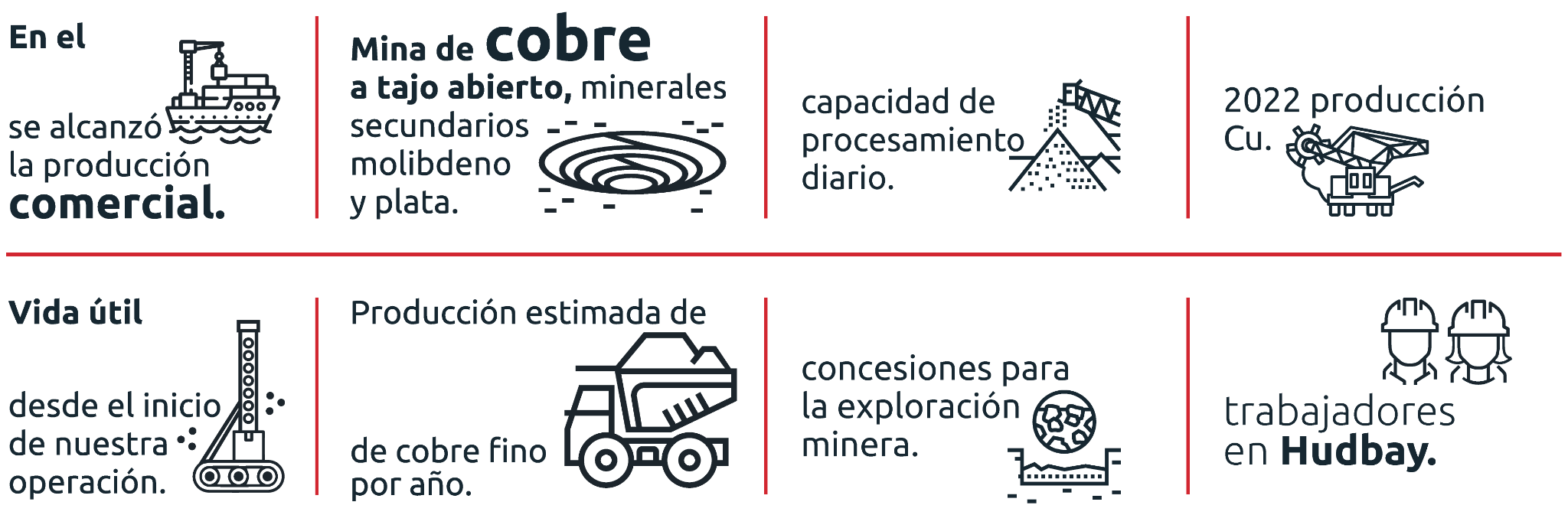 Capacidad de
procesamiento diaria.
se alcanzó la
2023 producción
de Cu.
producción
comercial.
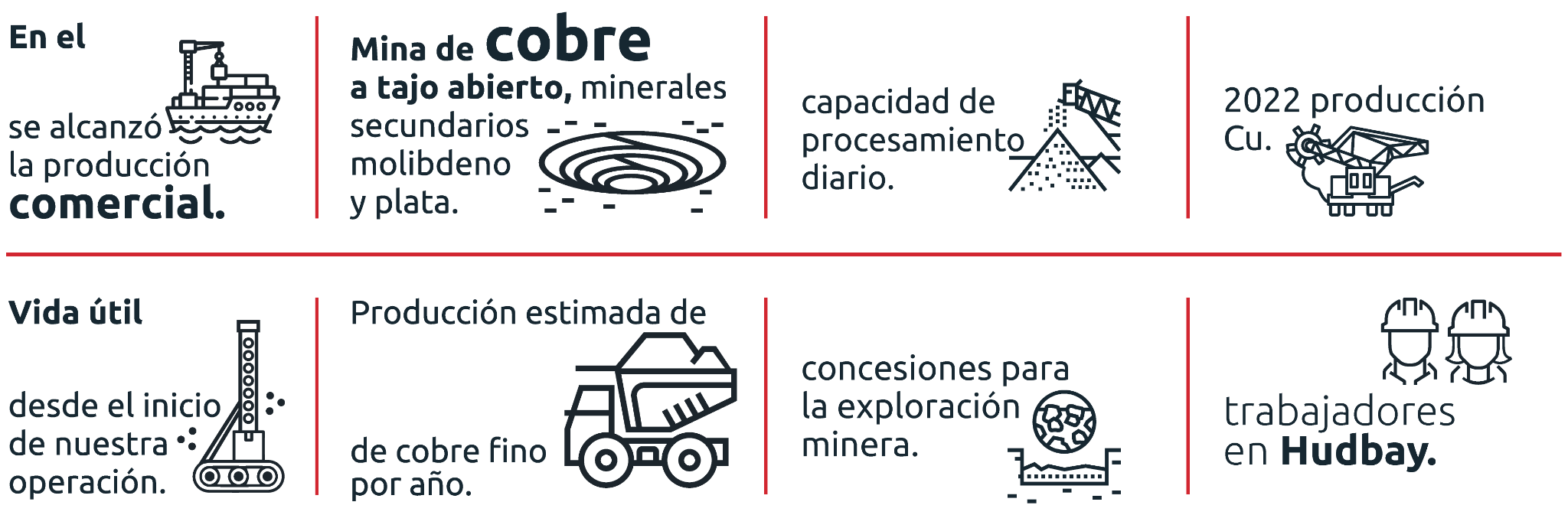 3200
2 plants
150 K
HA
Producción
estimada  de
Vida útil hasta
2025 
Pampacancha
2038 
Constancia
V
V
V
V
V
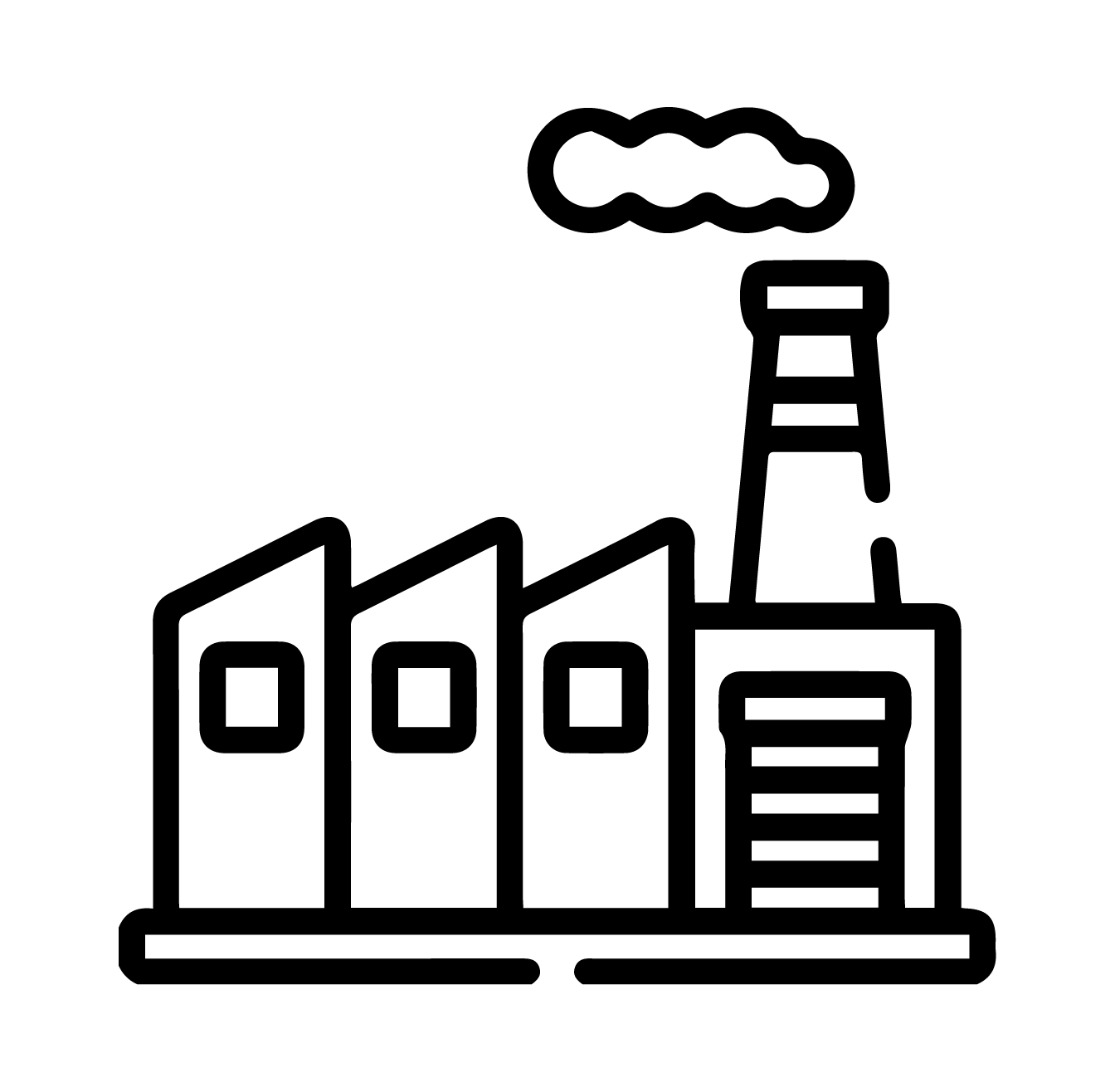 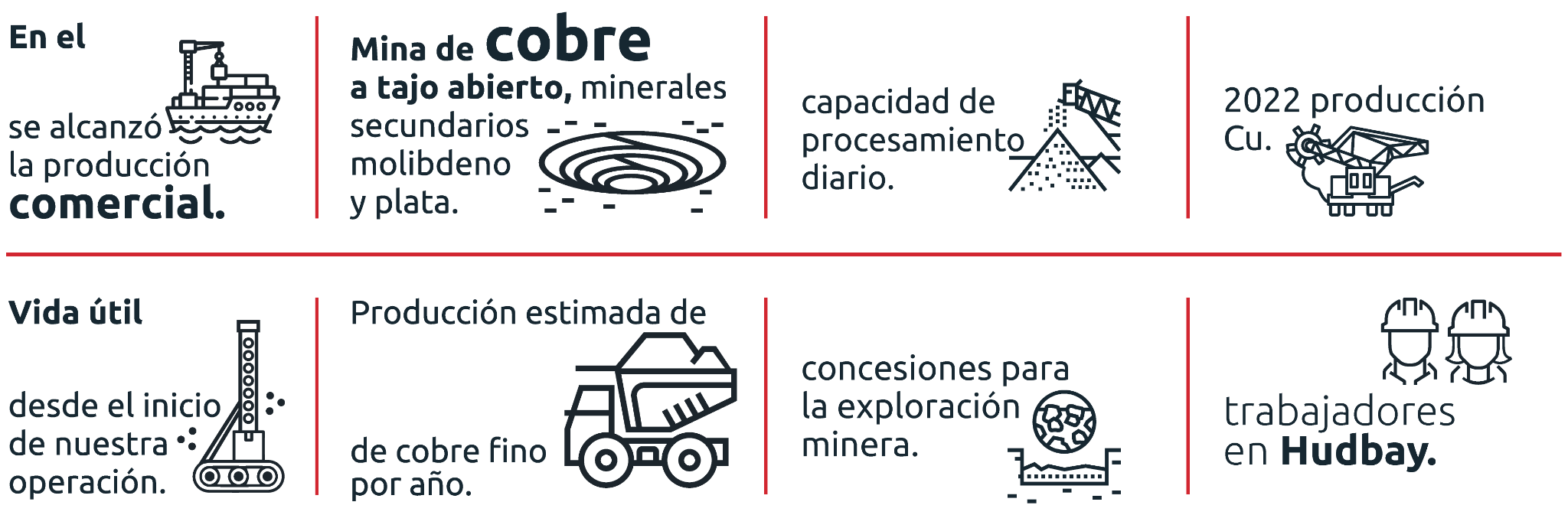 Trabajadores 
en
Constancia.
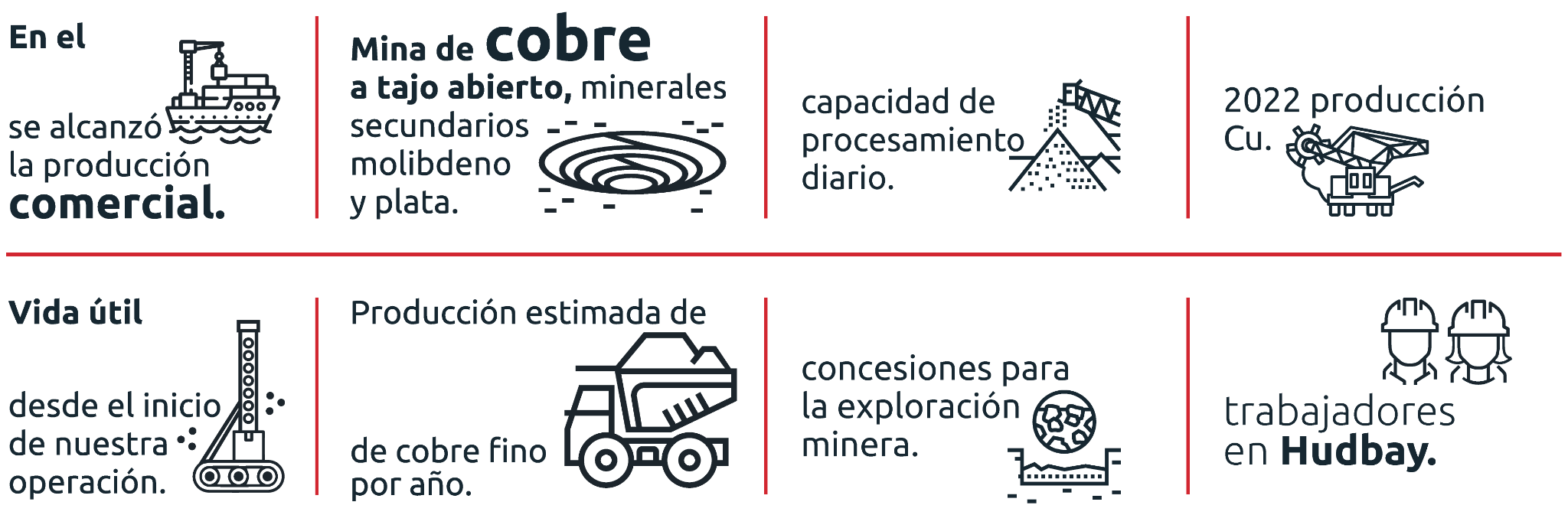 cobre y molibdeno.
+90,000
tons
concesiones 
para la exploración minera.
de cobre fino
por año.
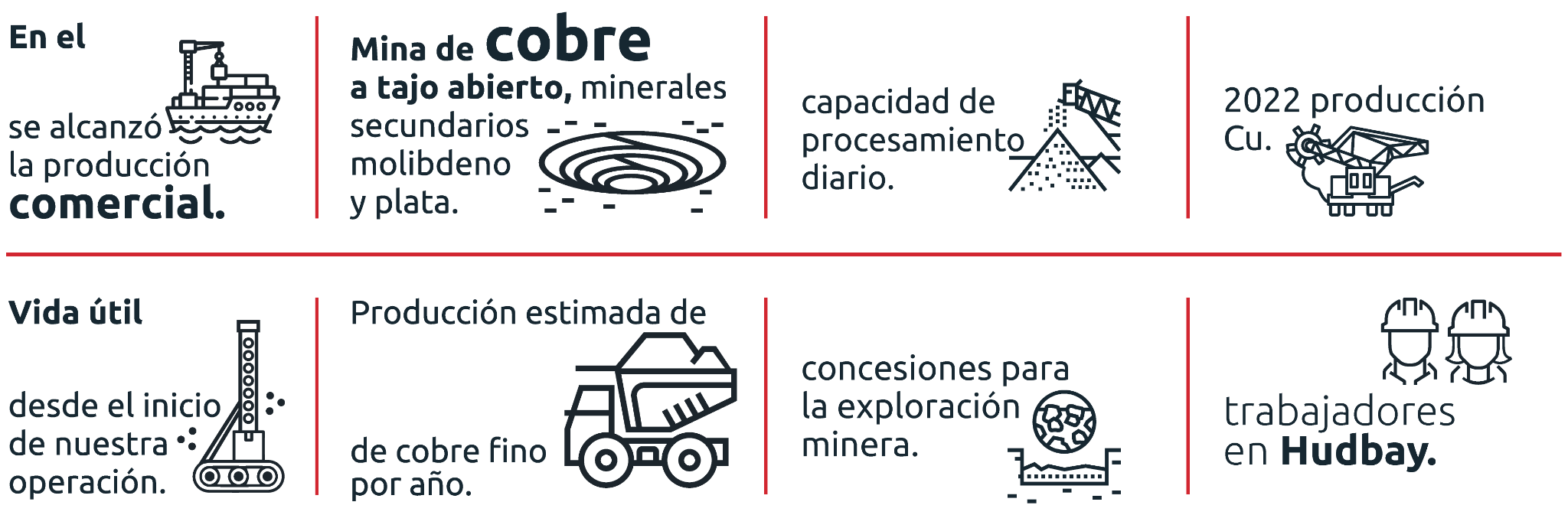 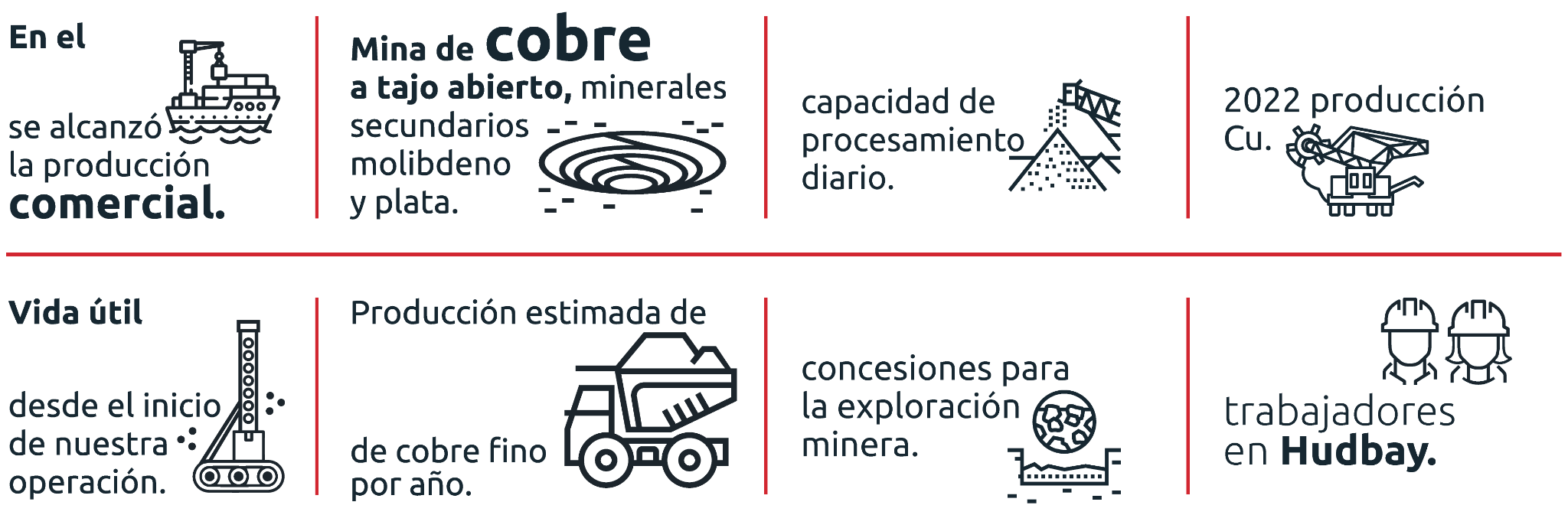 Desde el inicio de la operación.
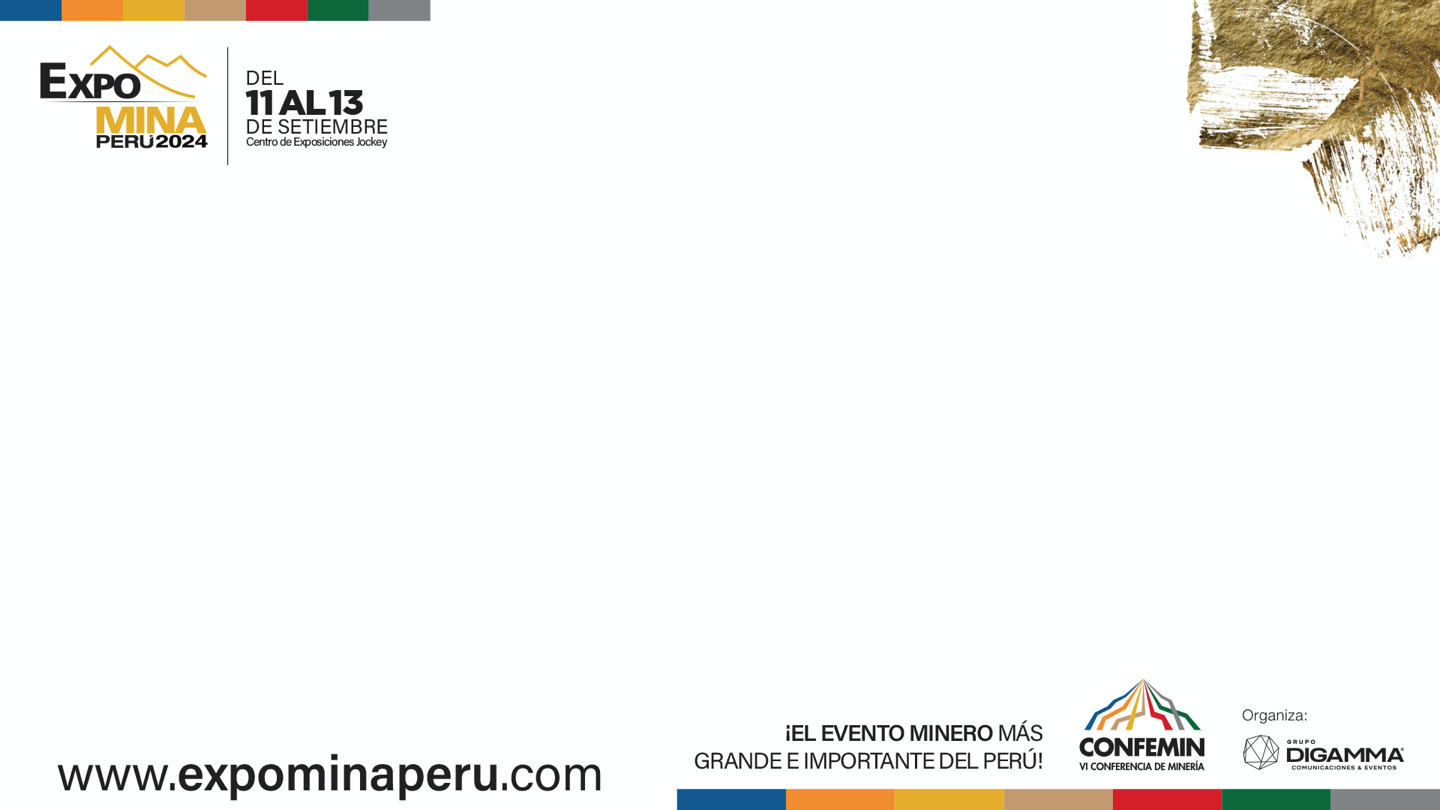 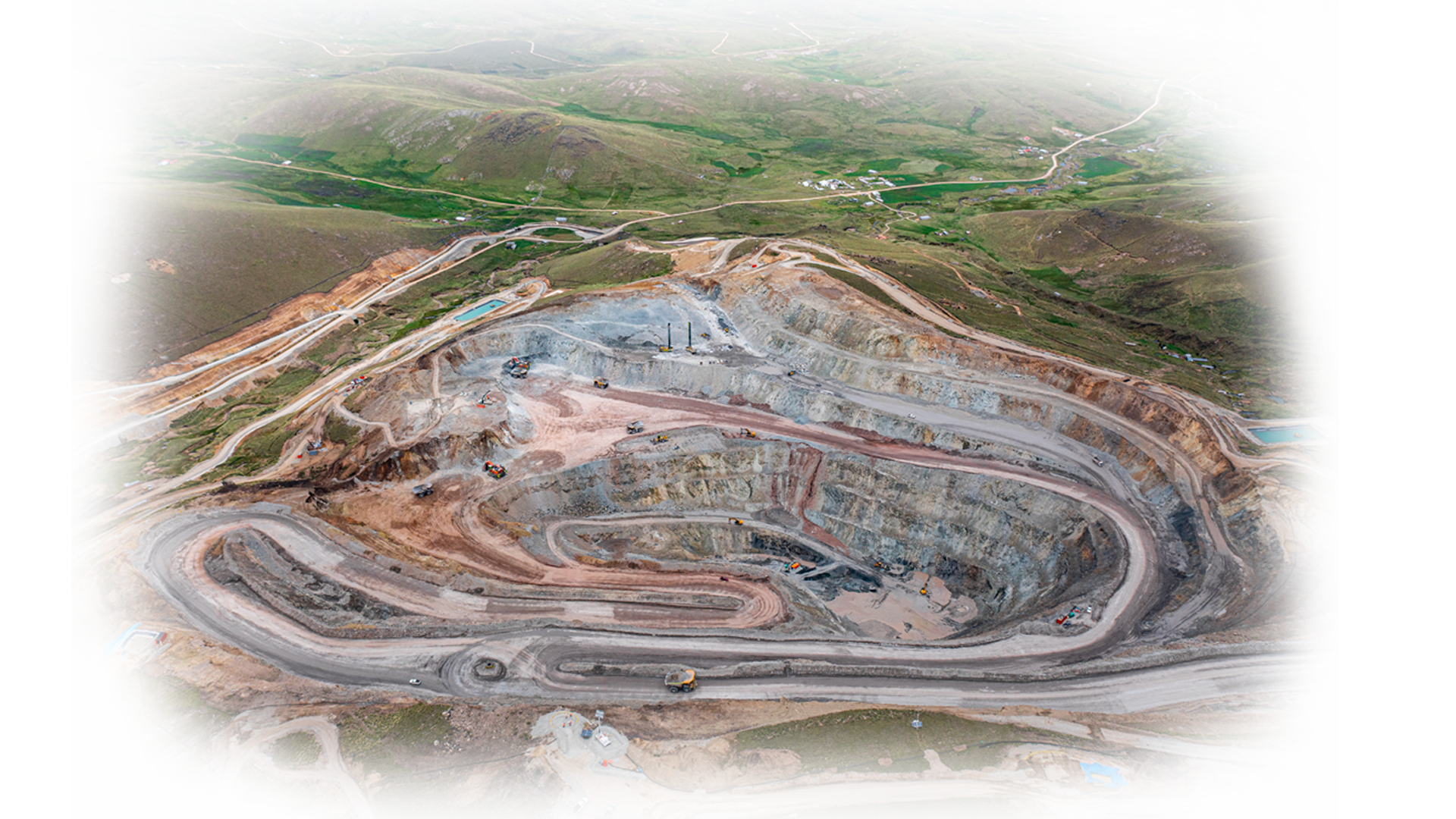 NUESTRO
PROPÓSITO
‹#›
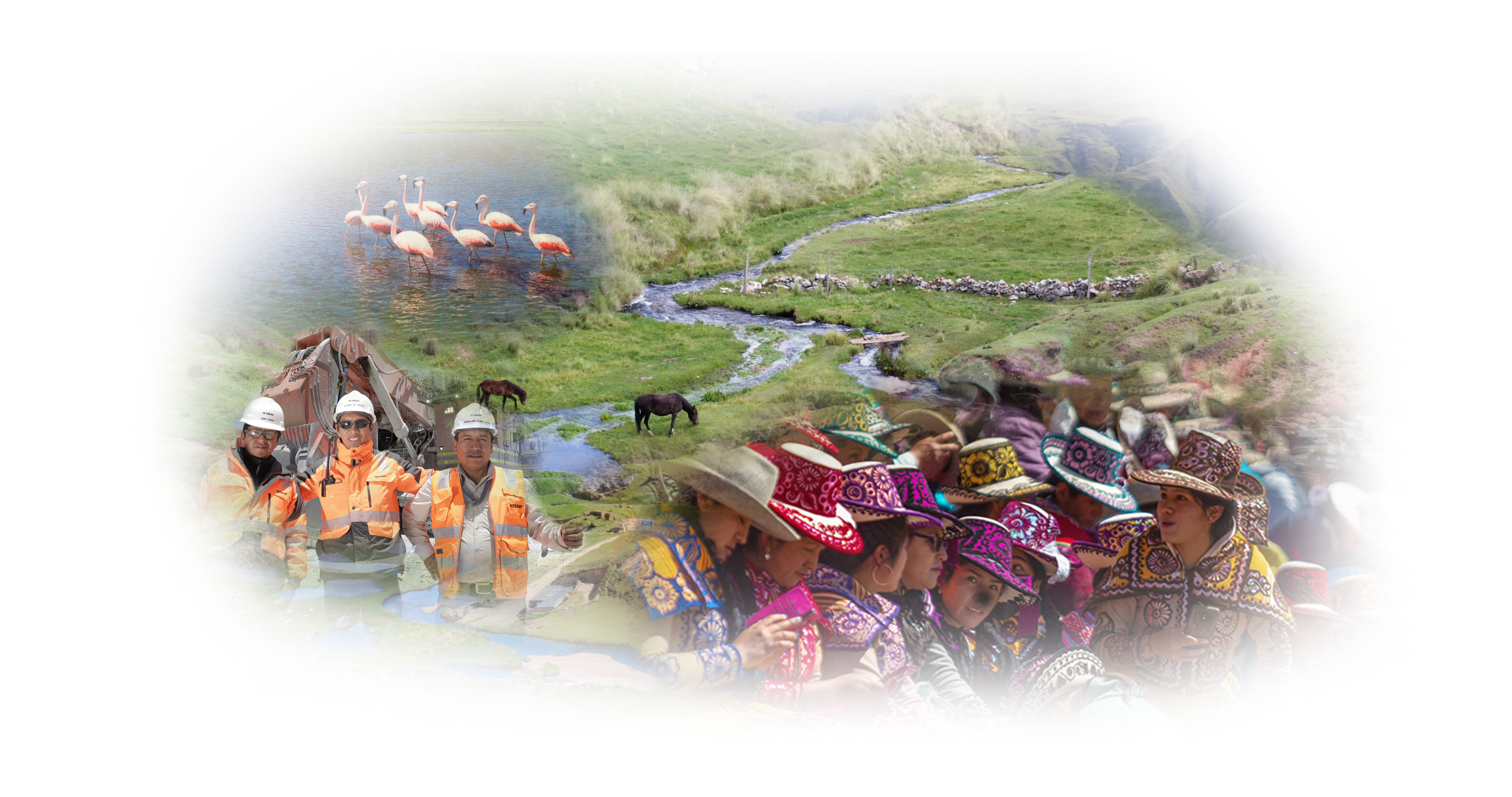 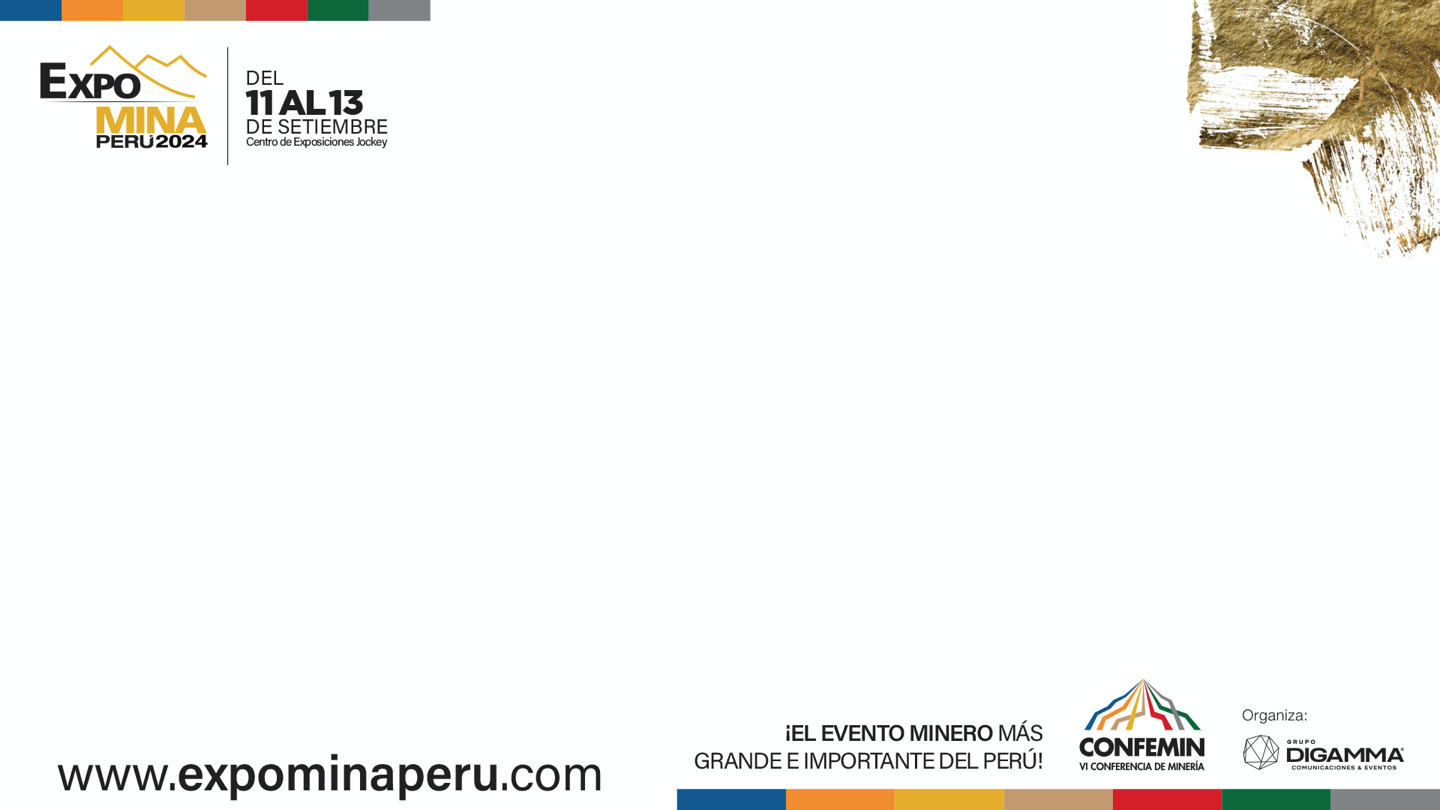 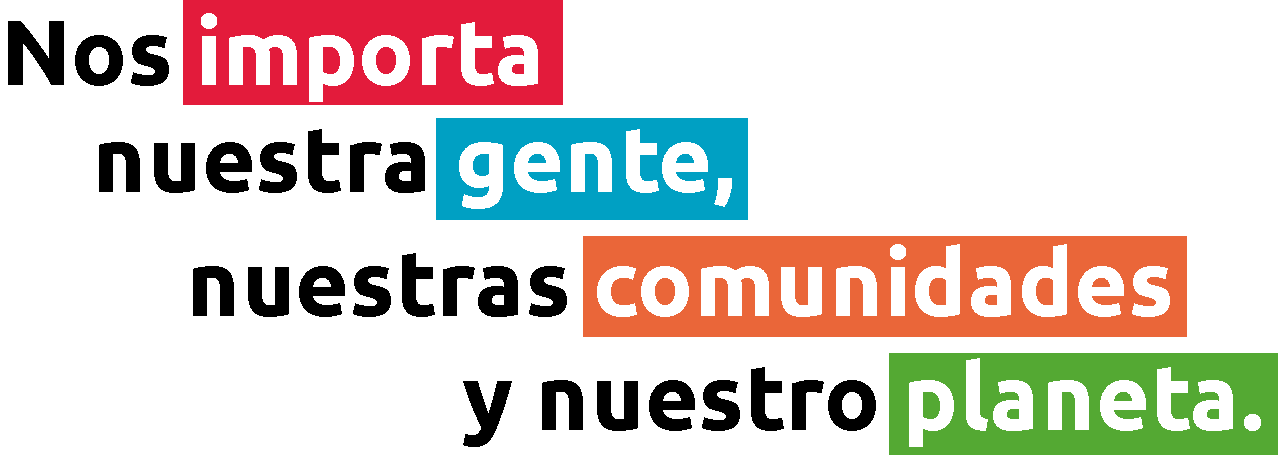 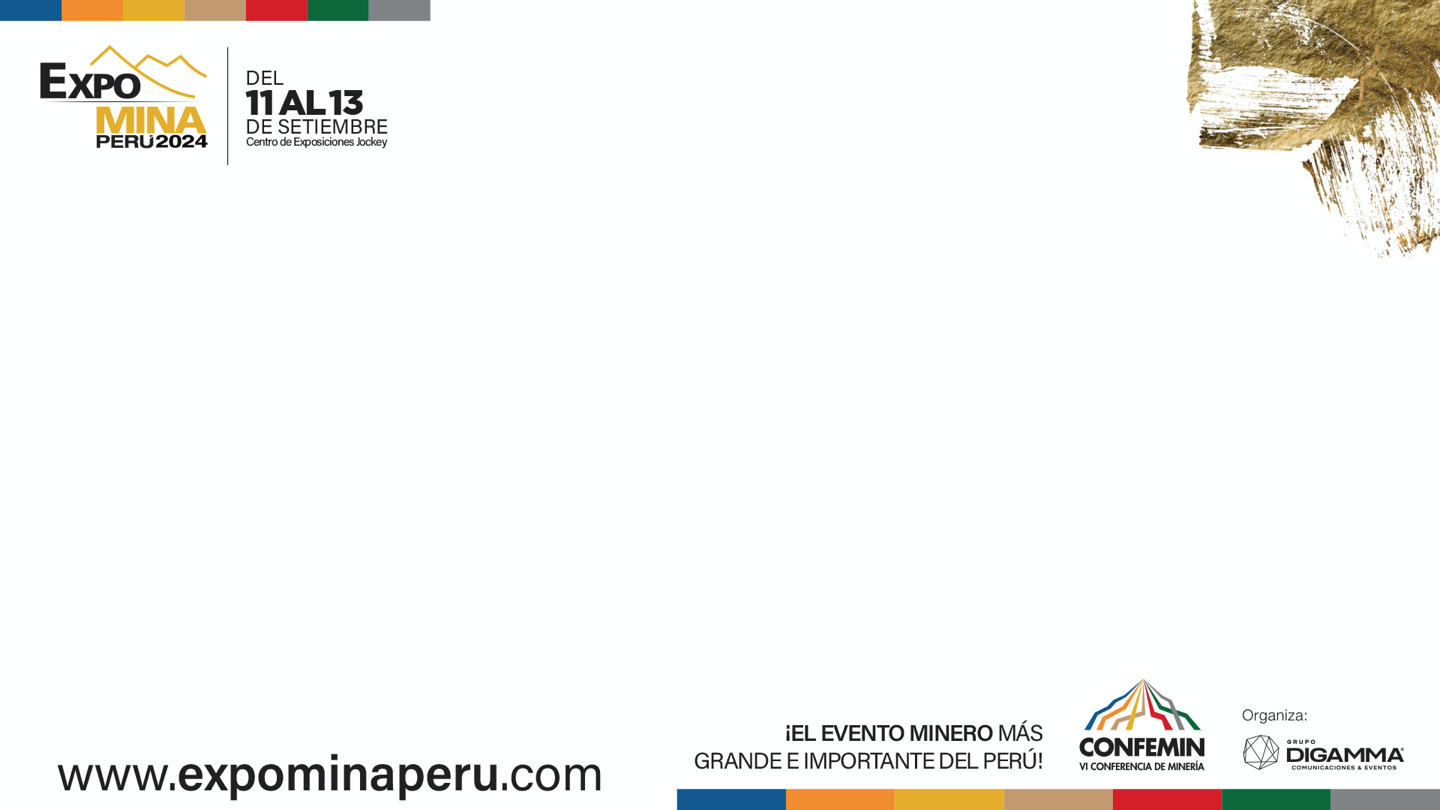 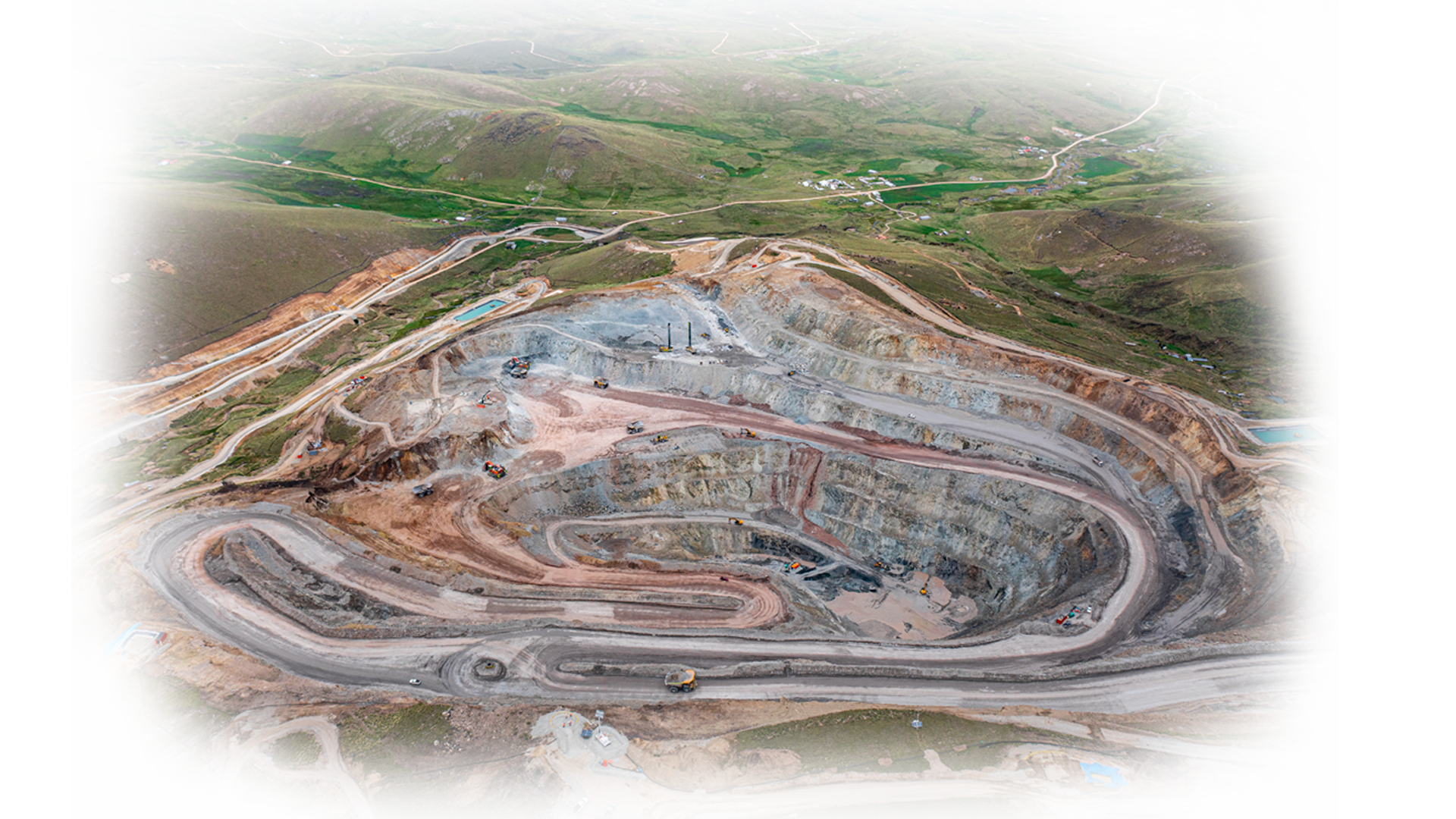 PRIORIDADES
2024
‹#›
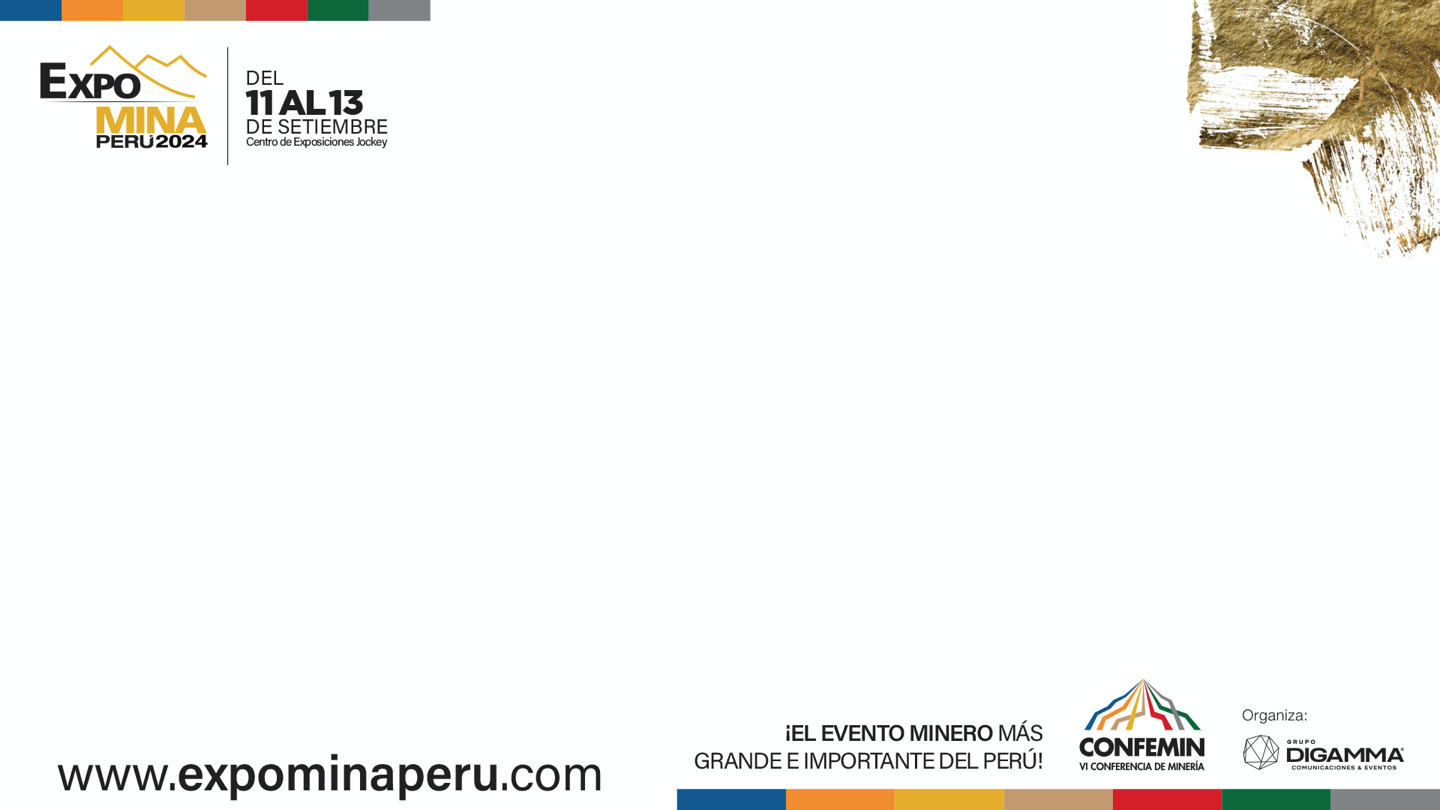 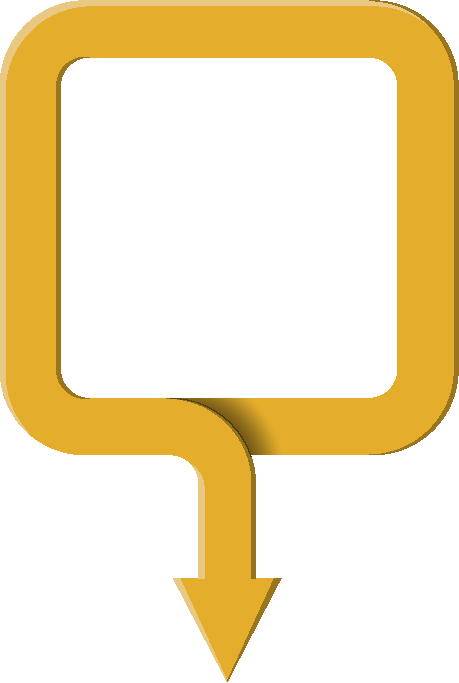 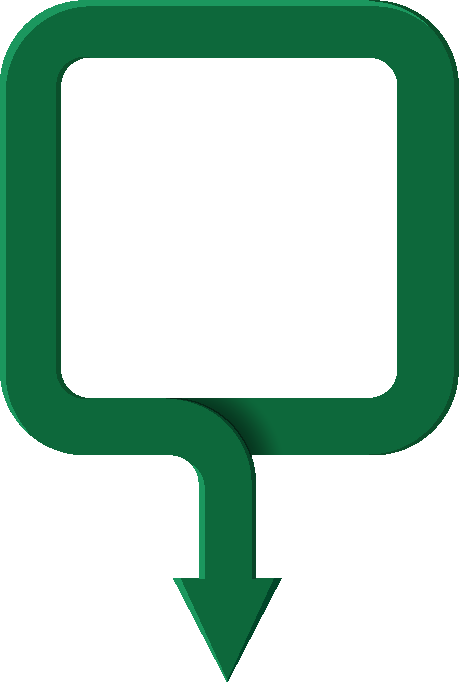 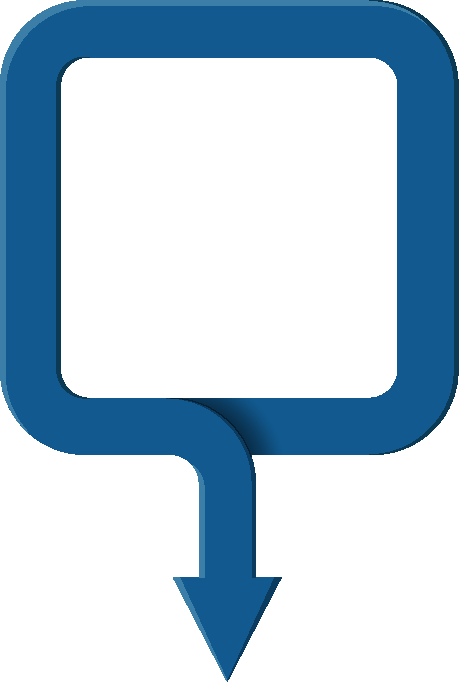 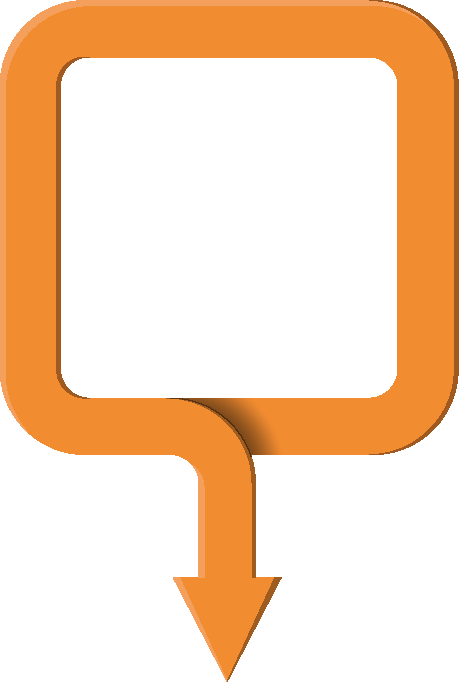 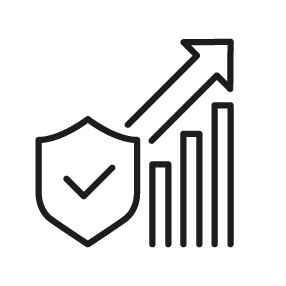 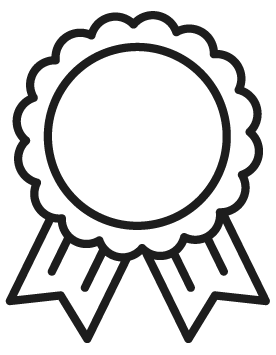 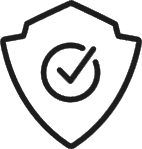 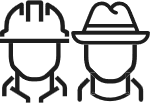 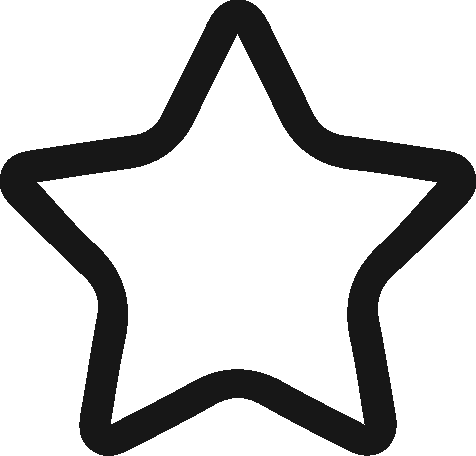 Lograr la excelencia operacional.
Generar un impacto positivo en nuestros colaboradores y comunidades.
Mantener y fortalecer nuestra cultura de seguridad y medio ambiente.
Incrementar nuestras reservas y desarrollar nuevas operaciones.
‹#›
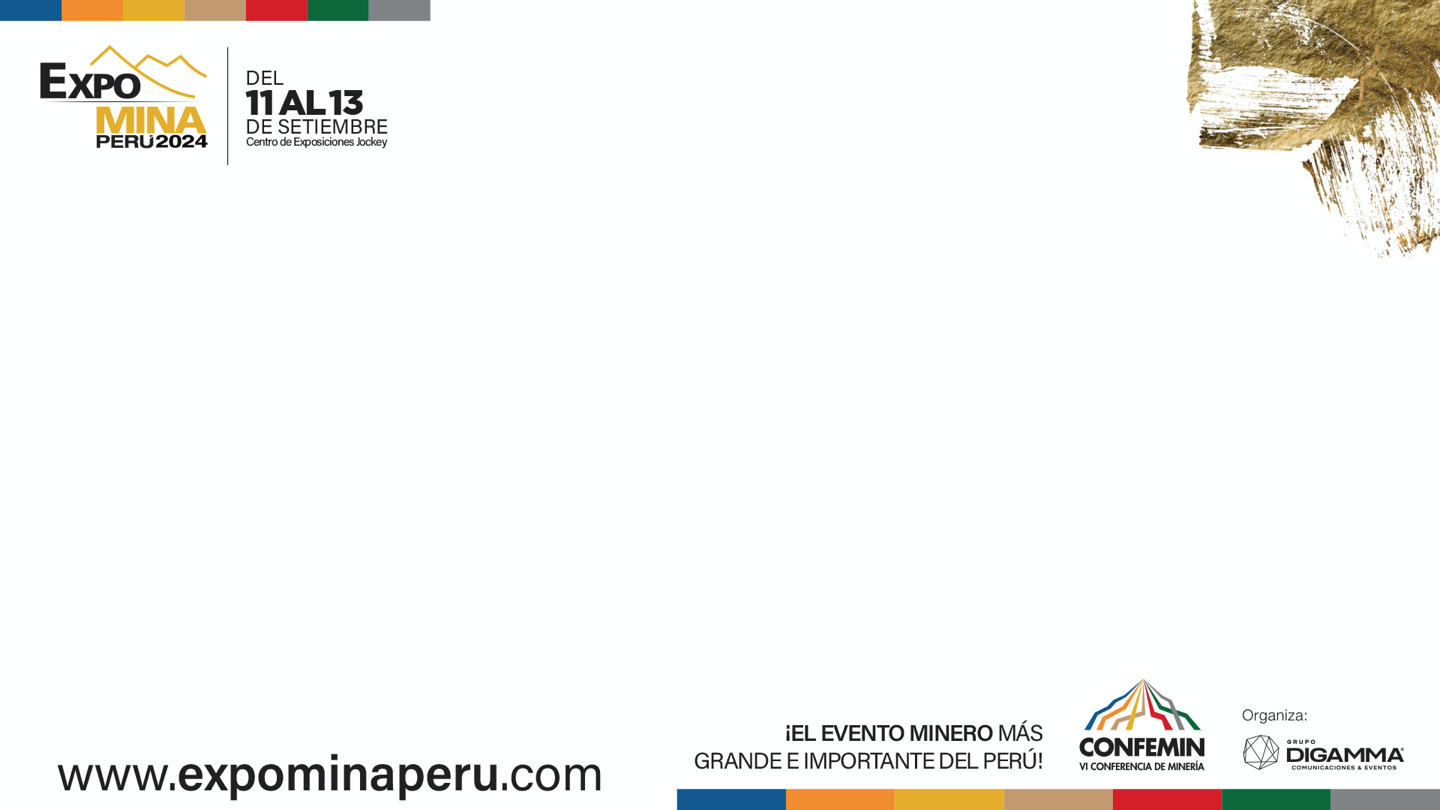 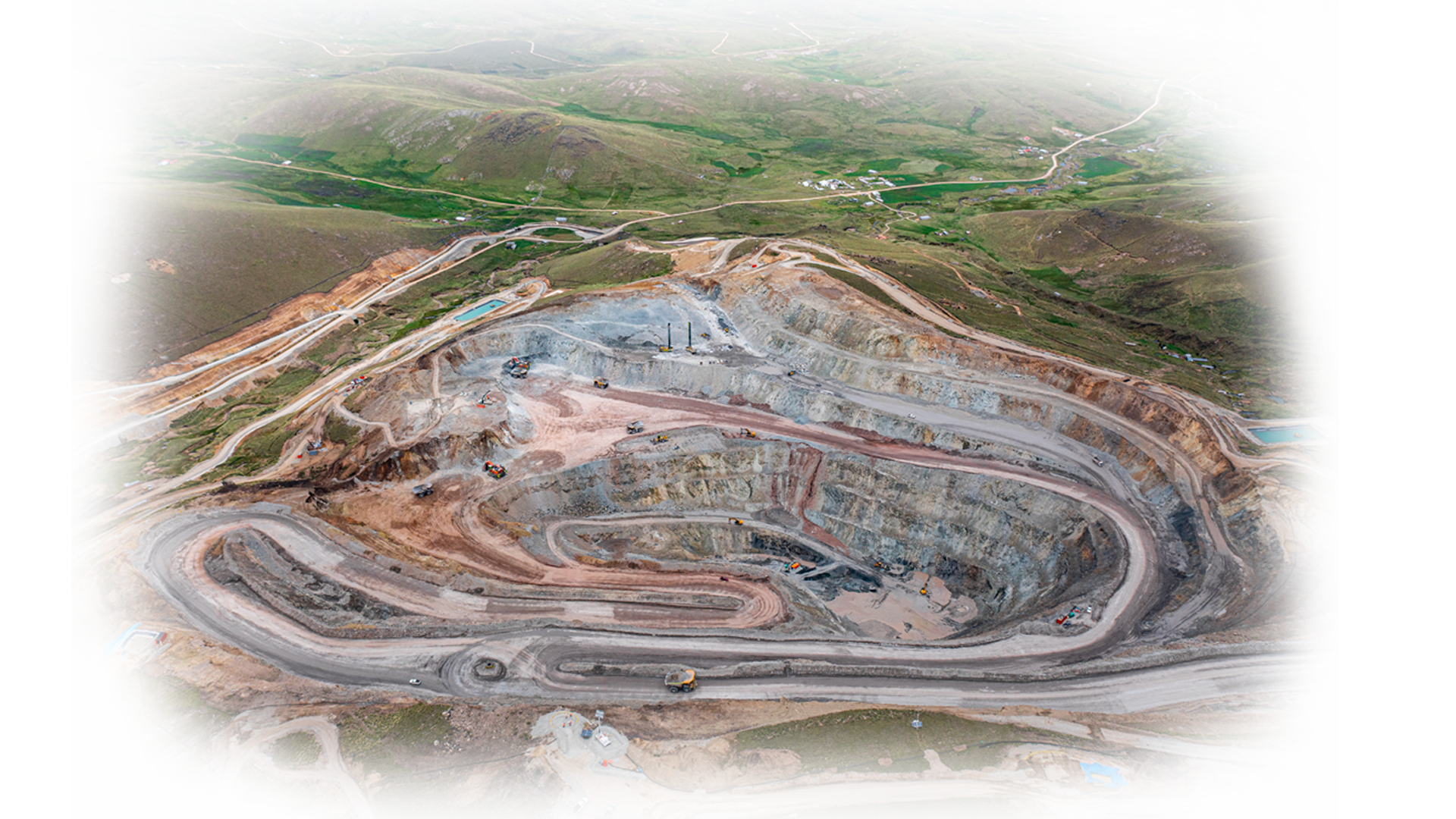 ALGUNOS DATOS
ESTADÍSTICOS
‹#›
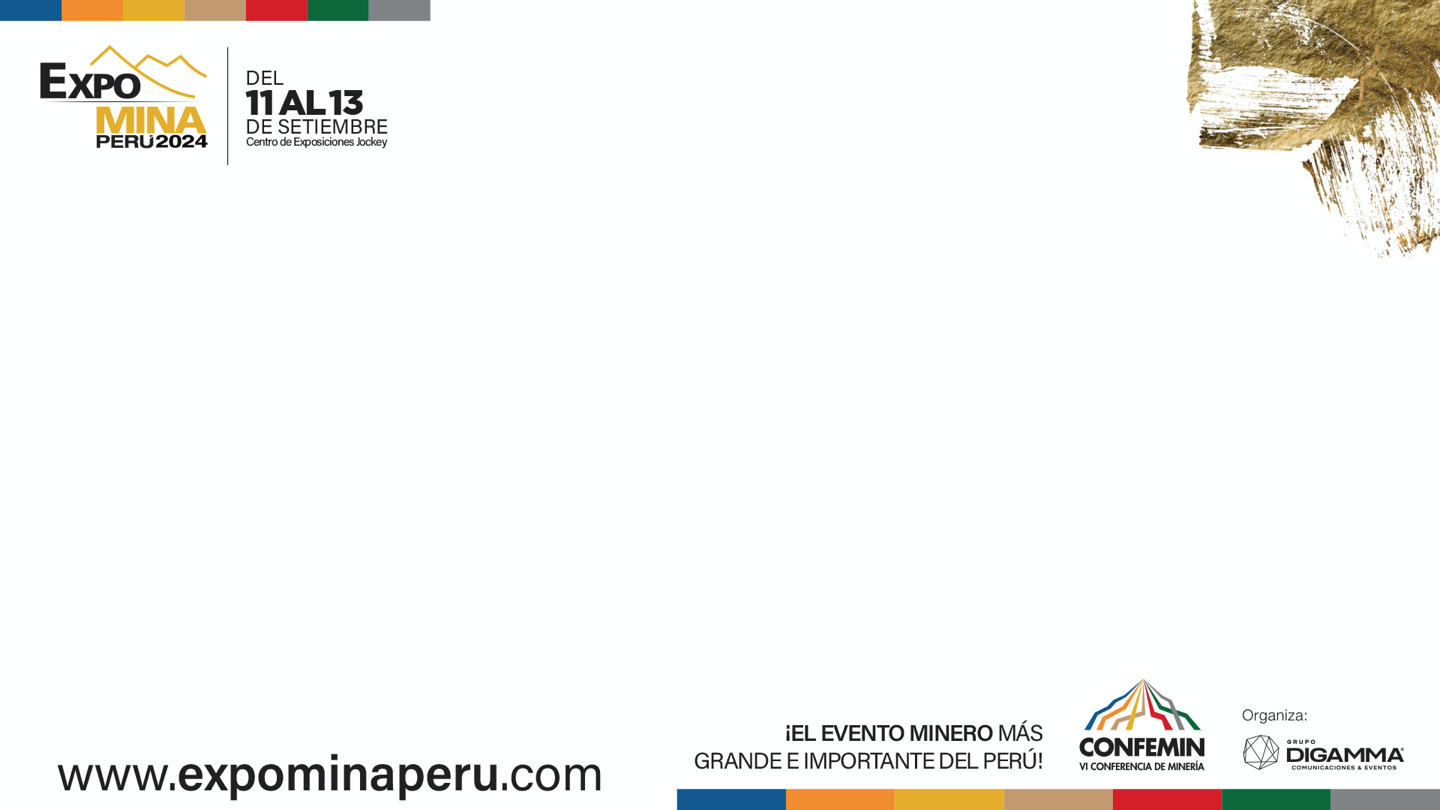 Demográfico
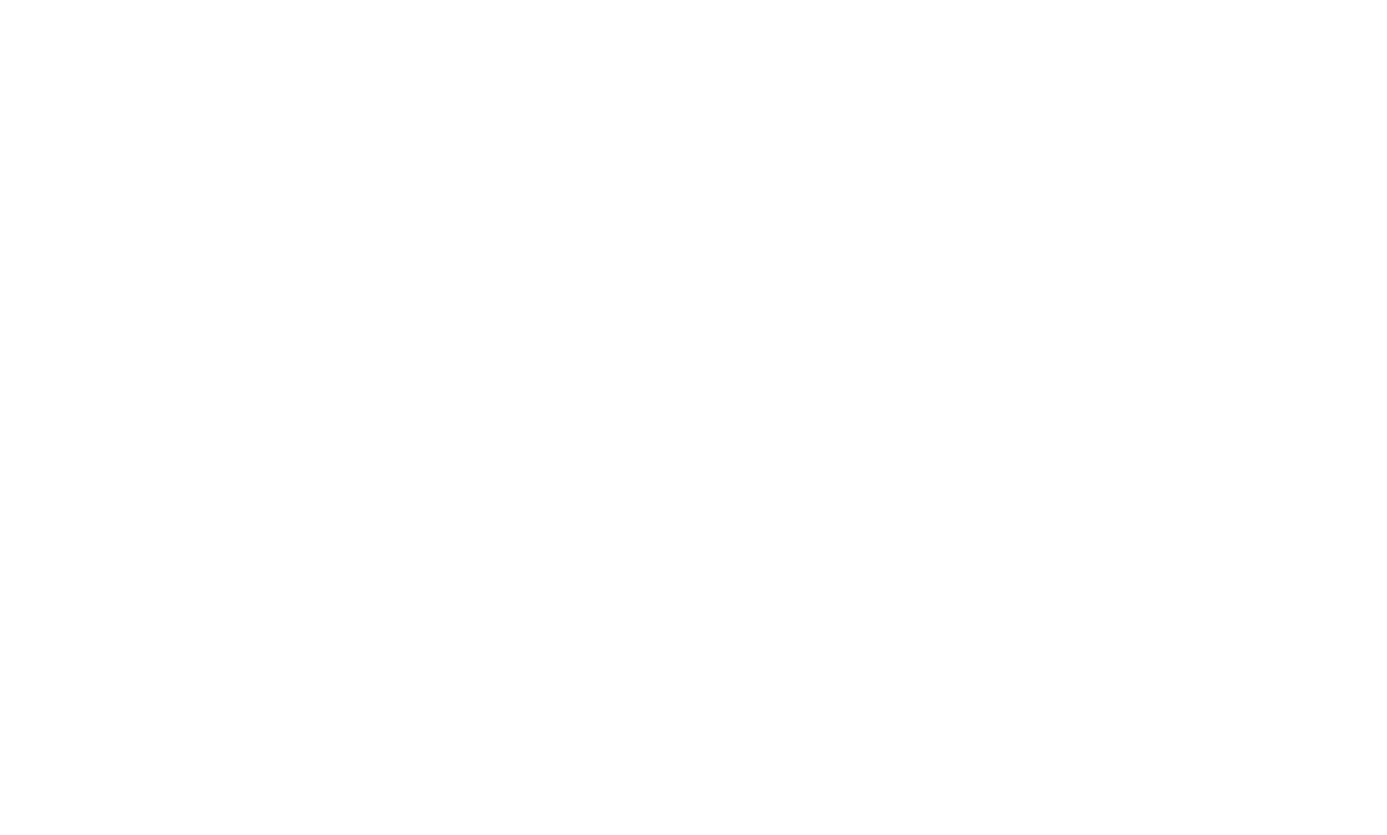 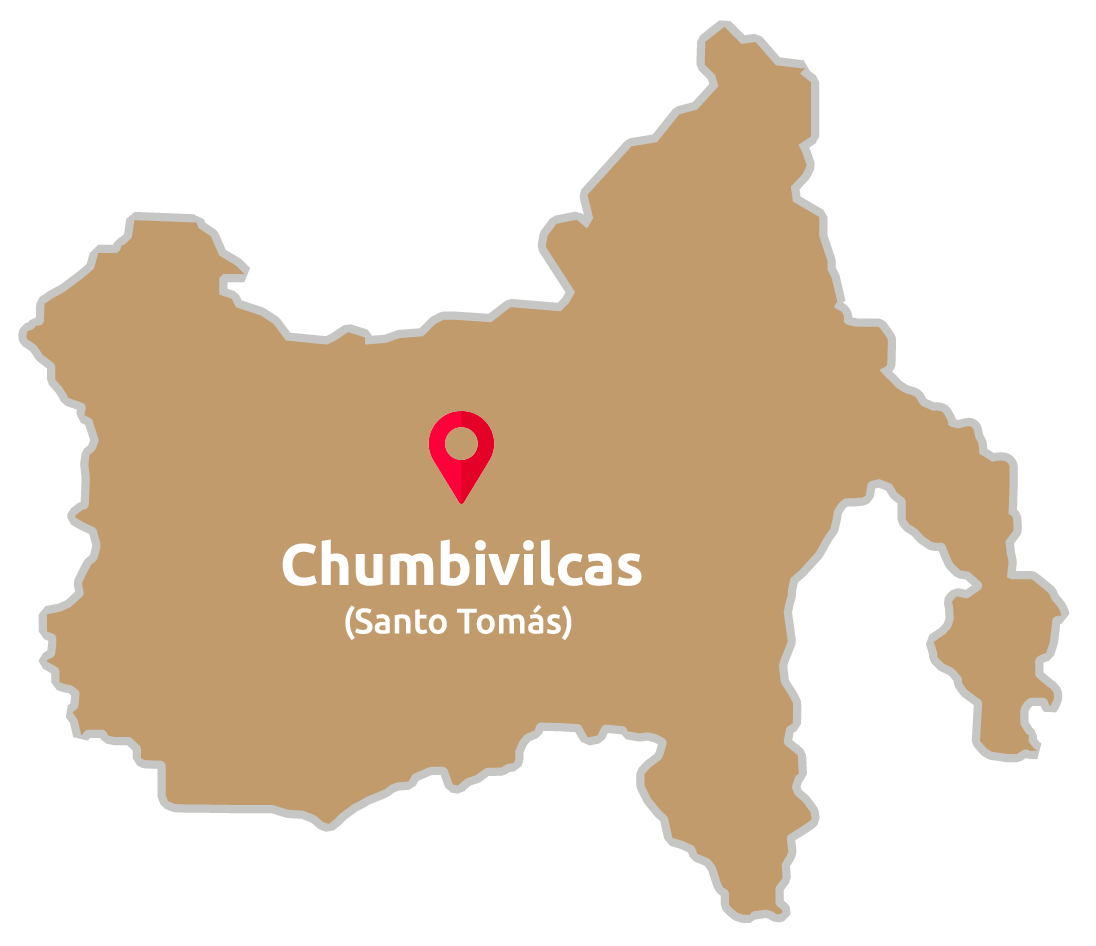 El índice de desarrollo humano de Chumbivilcas está entre los más bajos del Perú. Se encuentra en el puesto
La población asciende a
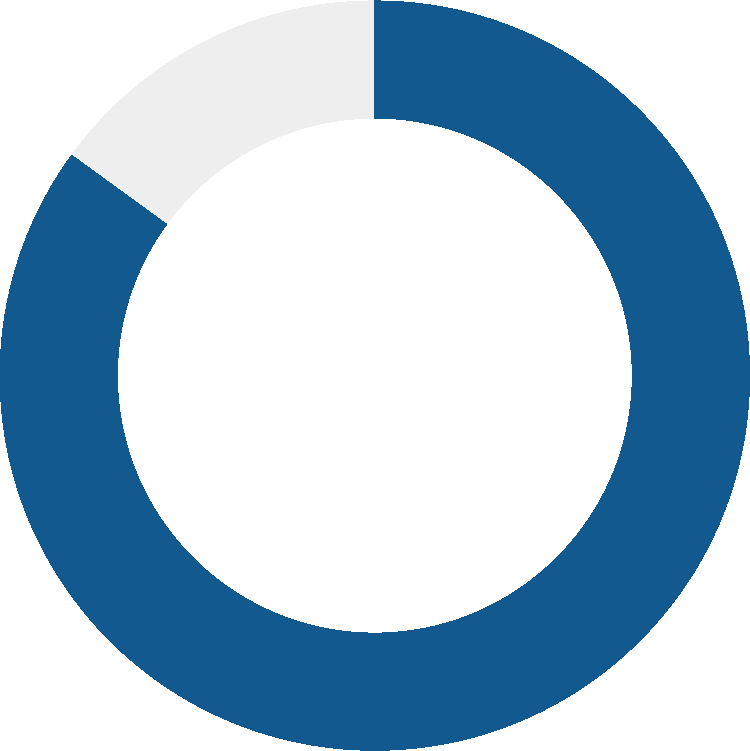 158
69,763
de 198 provincias del país
habitantes predominantemente rural
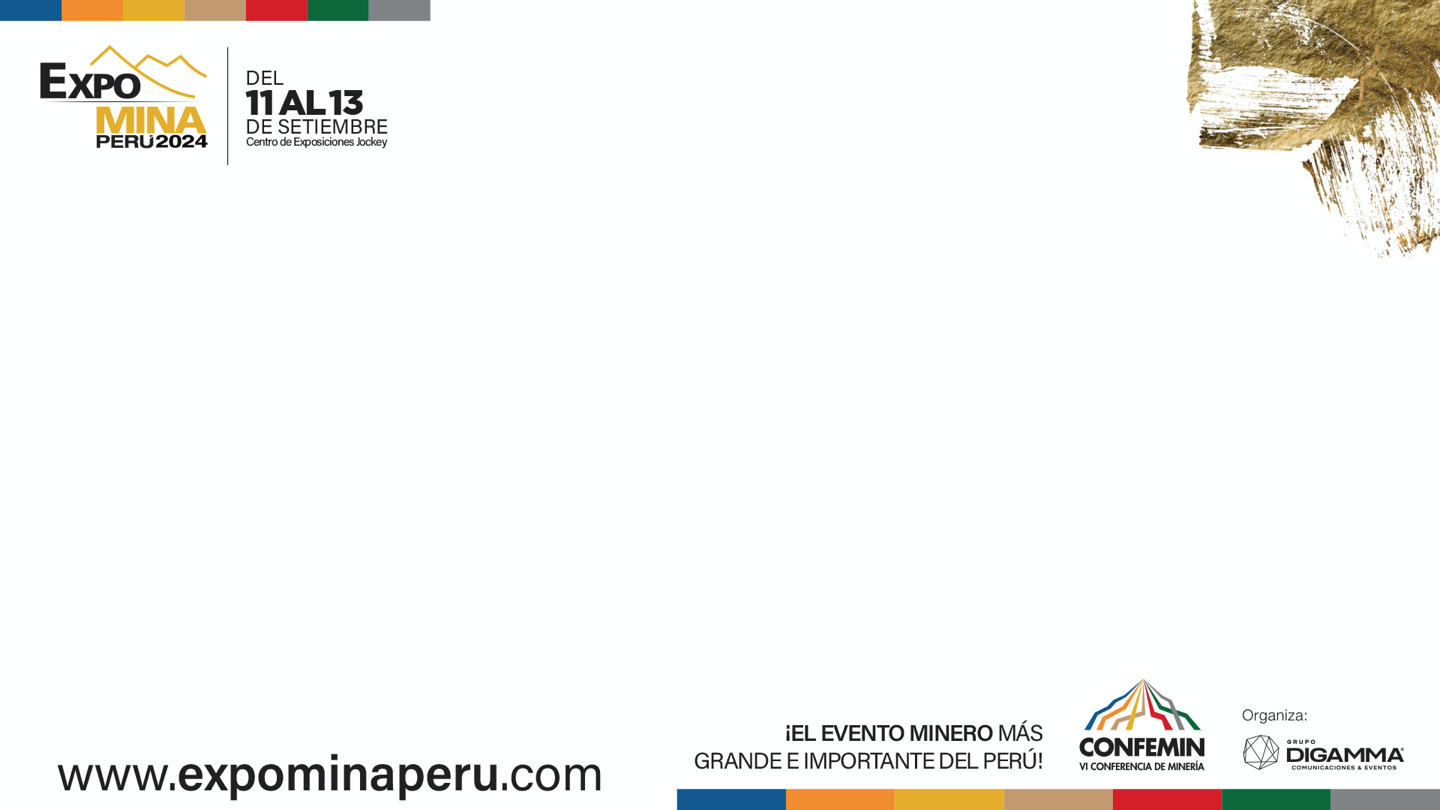 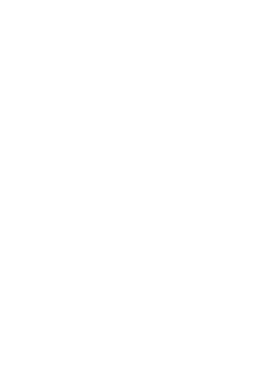 Empleo
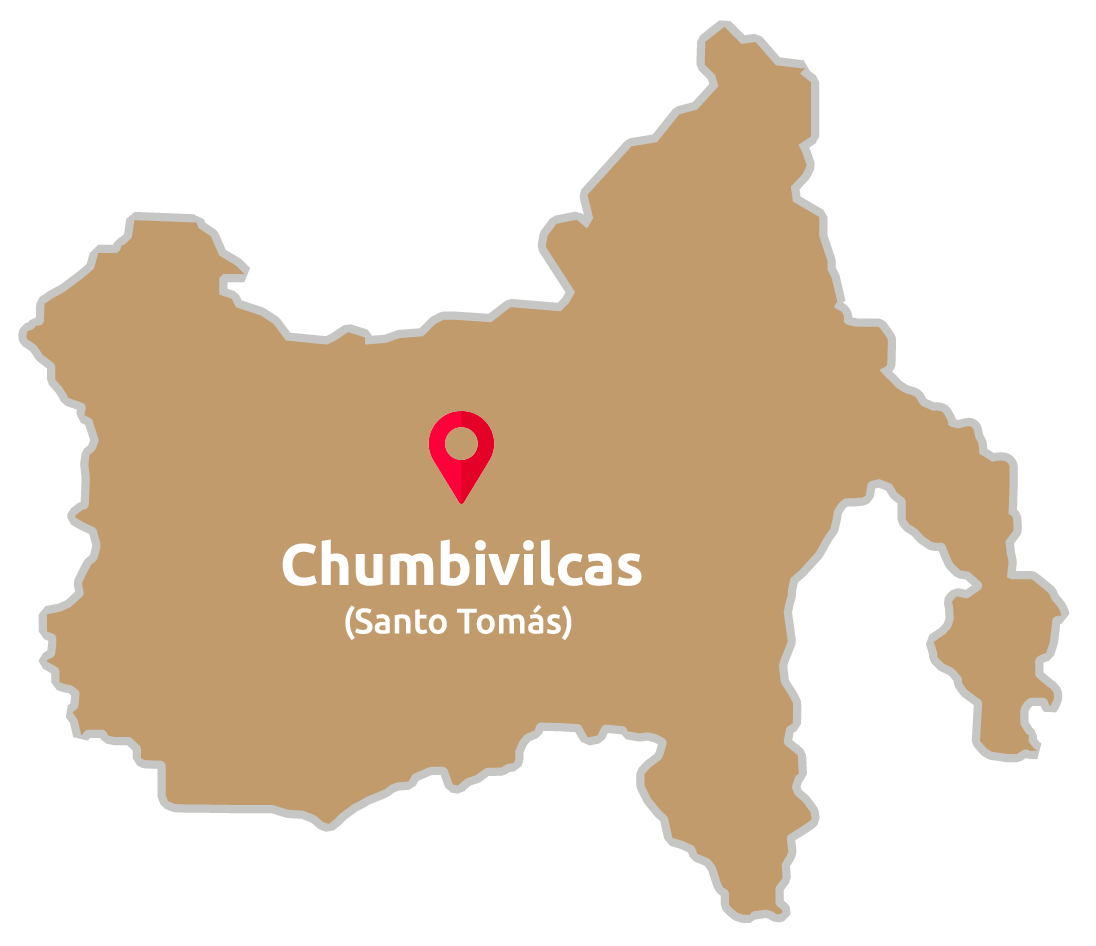 La PEA se encuentra ocupada:
La proporción de la Población Económicamente Activa (PEA):
85.5%
Solo el 1% de la población es PEA
y no se encuentra ocupada.
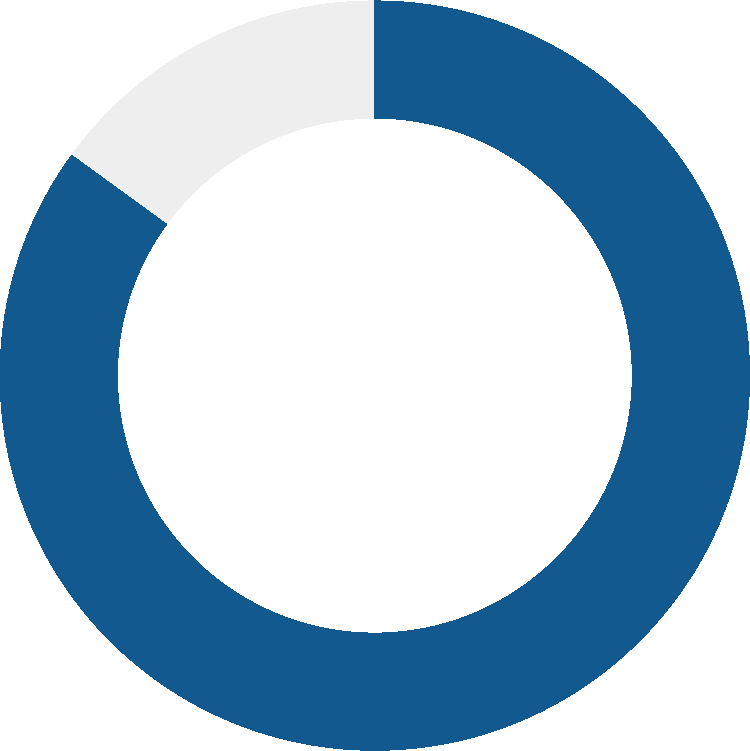 La PEA ocupada que cuenta con trabajo formal es de tan solo el
86,5
7%
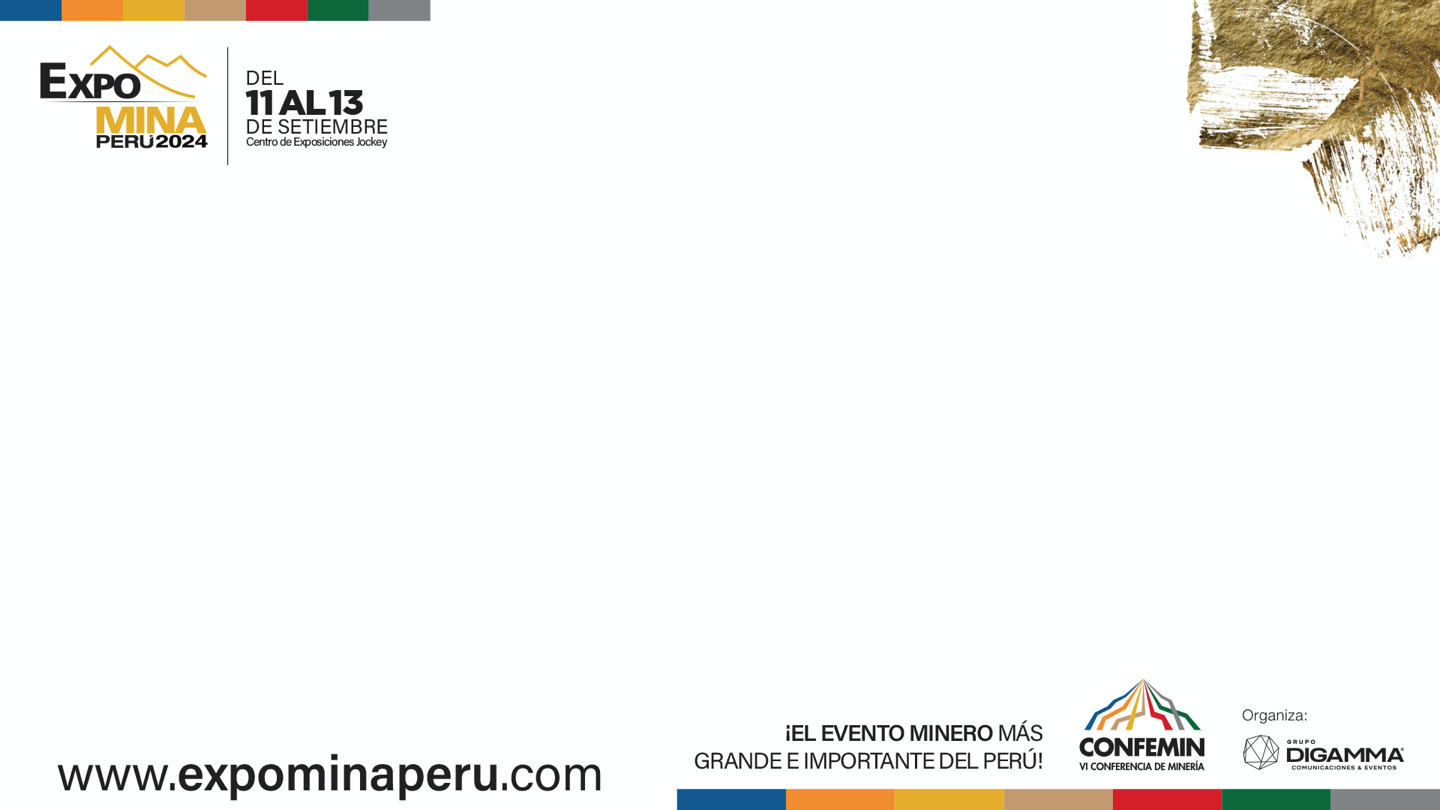 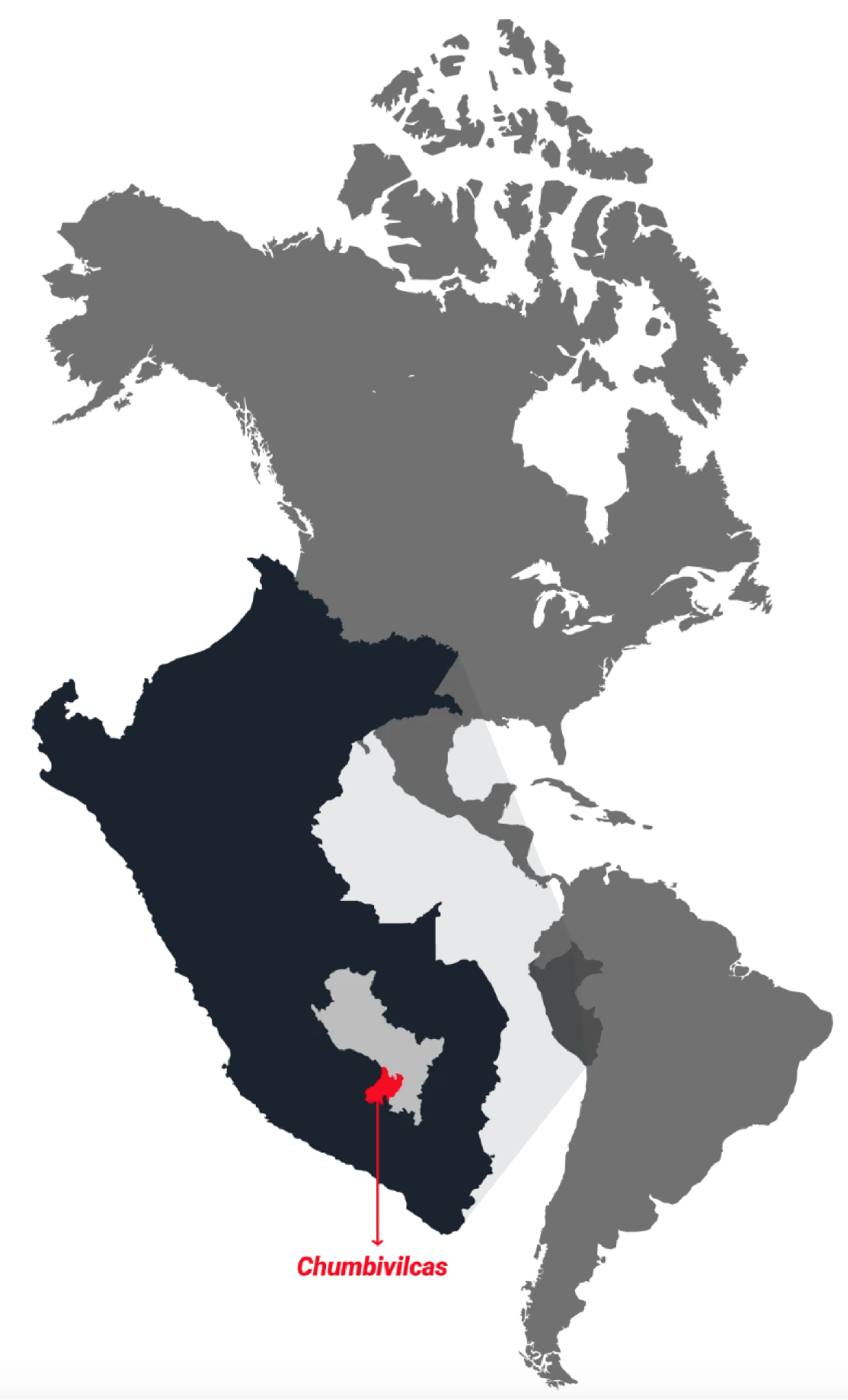 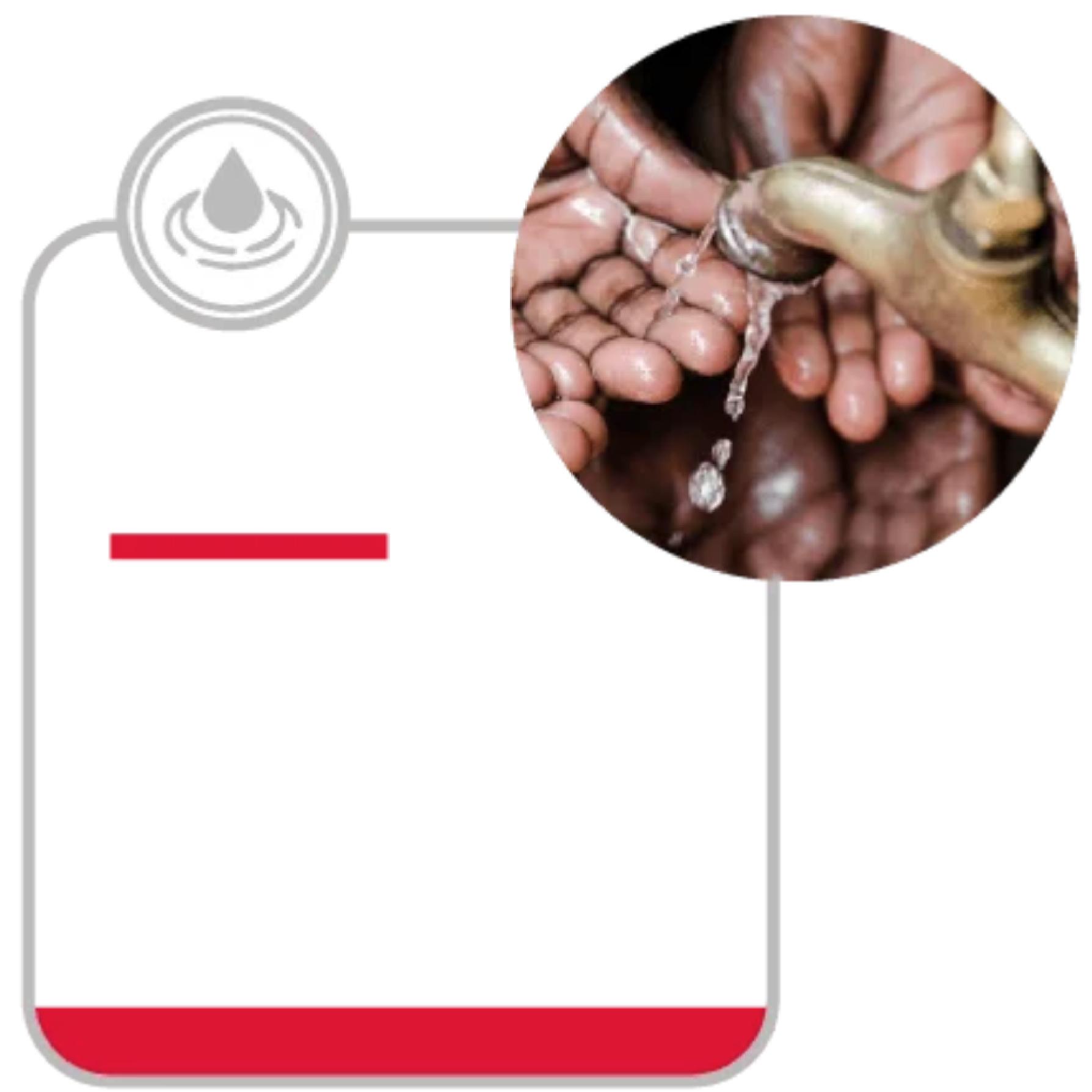 Servicios
públicos
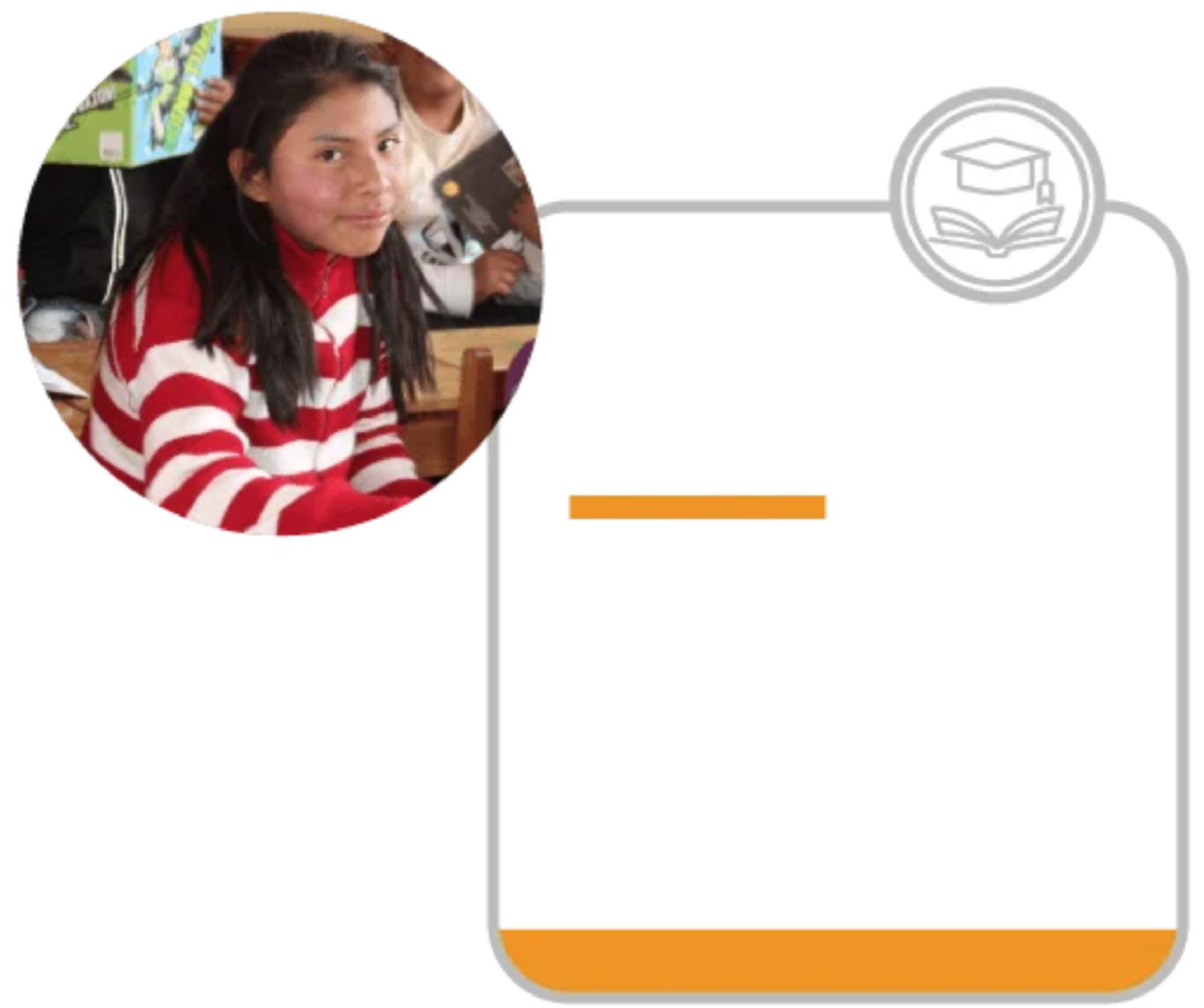 27%
no tiene acceso a agua de la red pública en sus viviendas.
Educación y
analfabetismo
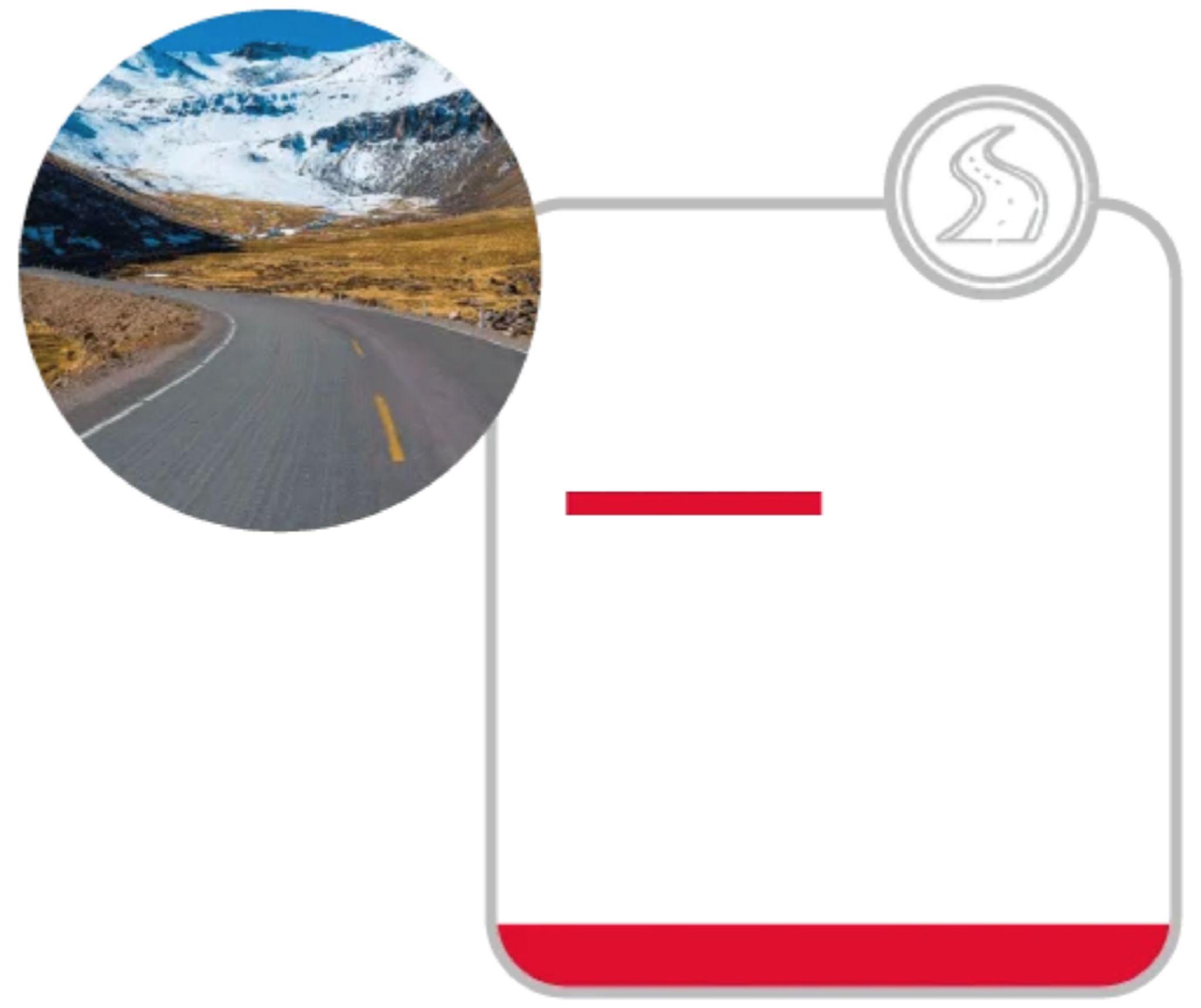 92%
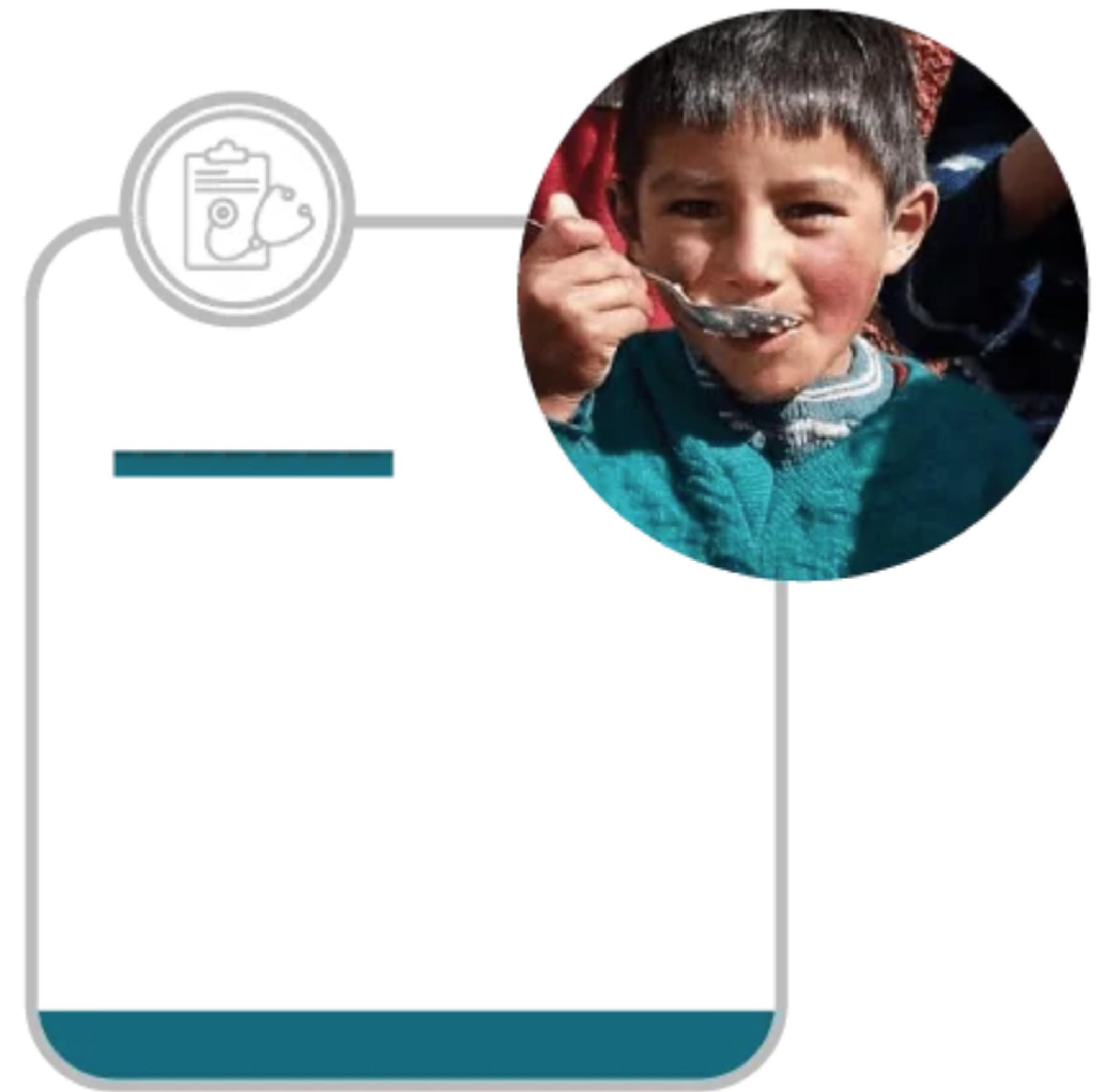 Infraestructura
vial
no tiene educación
superior completa.
60%
Salud
de la red vial de Chumbivilcas no está pavimentada.
17.8%
de desnutrición crónica en niños menores de 5 años.
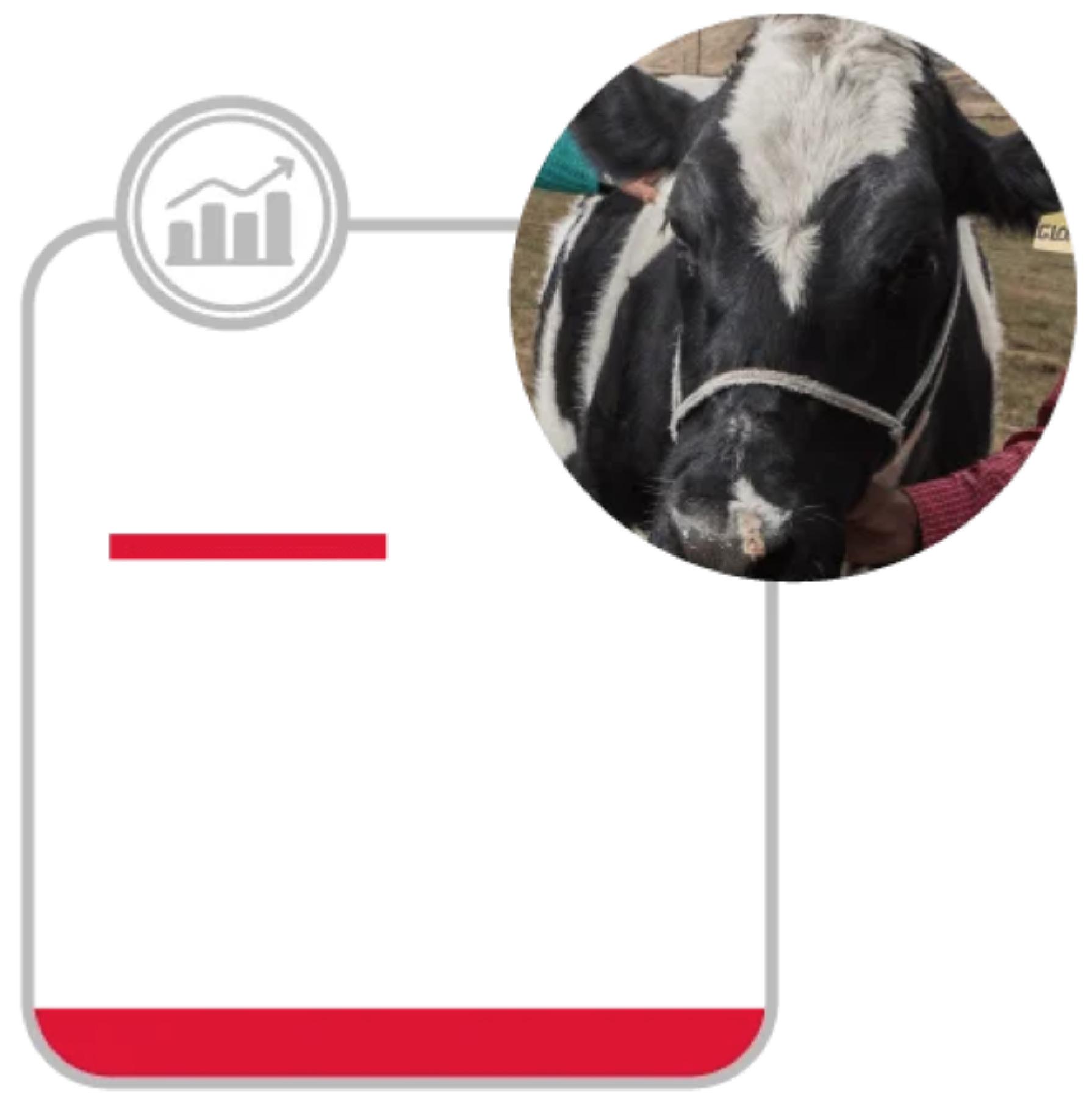 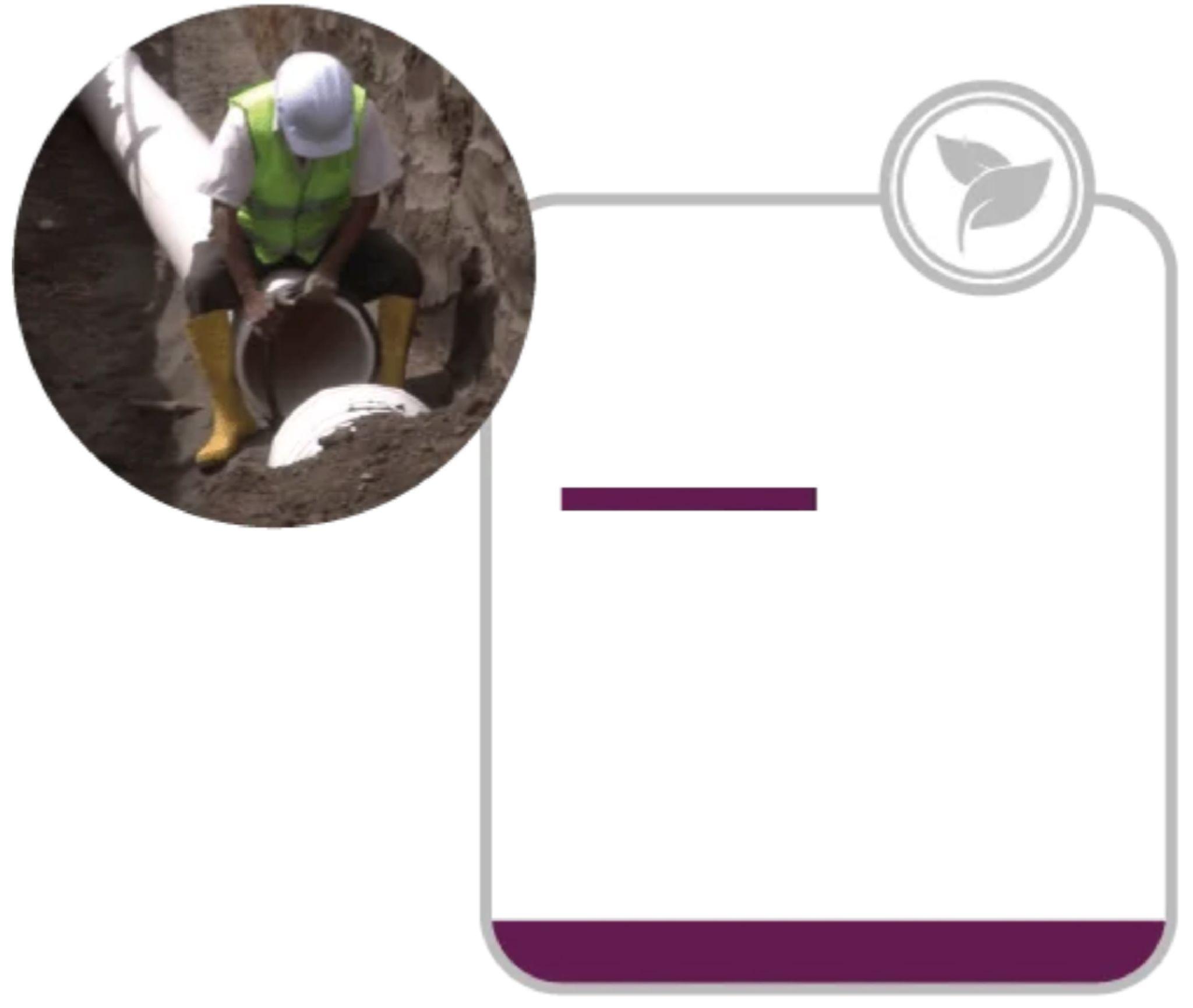 Desarrollo
económico
USD 73
Medio
ambiente
es el ingreso nominal promedio per cápita mensual.
77%
de la población
no tiene acceso a servicios de desagüe.
* Chumbivilcas USD 73
* Lima USD 354
‹#›
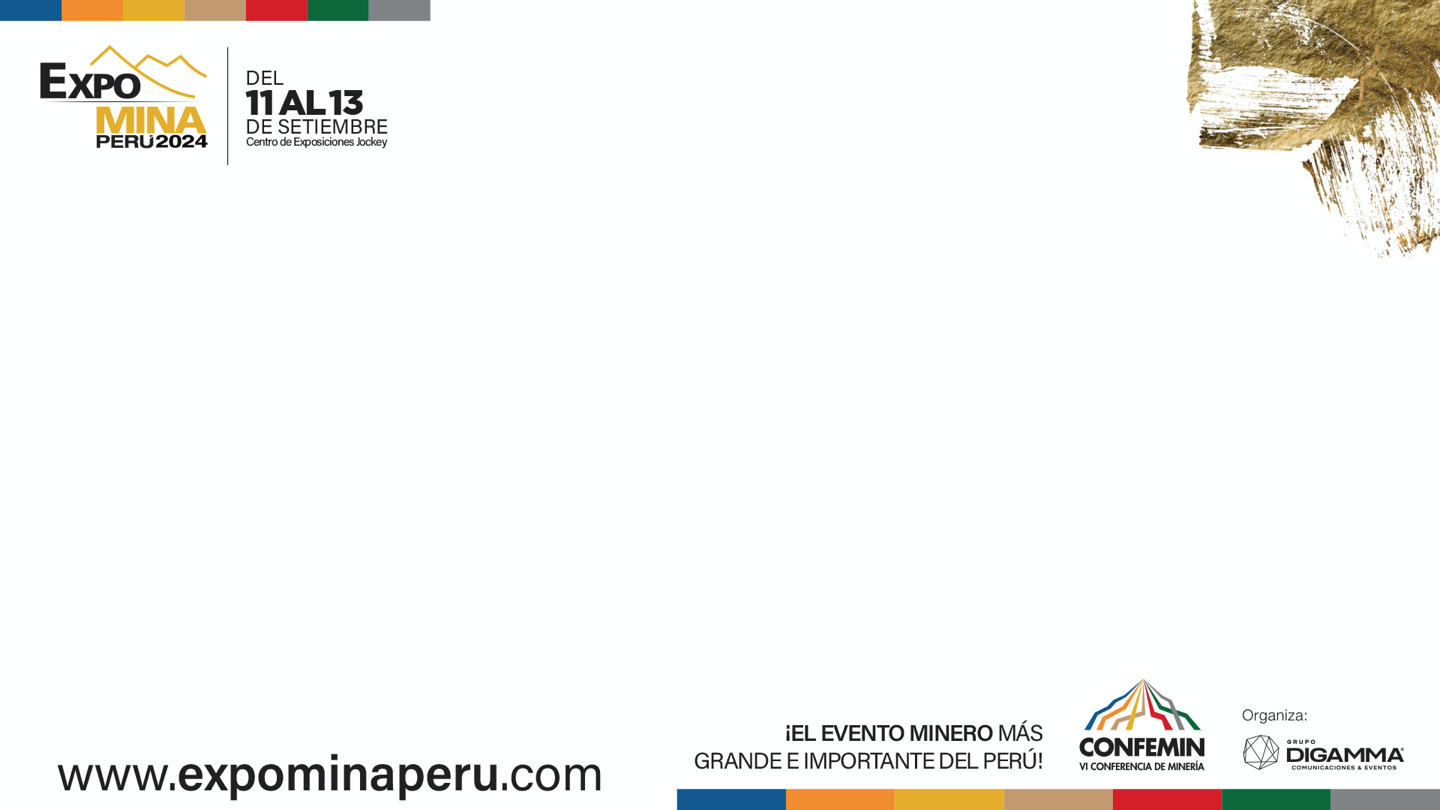 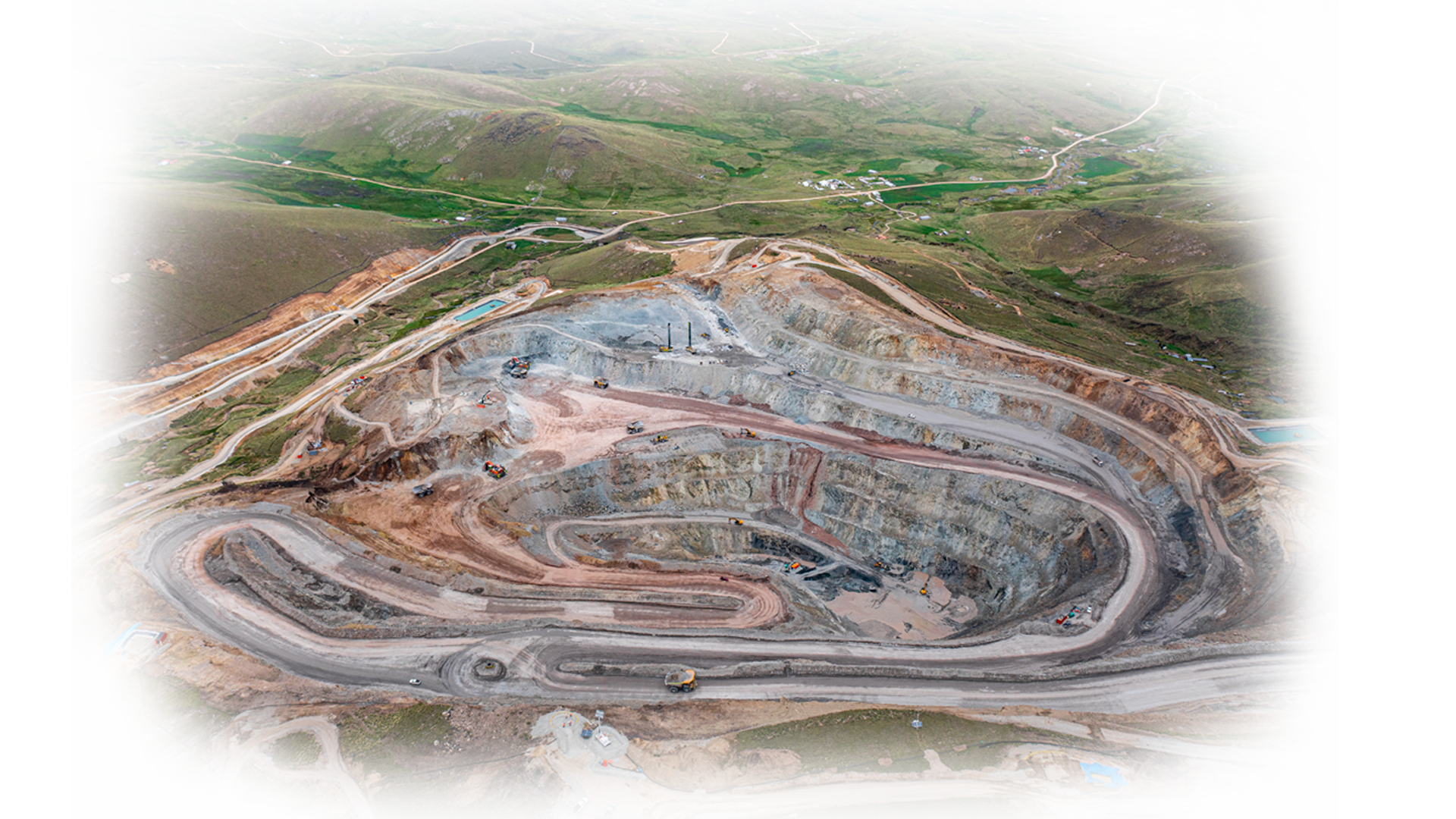 TRABAJO
ENFOCADO EN
‹#›
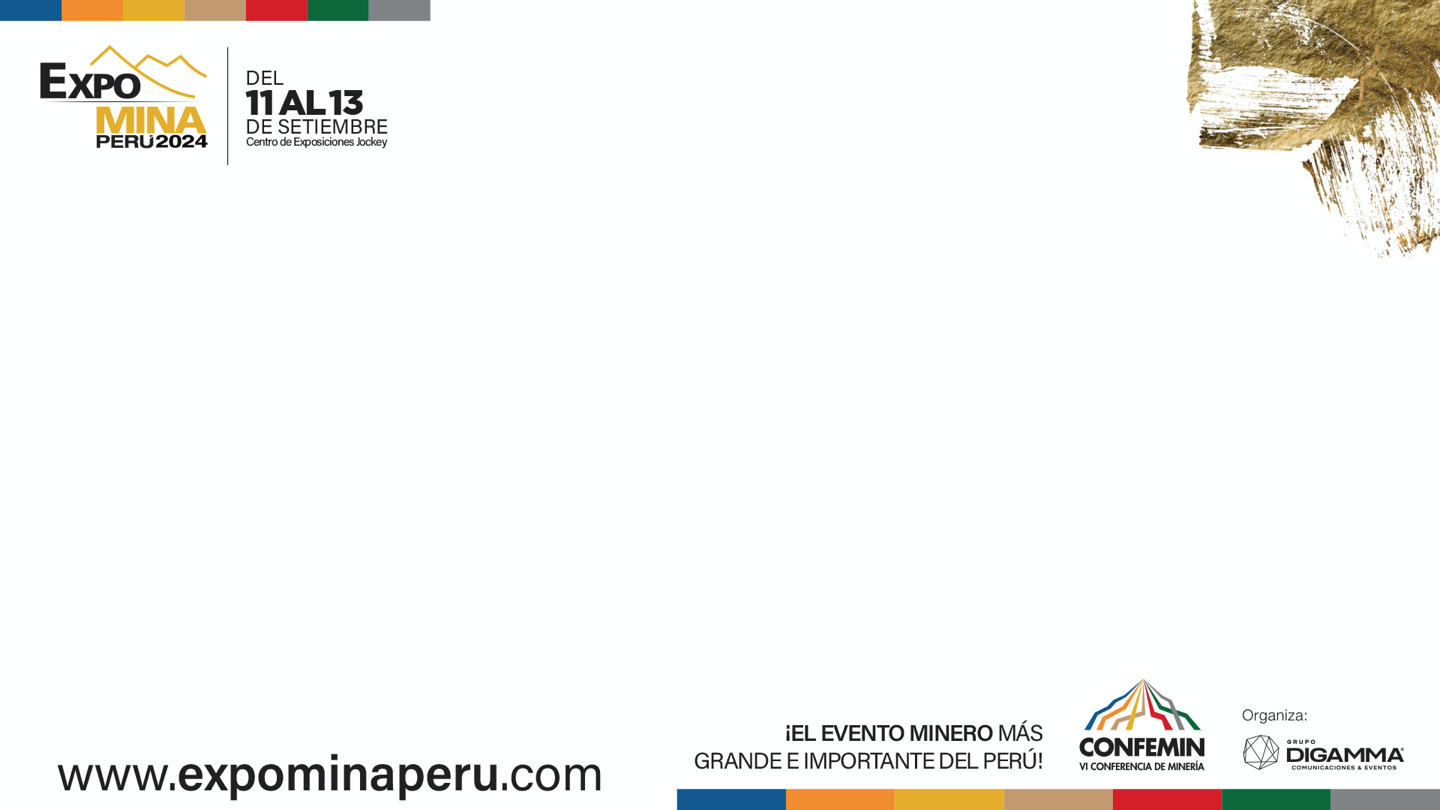 Incrementar la contratación local como un eje importante para la generación de valor compartido
entre las empresas mineras y las comunidades.
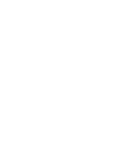 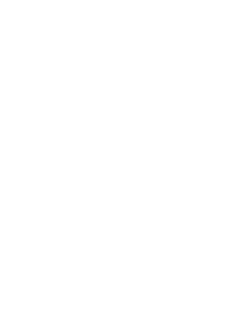 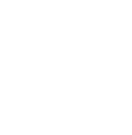 Desarrollar las capacidades de las comunidades debe ser sostenibles en el tiempo.
Pensar “fuera de la caja” para incrementar las posibilidades de generación de negocios con las empresas de la comunidad.
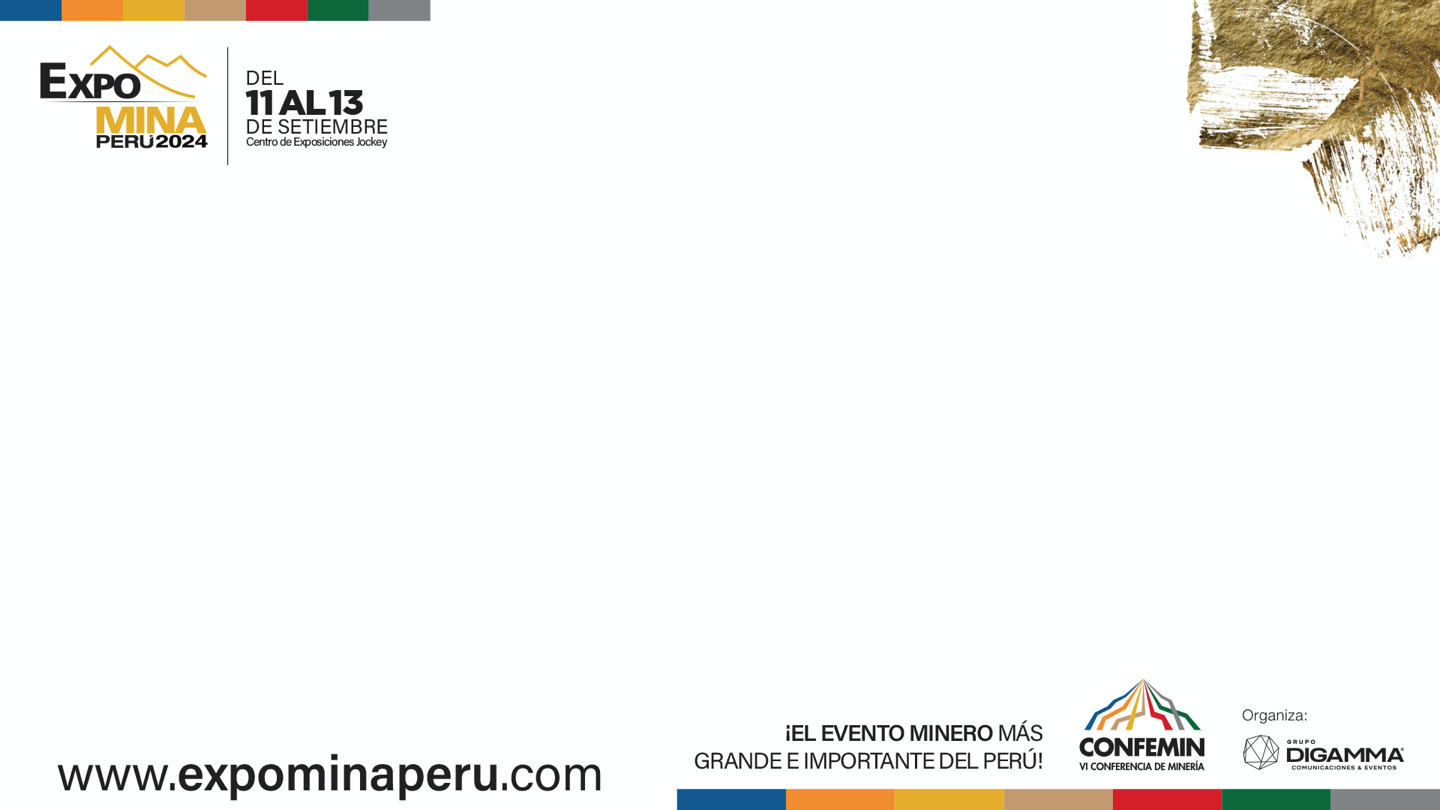 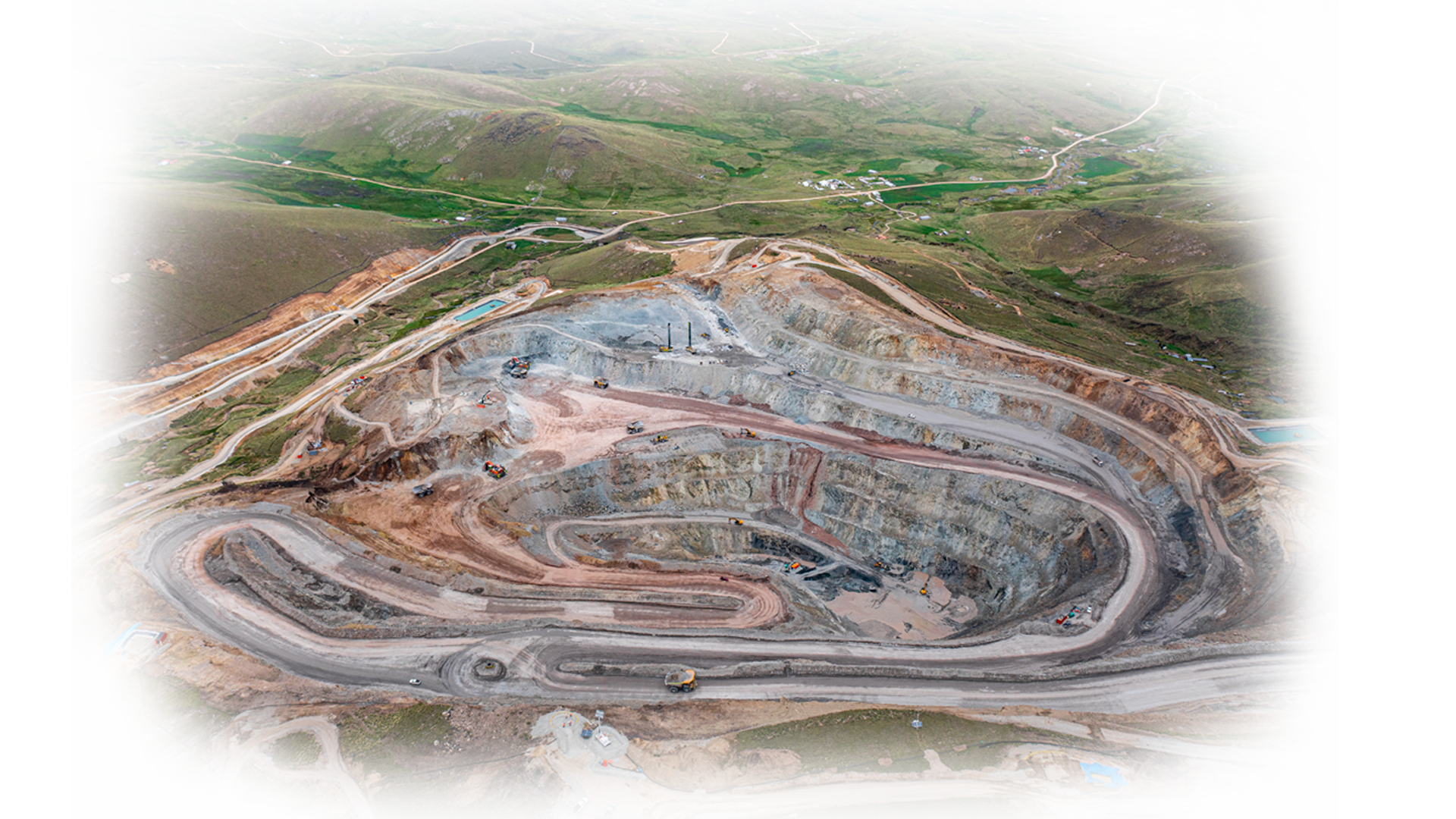 SOPORTADO EN UN MODELO DE
GESTIÓN
‹#›
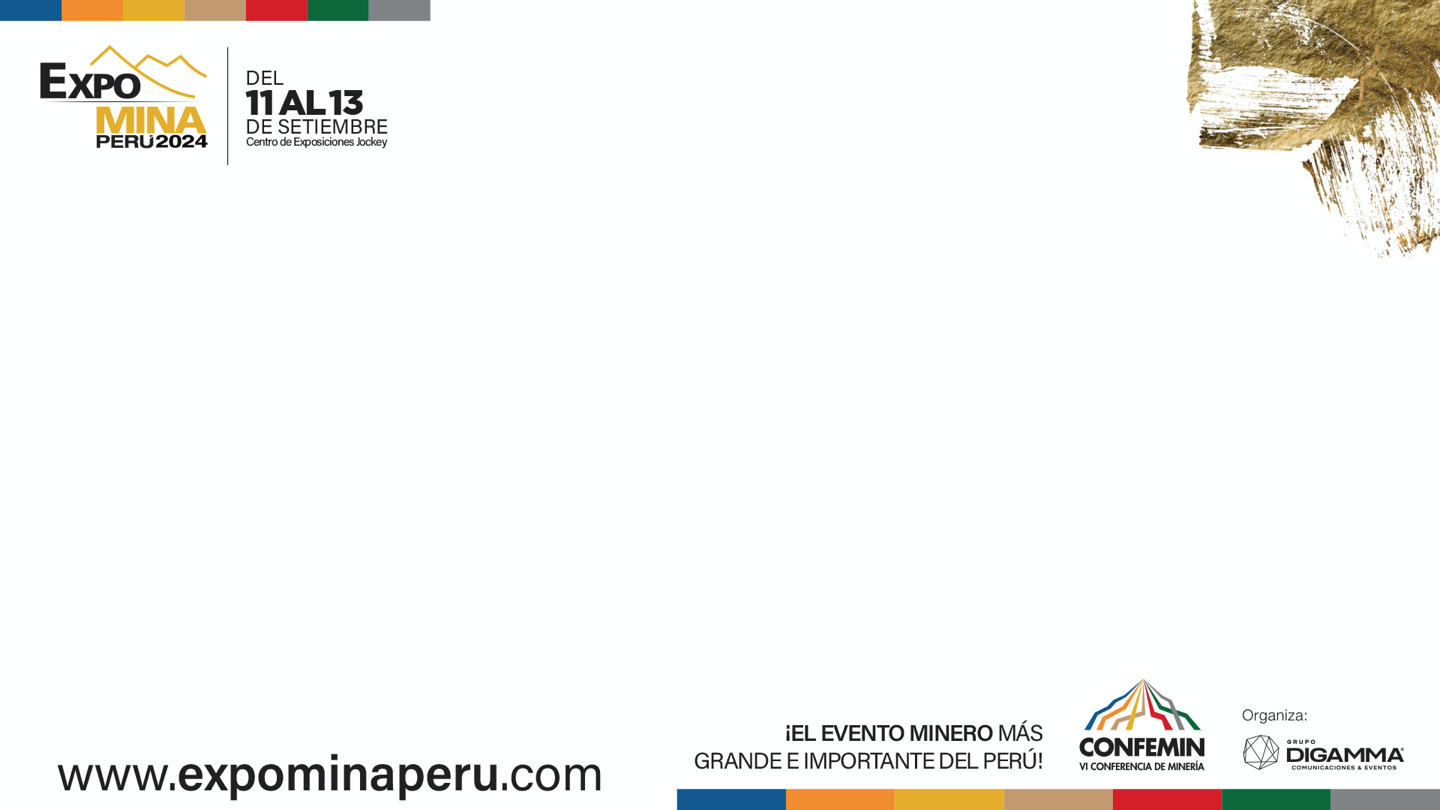 Identificar, establecer y desarrollar procesos que promuevan la contratación de recursos locales
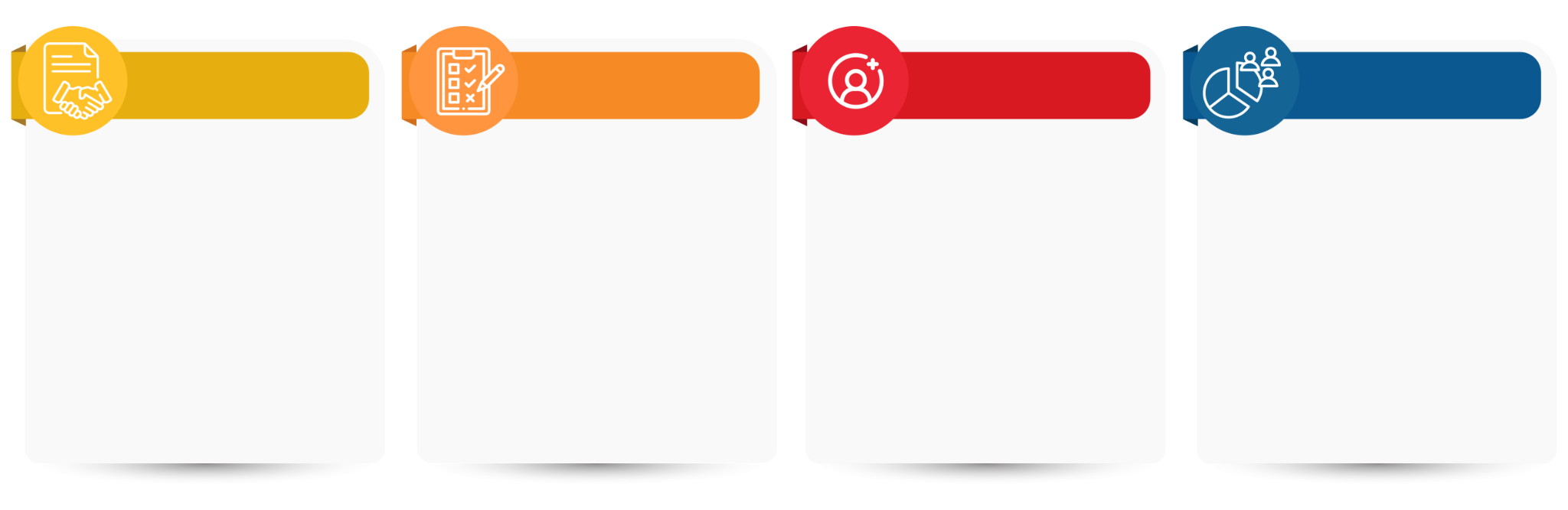 USUARIO
EMPRESA
LOCAL
COMPRAS Y
CONTRATOS
PROCURA
LOCAL
• Maestro de contratistas locales:
Correcta identificación.
Rubros definidos.
Soporte de nuevos rubros.
• Establecer el canal de comunicación:
A través de Procura Local.
Comunicación directa.
• Realizar evaluaciones SSOMAC:
Encaminar postores aptos.
• Captar nuevos proveedores:
Sentinel.
Registro de proveedor.
• Identificar oportunidad:
TDR.
Renovaciones.
• Otorgar soporte durante ejecución.
• Comprometido con el objetivo.
• Realizar reuniones semestrales para definir oportunidades.
• Participar en el proceso competitivo.
• Cumplir los requisitos:
Estándares.
Plazos - costos.
Garantías.
• Comunicación:
Fácil de contactar.
Atención y rápida respuesta.
• Buscar oportunidades de participación.
• Actualizar procedimientos:
Compras y contratos.
• Promover la contratación local:
Identificar oportunidades.
Invitar proveedores locales.
• Crear demanda local de variedad de requerimientos.
Estableciendo pasos, requisitos, criterios y demás, dentro de los procedimientos de compras y contratos, con el debido soporte del equipo de Procura Local, hemos mejorado la inclusión de postores locales en nuestros procesos de cotización / licitación.
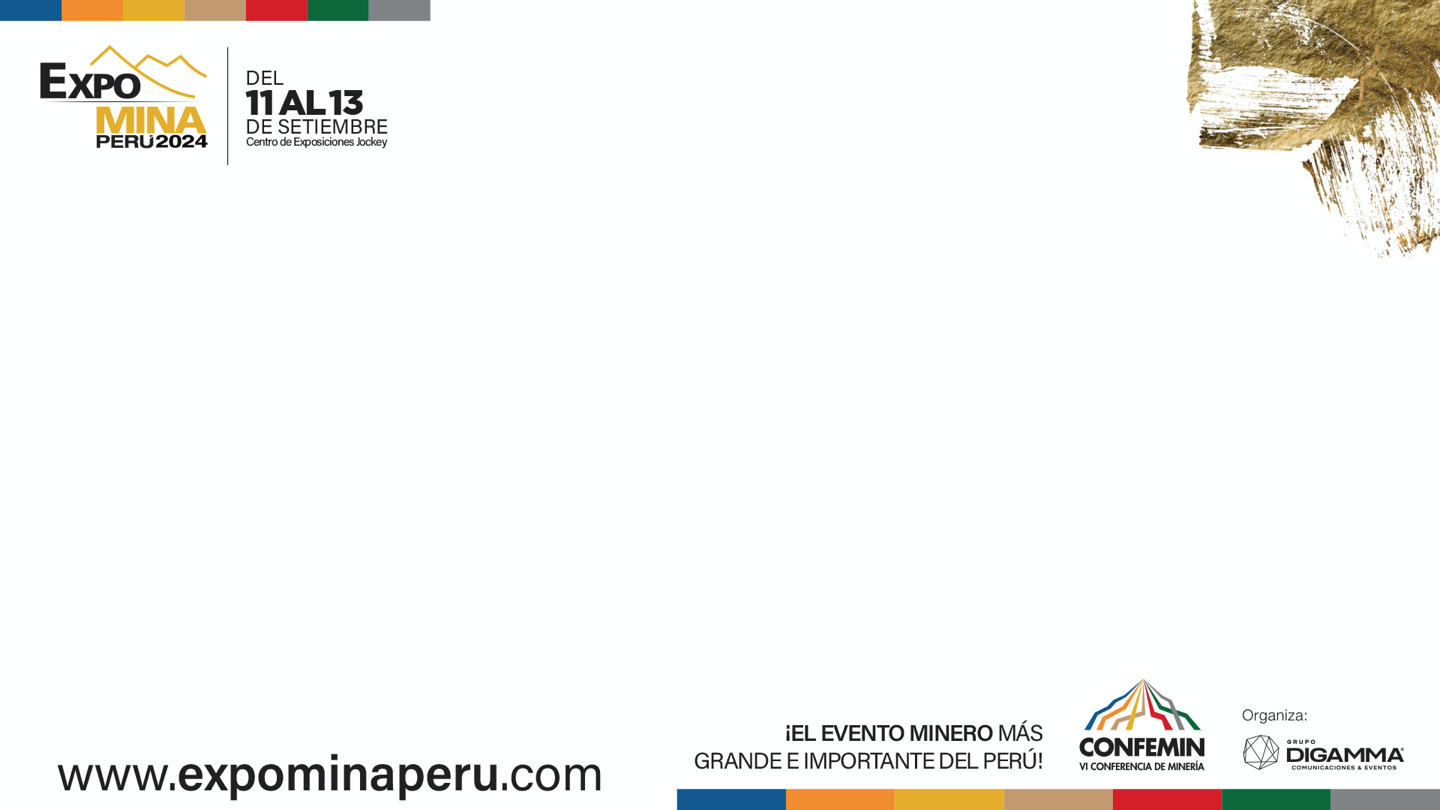 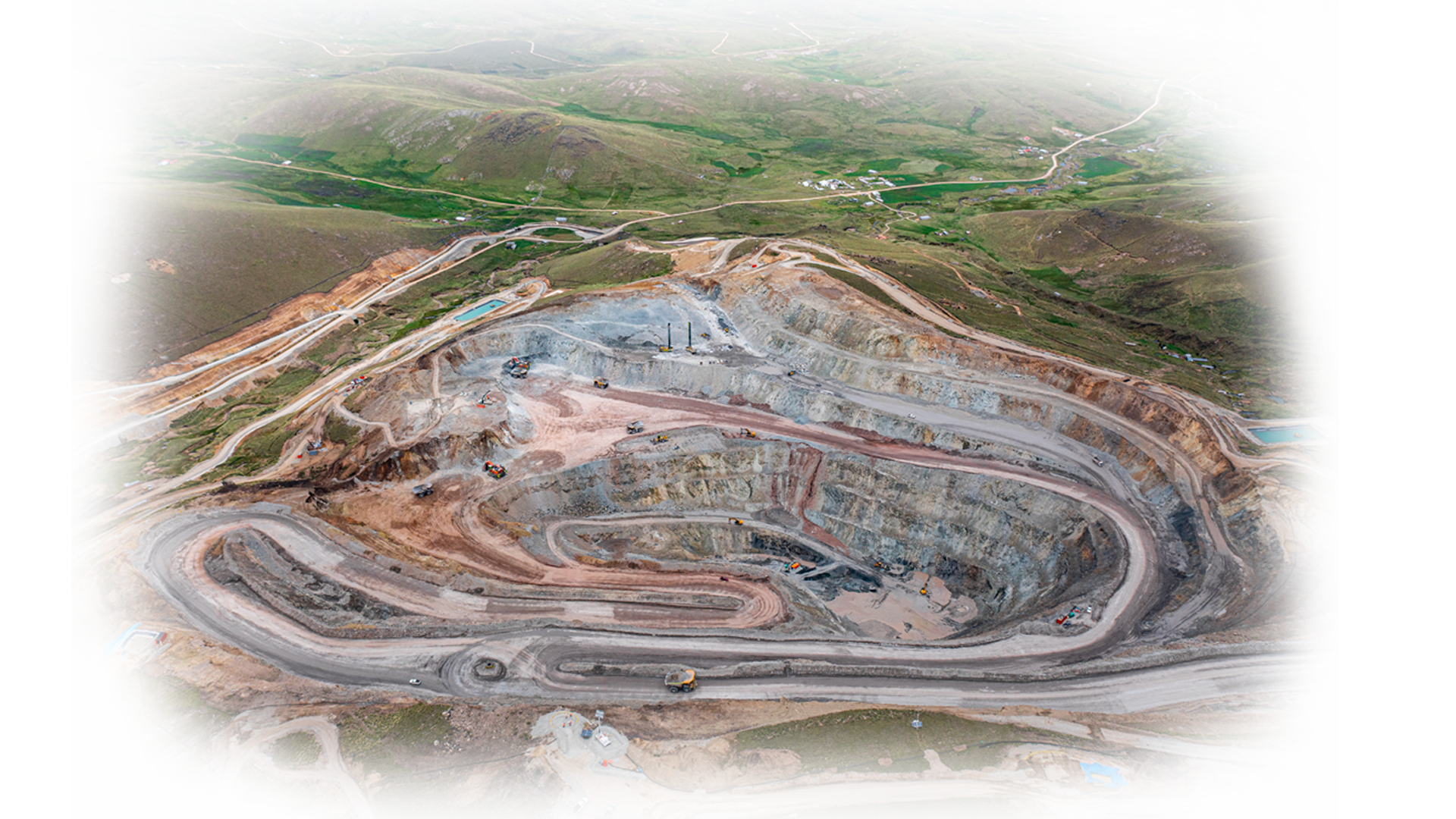 INICIATIVAS
CLAVES
‹#›
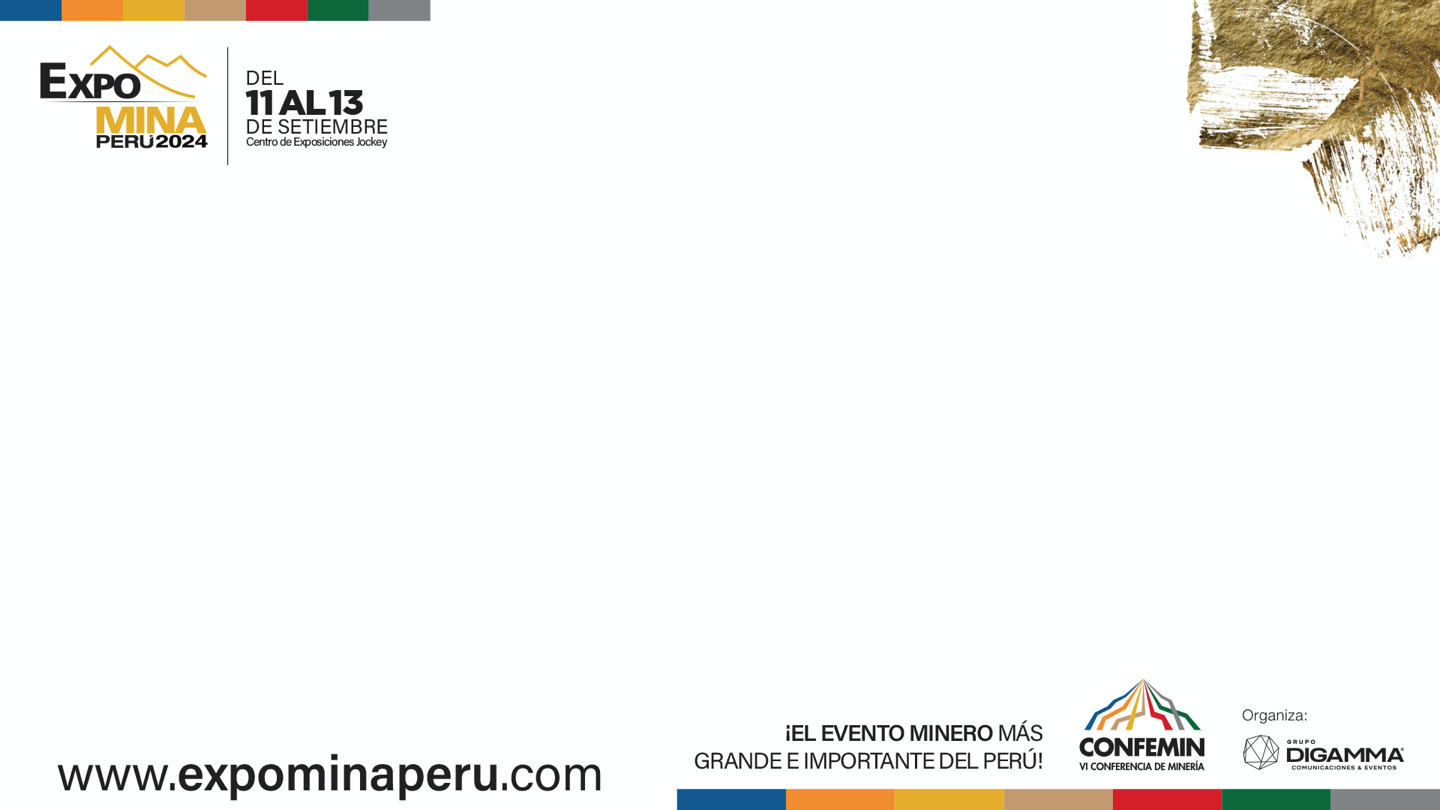 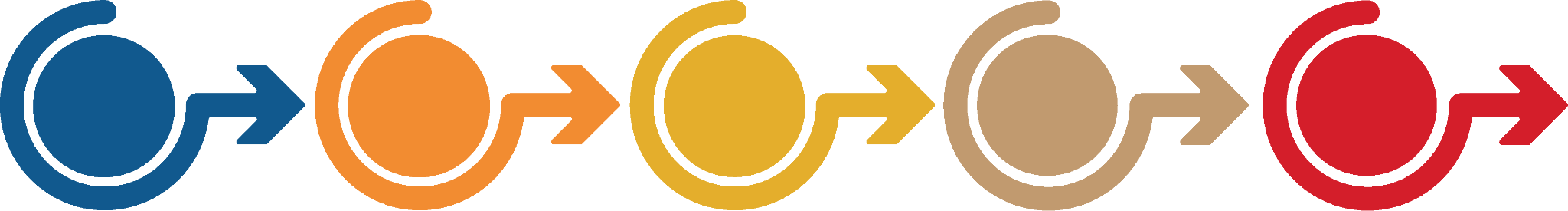 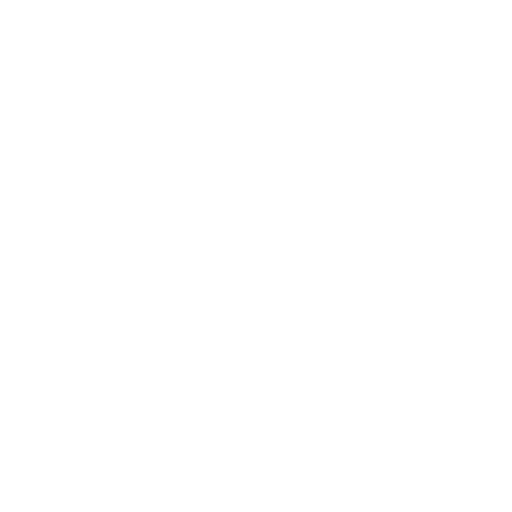 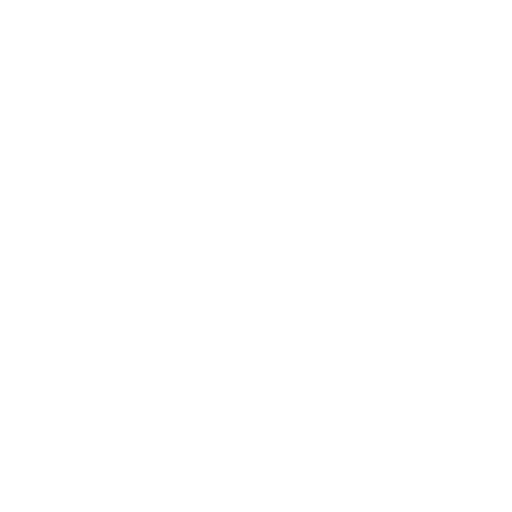 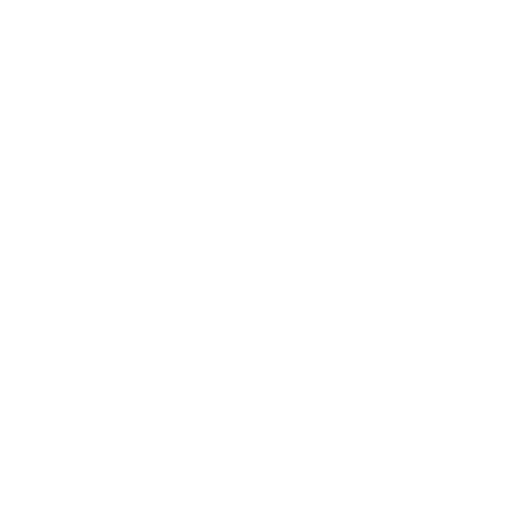 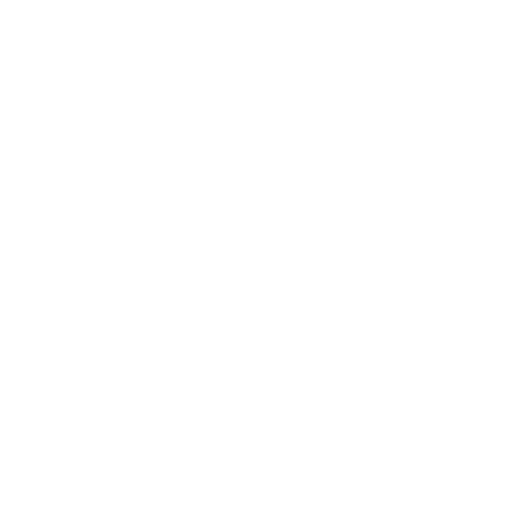 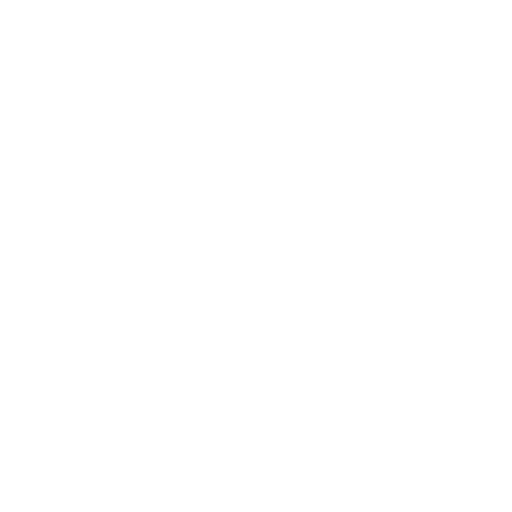 Medir las compras a empresas de la comunidad.
Oportunidades
en contratos actuales, inclusión a empresas de comunidad en el subarrendamiento de equipos.
Desarrollo
de consorcios.
Capacitaciones
constantes a las empresas 
de comunidad (compliance).
Marco procedimental para la participación activa de empresas de la comunidad.
‹#›
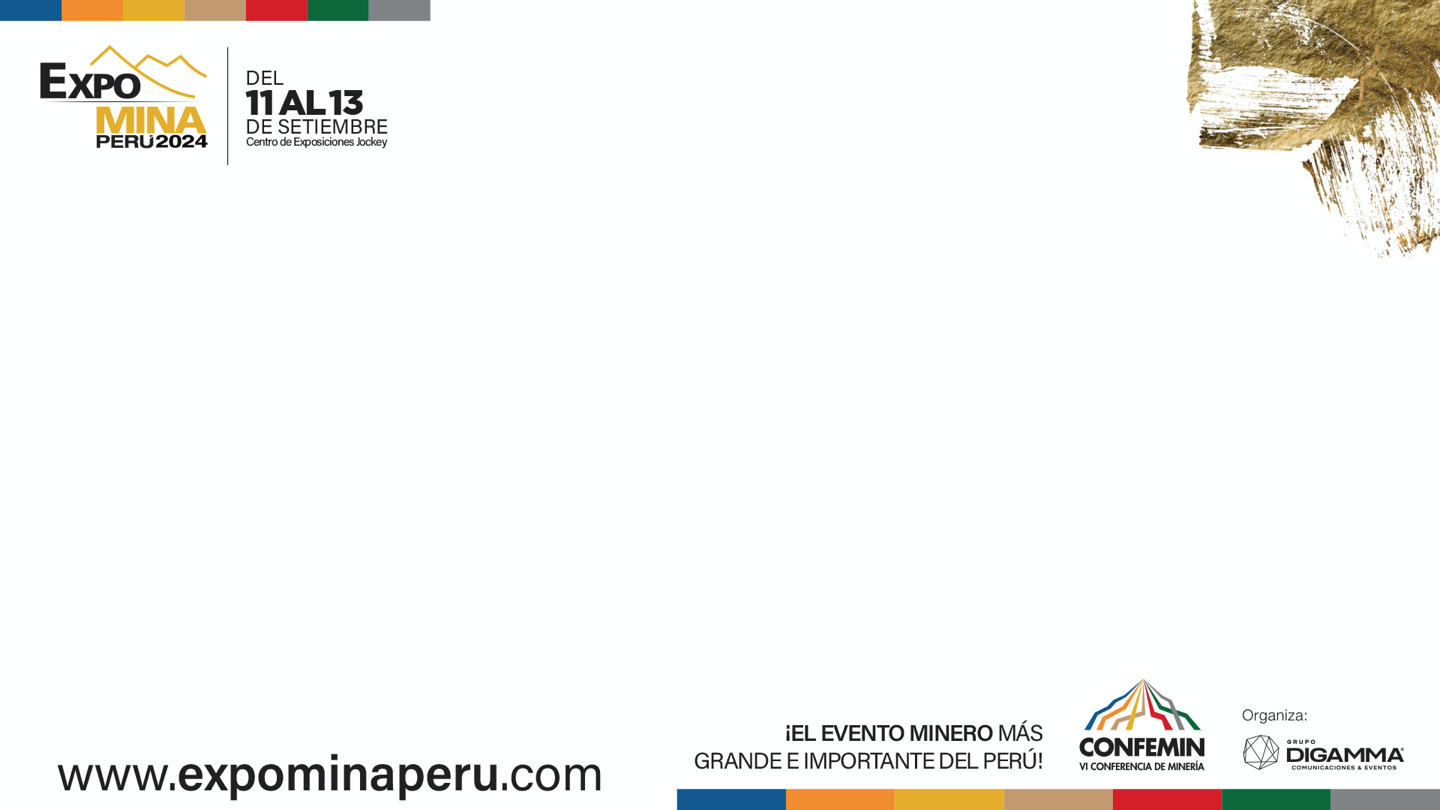 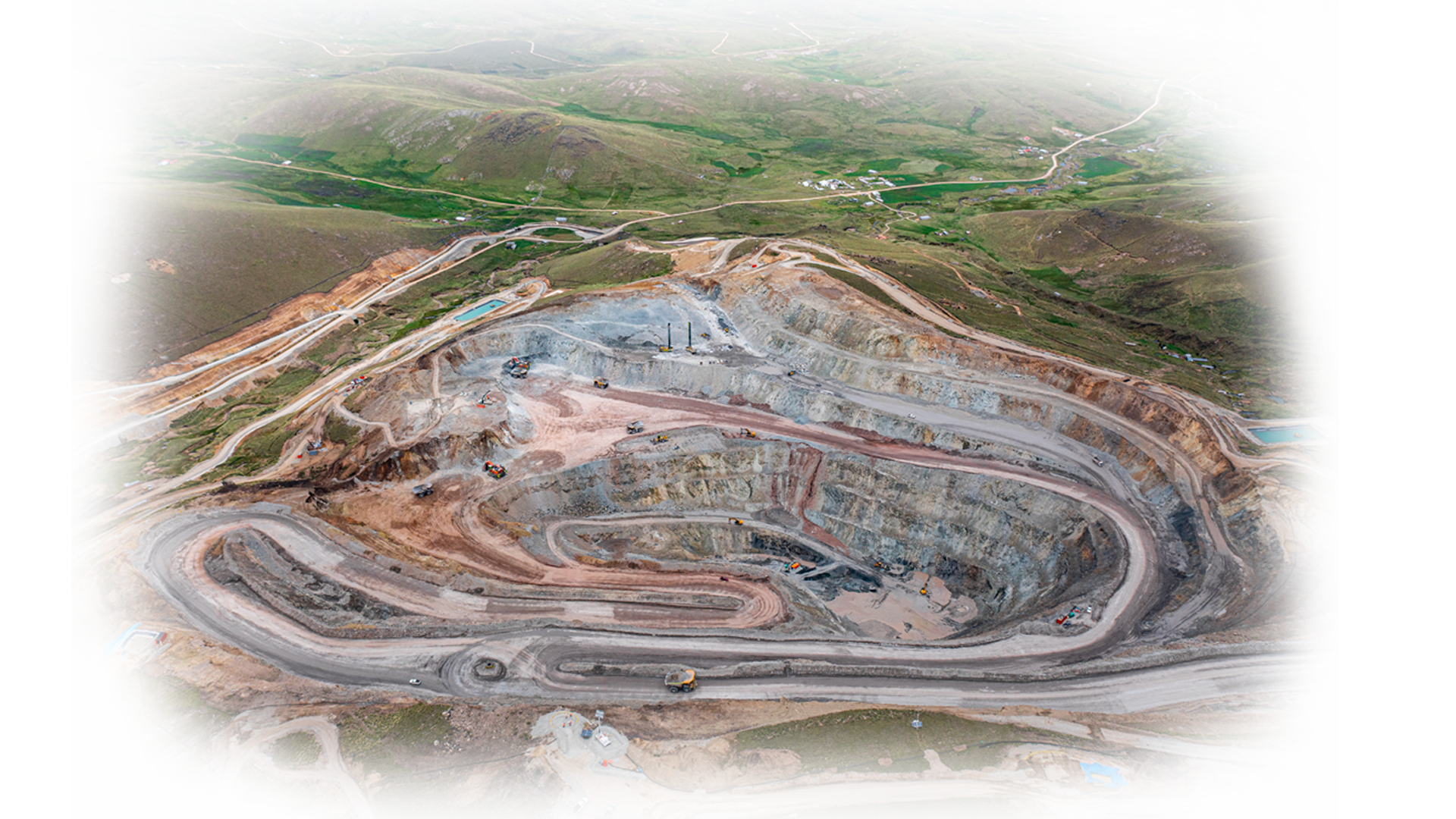 ACTUALIDAD
EMPRESAS LOCALES
‹#›
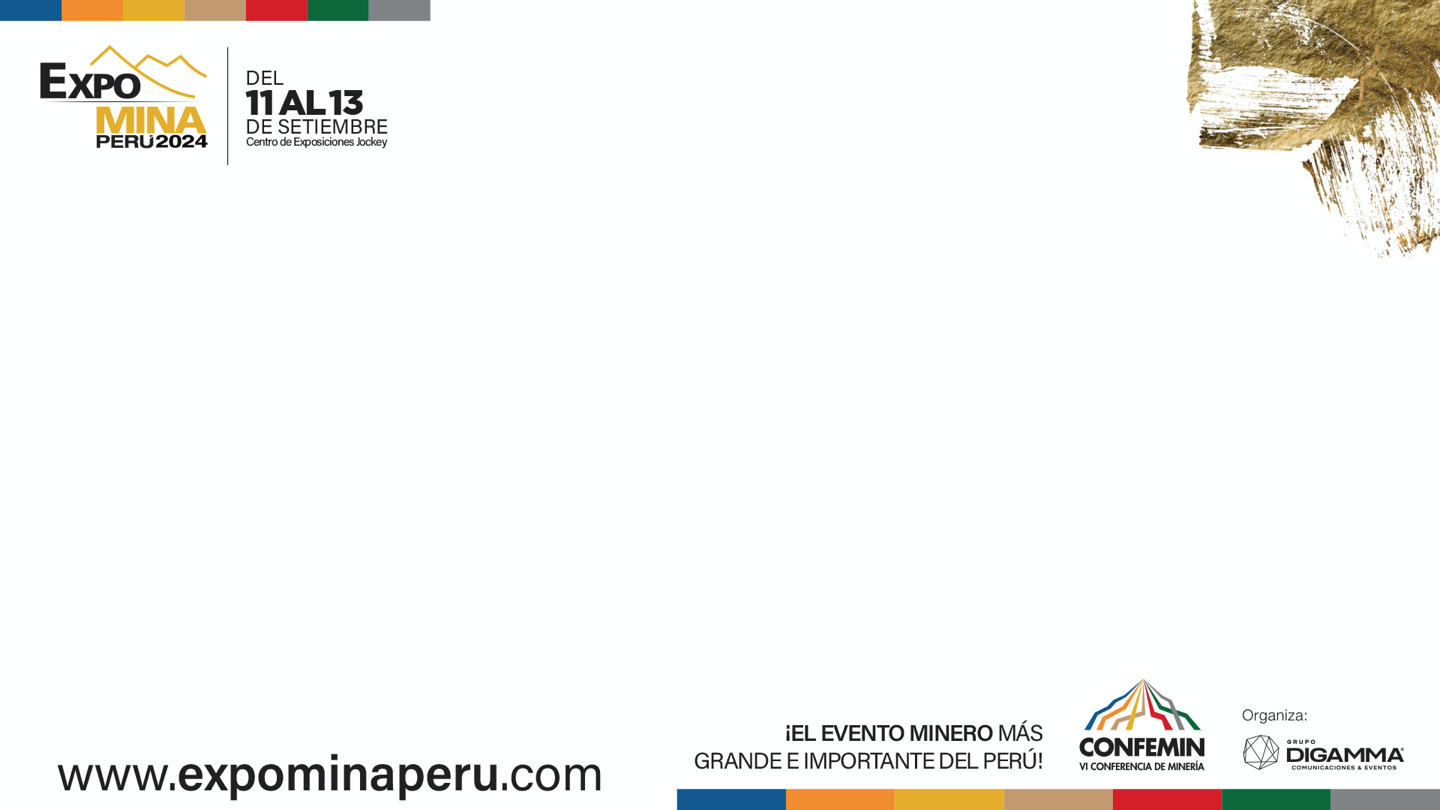 Crecimiento de proveedores locales:
En la actualidad tenemos
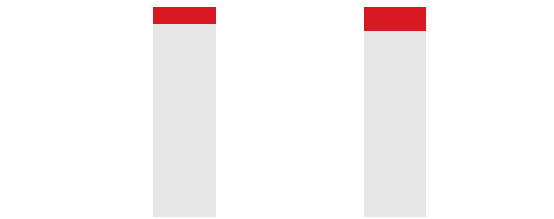 8%
205 empresas locales
12%
que forman parte de la cadena de valor de Hudbay, las cuales han recibido asistencia técnica y capacitación, lo que fortalece sus resultados de negocios y los hace
más competitivos en el mercado.
92%
88%
Privados
locales
212
227
Proveedores locales
en el año 2022
Proveedores locales
en el año 2023
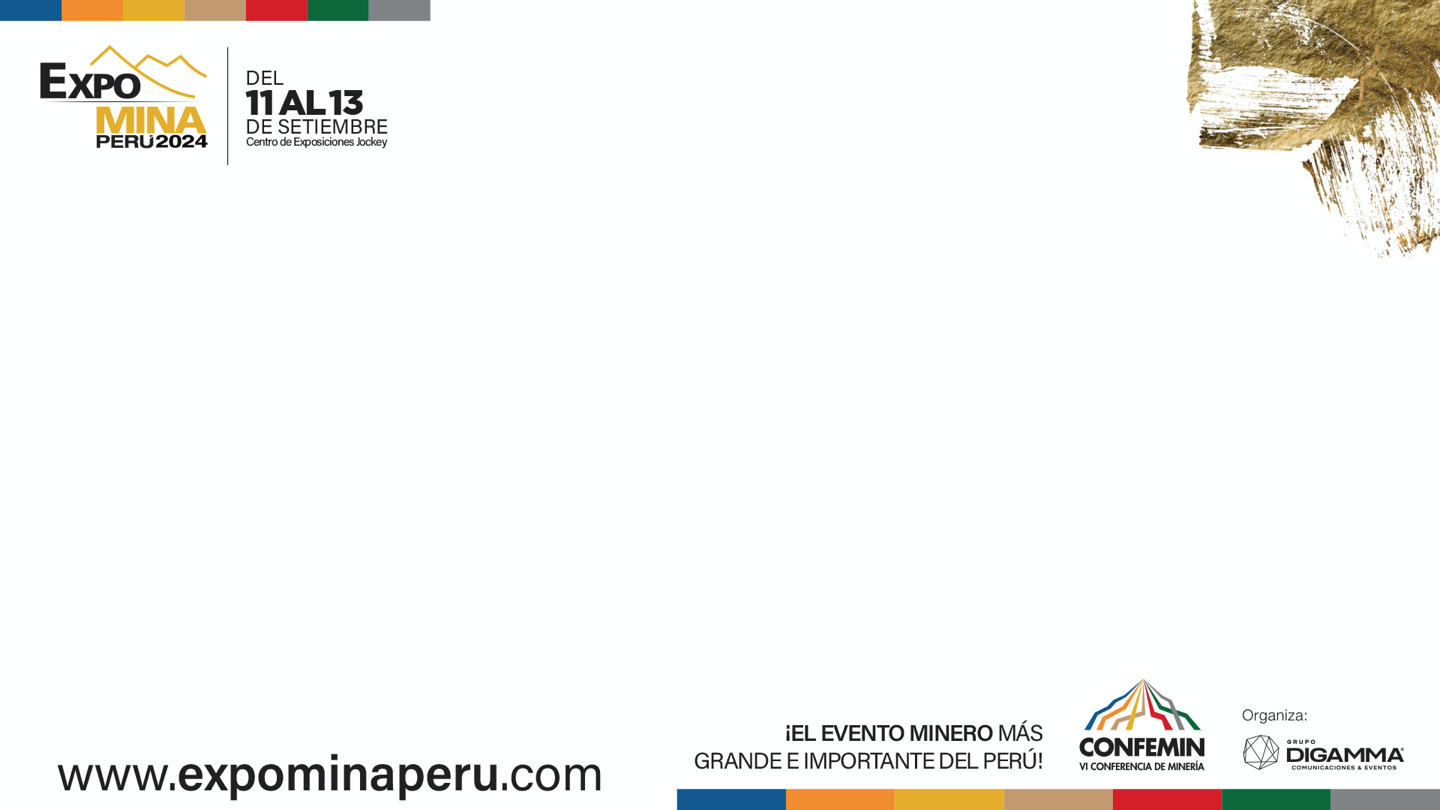 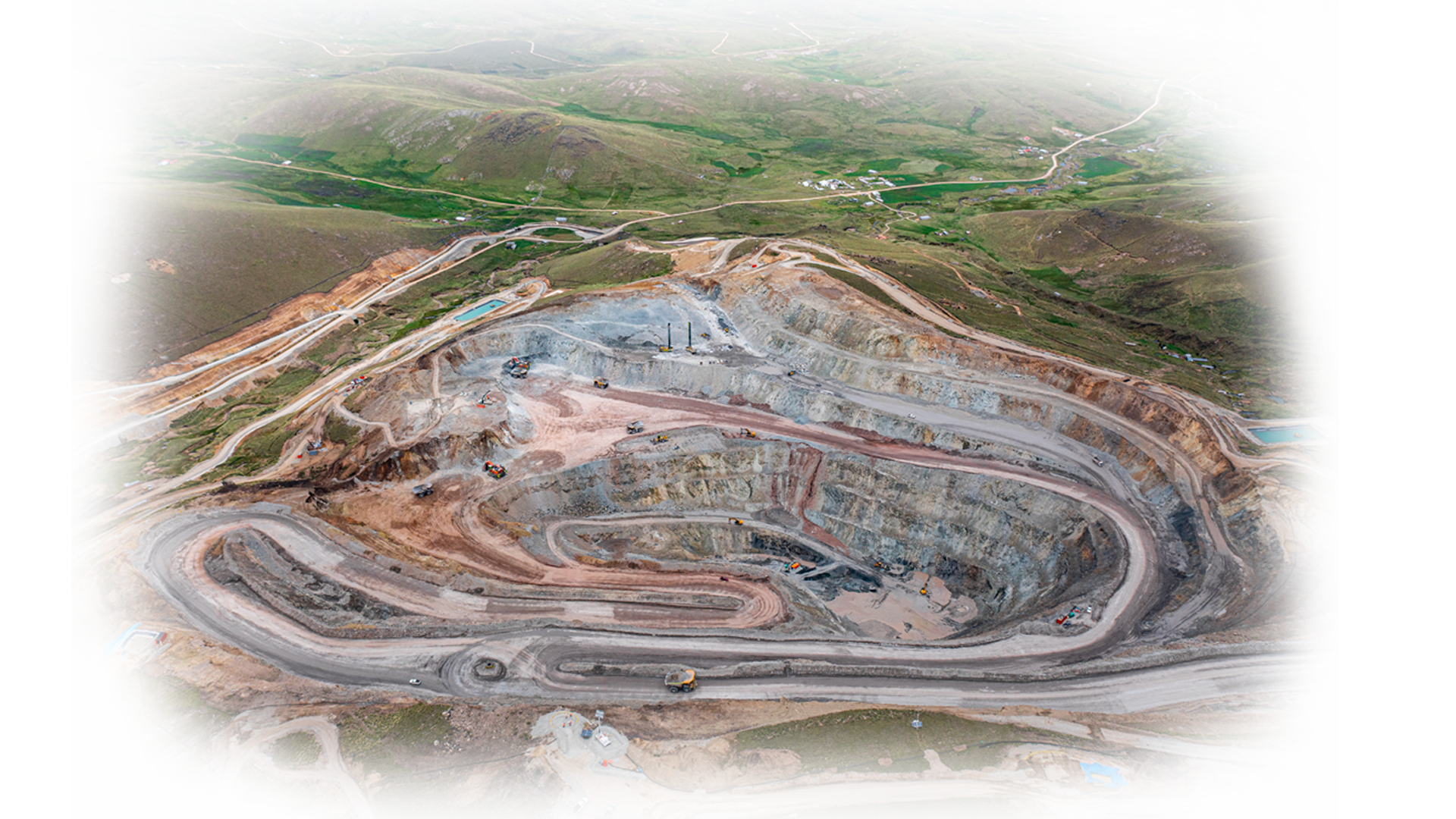 BENEFICIOS
ALGUNOS RESULTADOS
‹#›
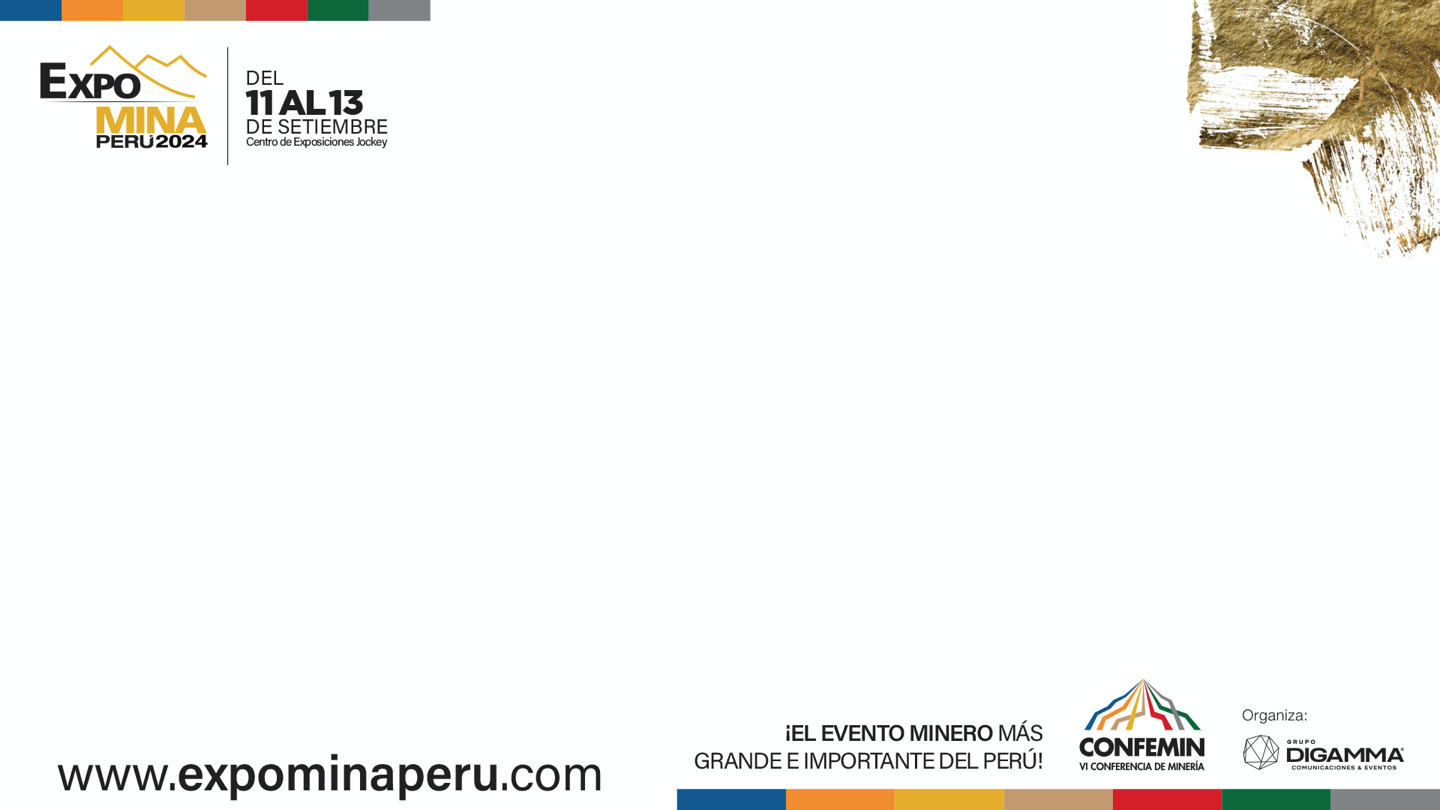 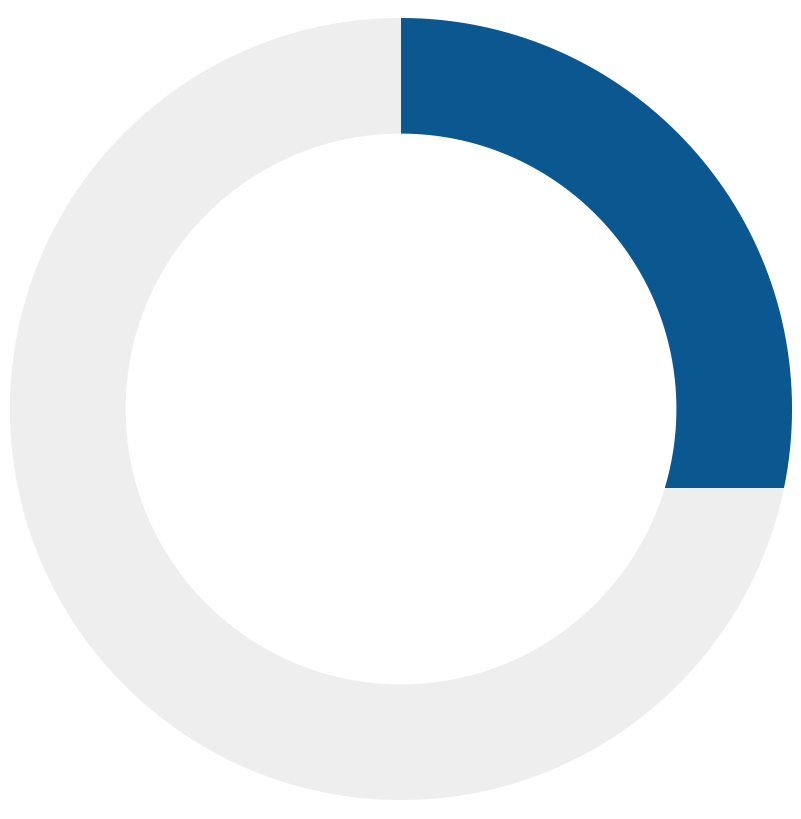 Las empresas comunales
realizan la distribución de utilidades al 100% de comuneros, con ello se reduce la brecha de pobreza monetaria de las comunidades, dado que su poder adquisitivo se incrementa y ven tangiblemente el beneficio de tener una empresa minera al costado de ellos.
Compras de Hudbay a empresas locales:
35%
$ 33M
$ 16M
del cobre producido por la empresa minera es transportado por estas empresas.
2019
2023
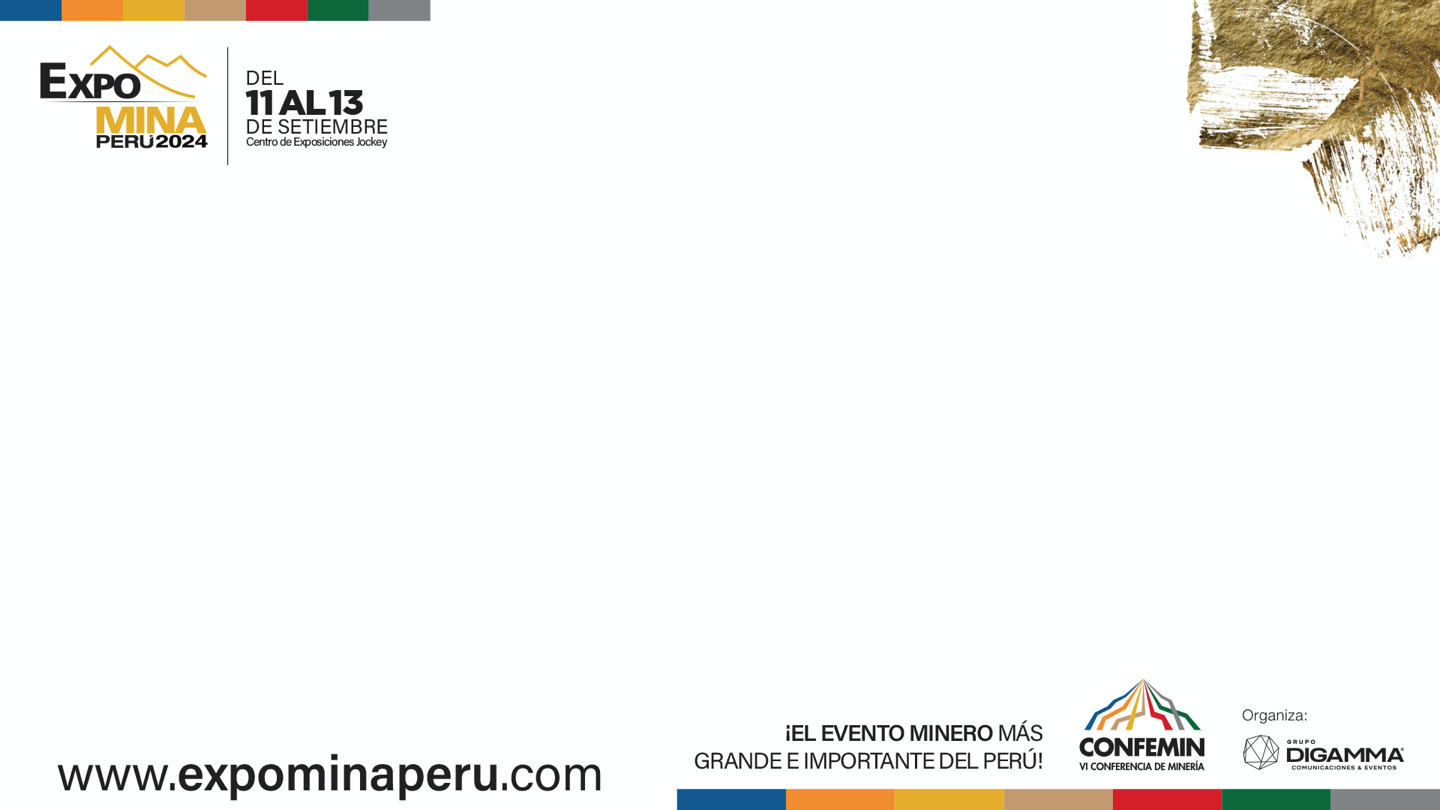 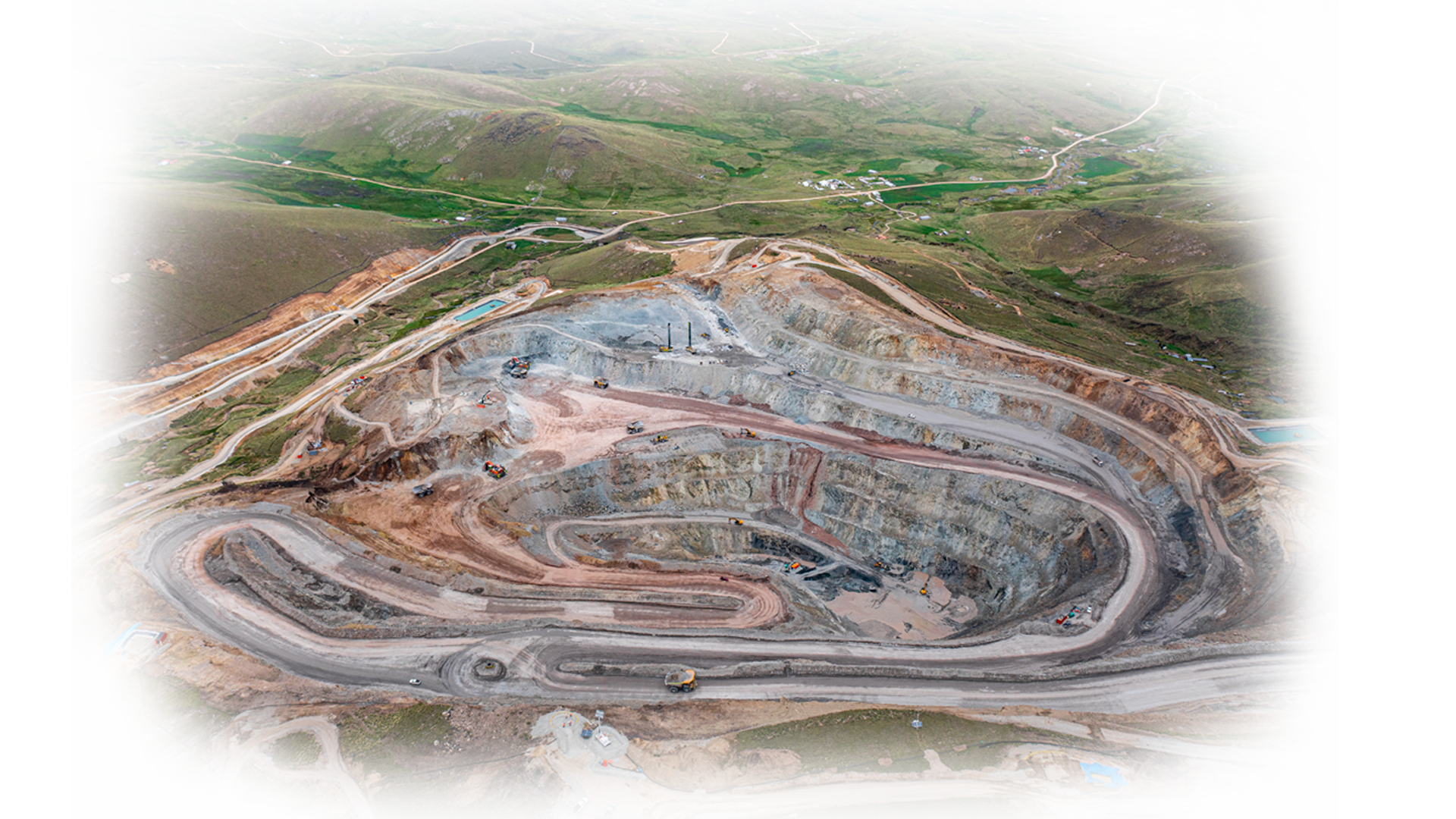 CASOS DE
ÉXITO
‹#›
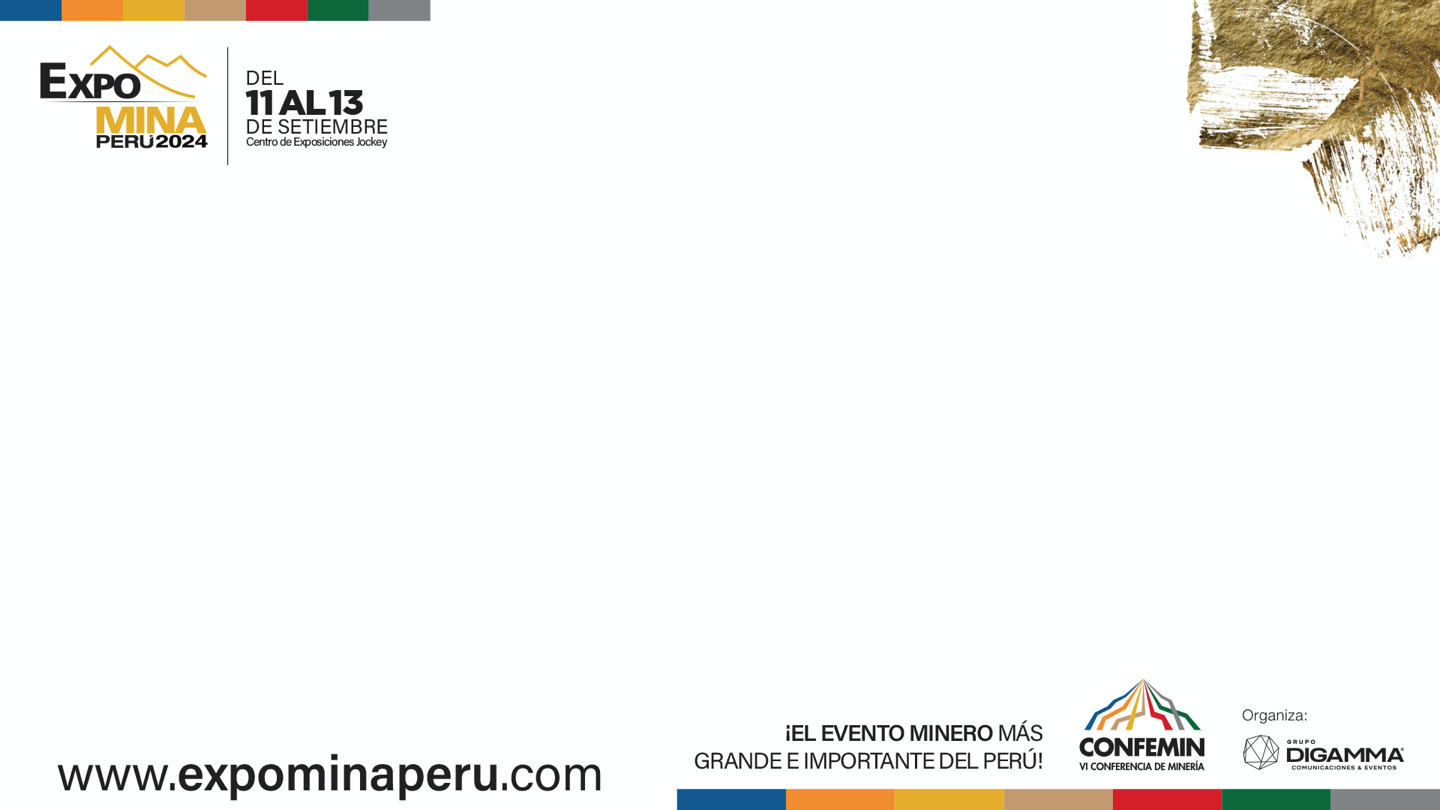 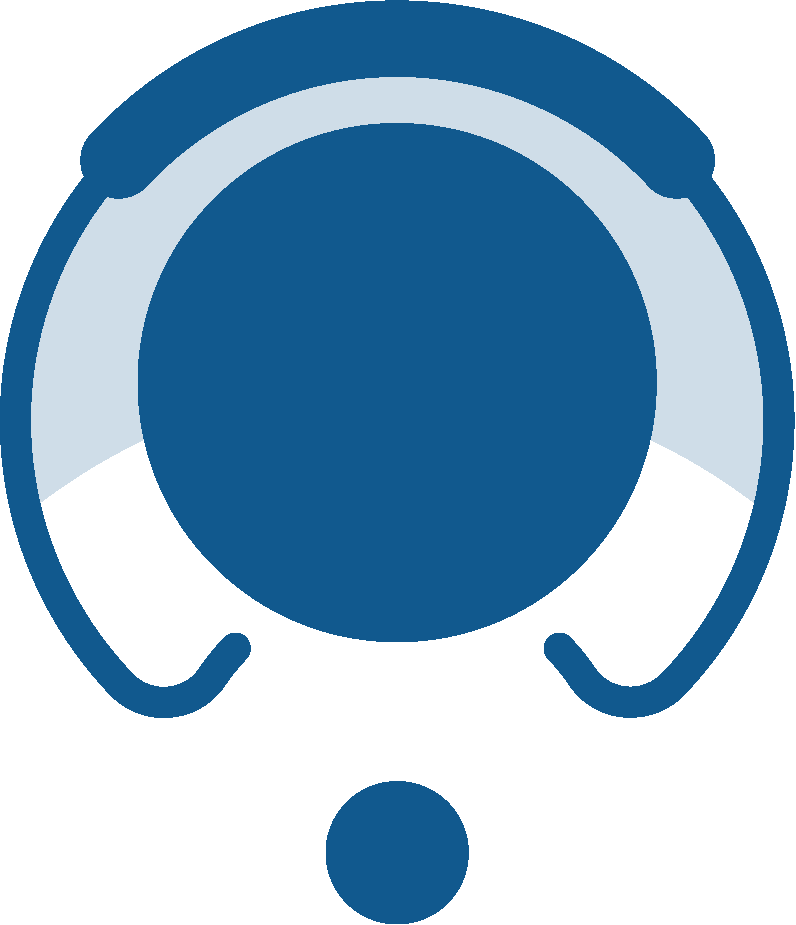 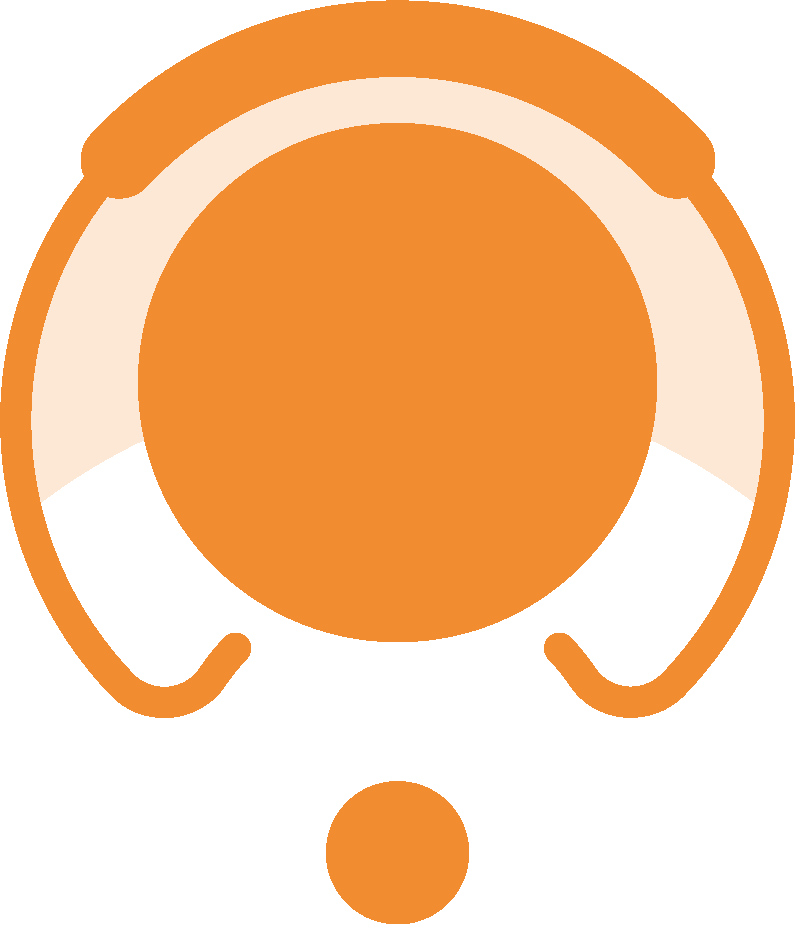 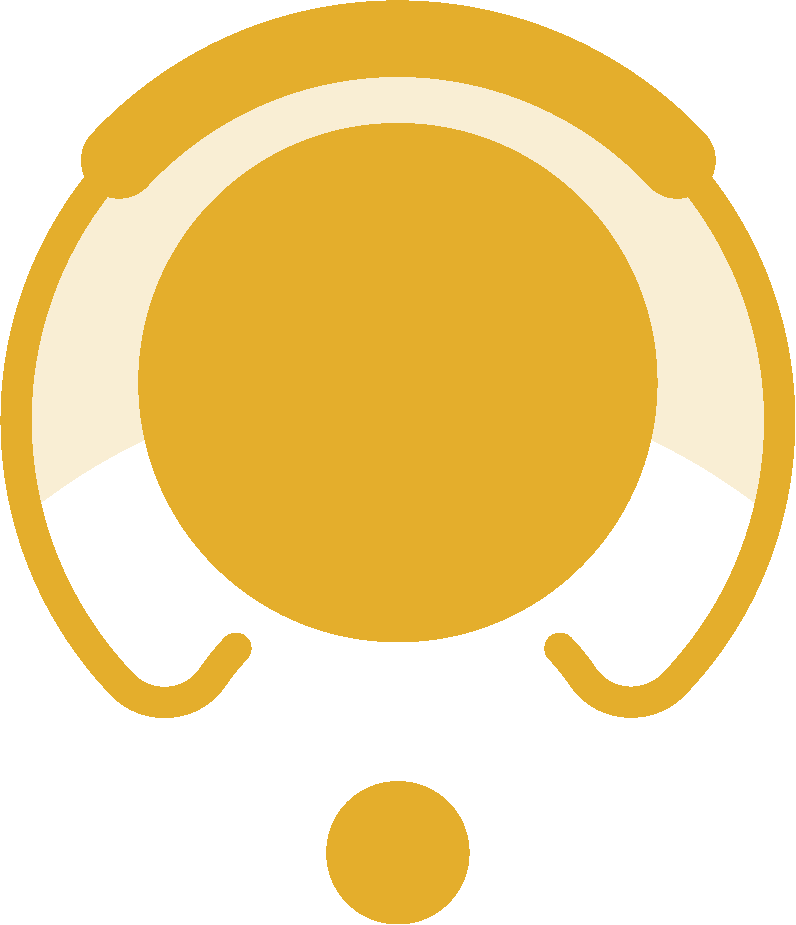 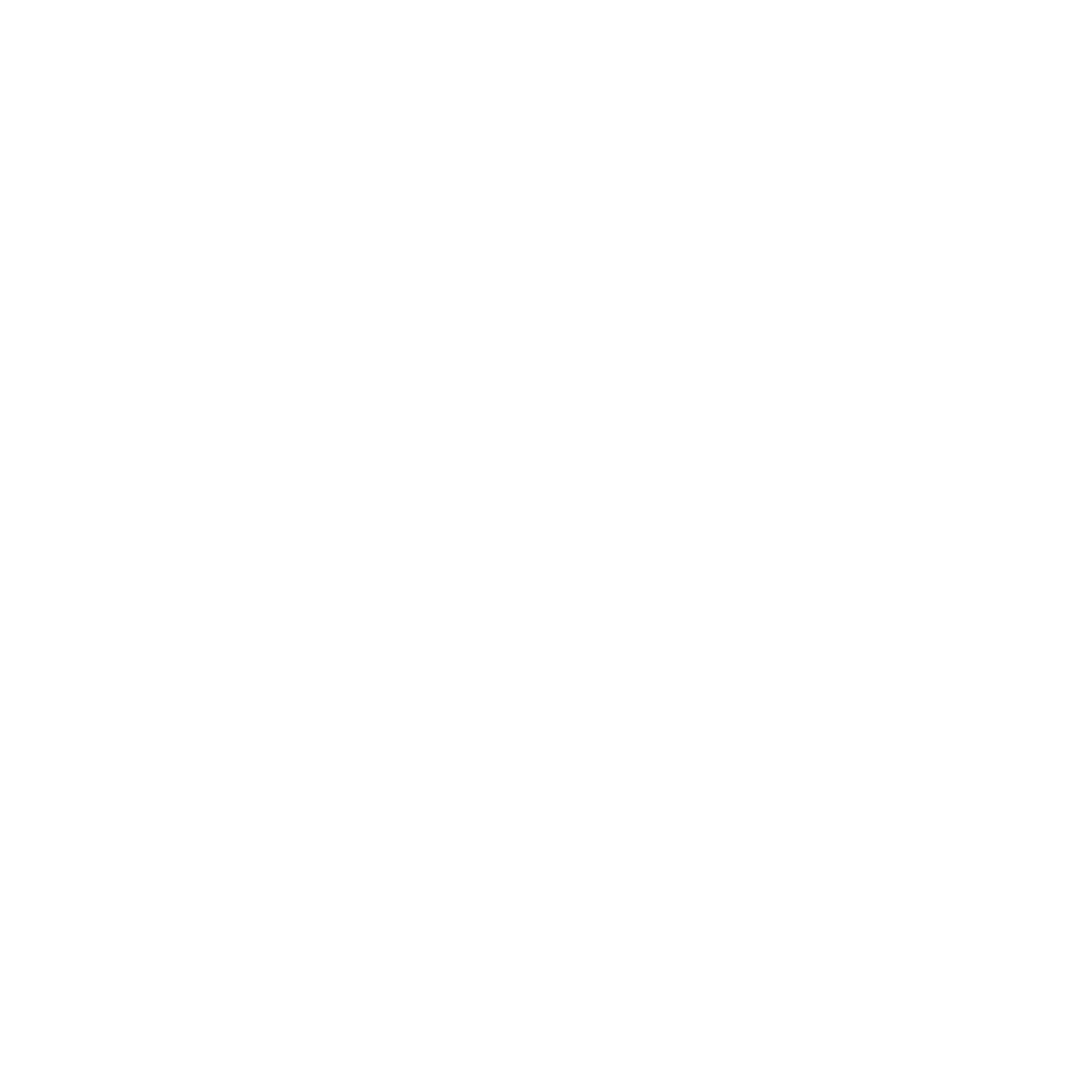 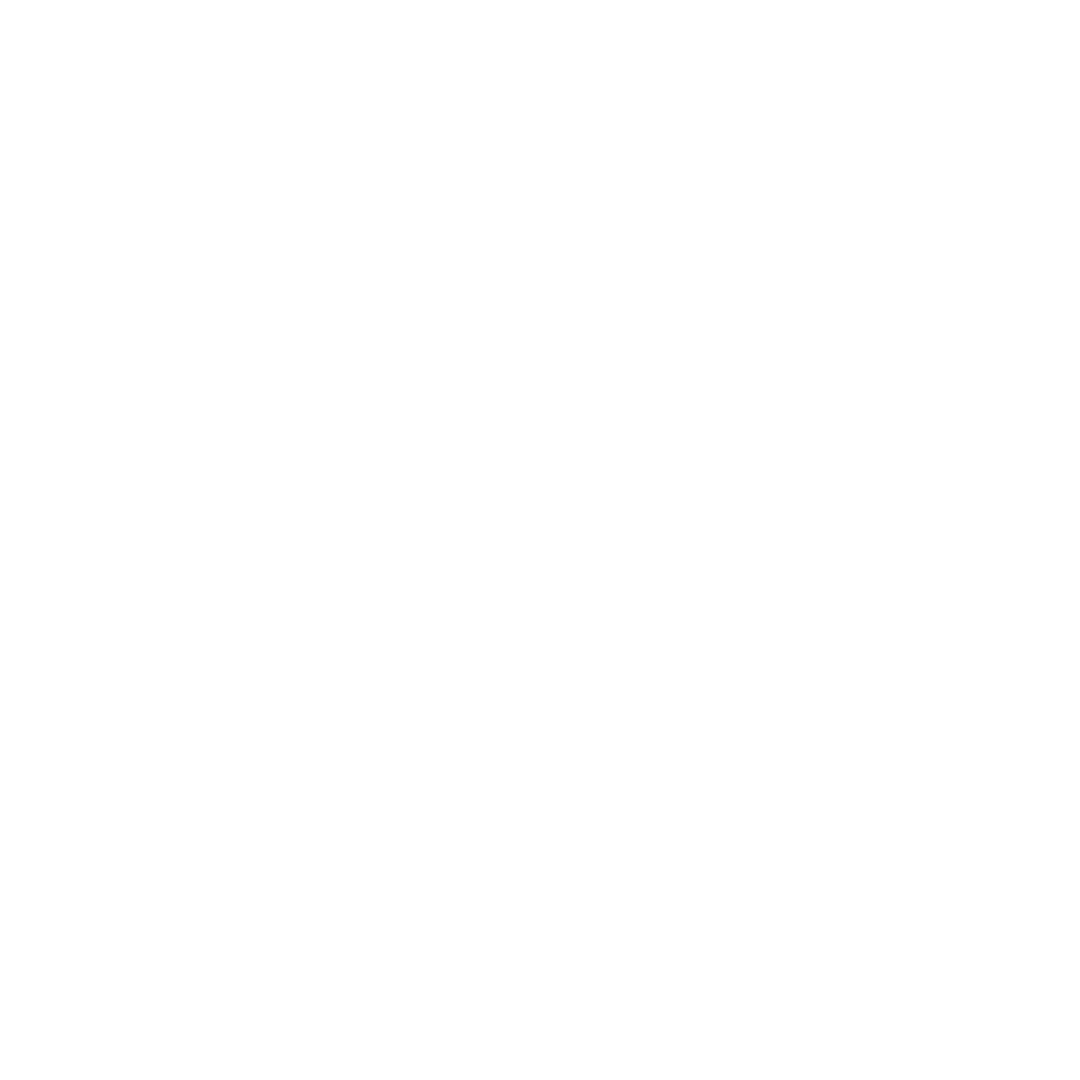 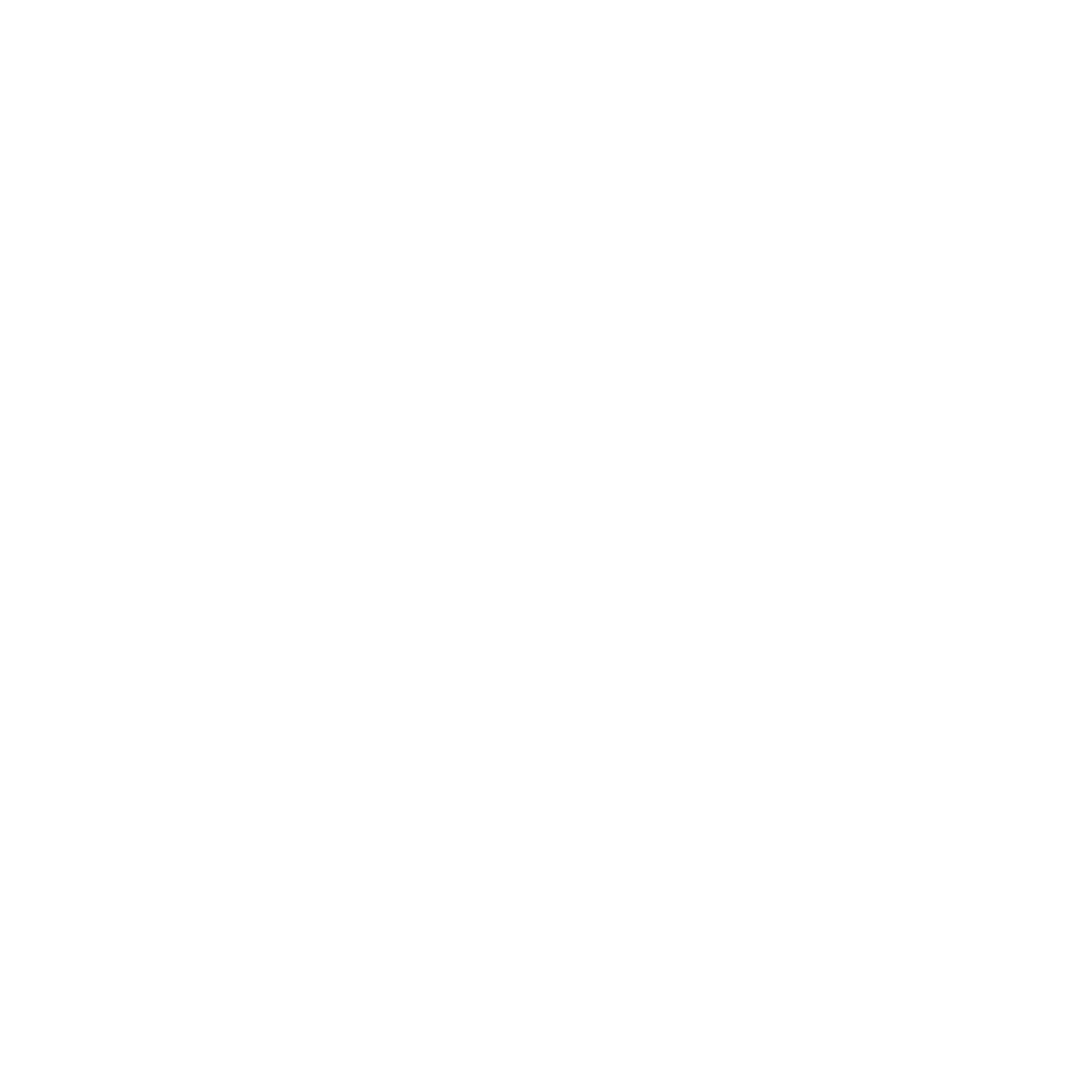 Servicio de transporte 
de personal
Transportes Jimmy.C
Servicio de mantenimiento de infraestructura y equipos
Etranspmul Reynaldito
Arrendamiento de equipos auxiliares
Empresa Comunal Chilloroya.
‹#›
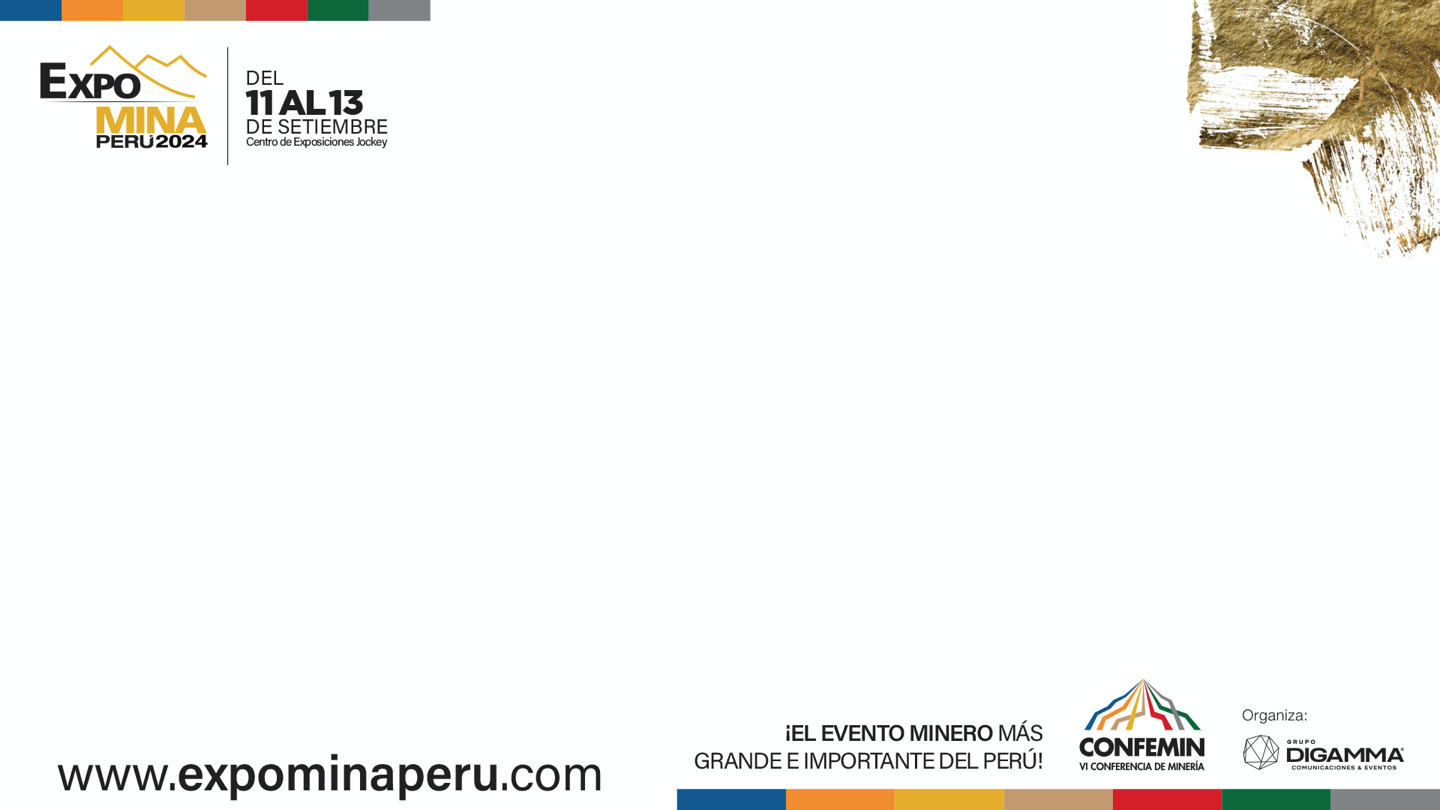 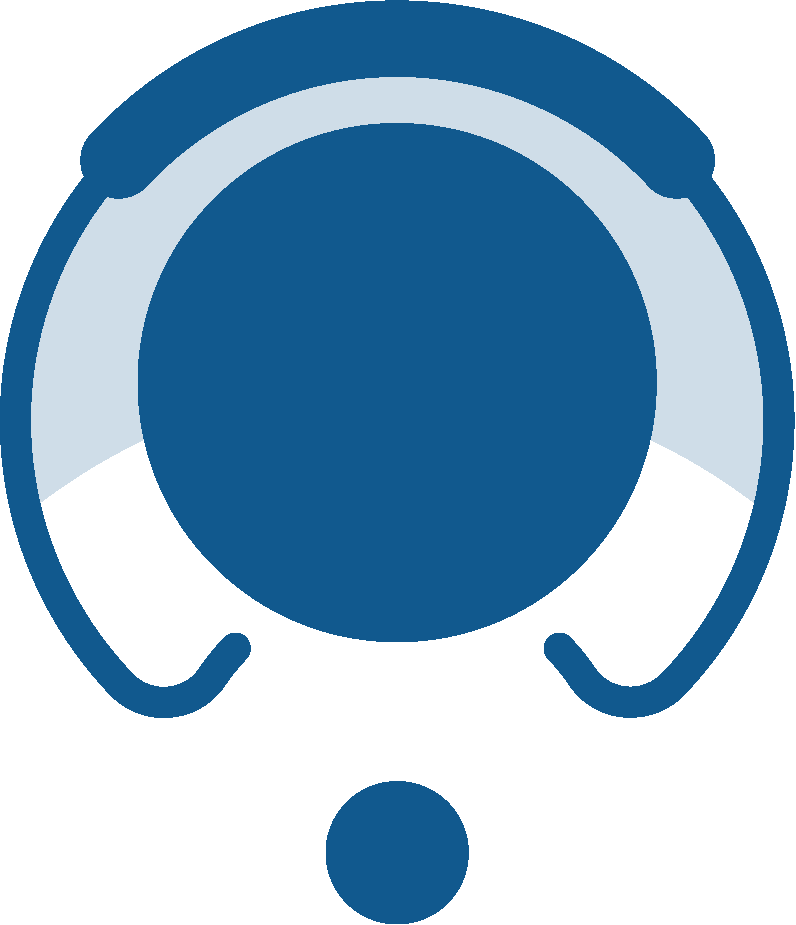 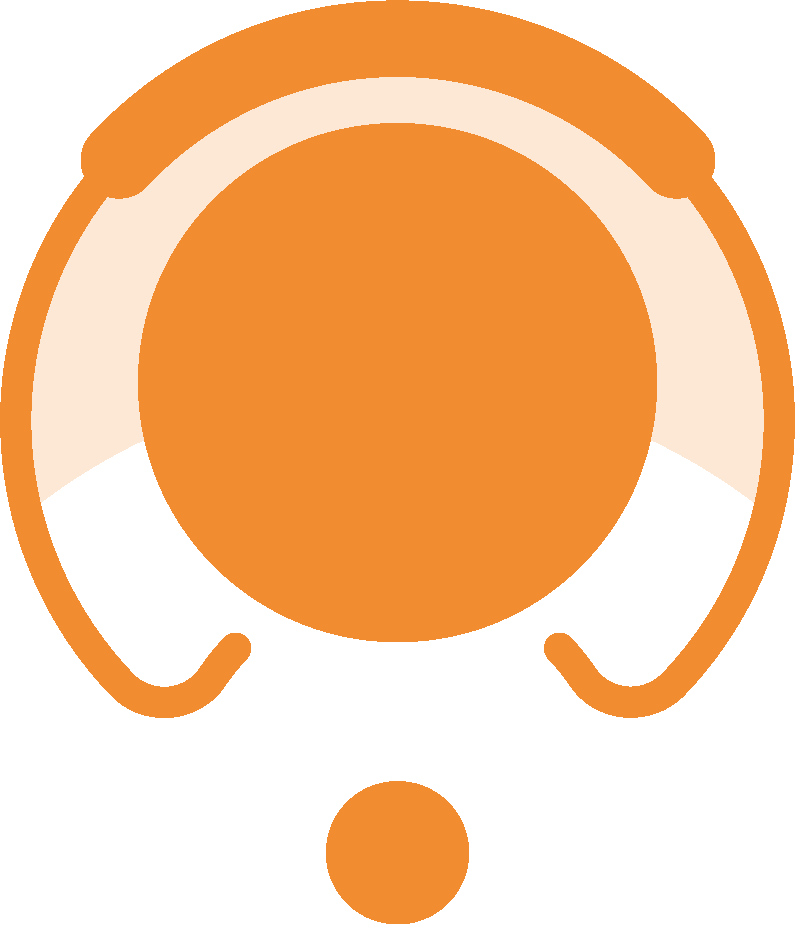 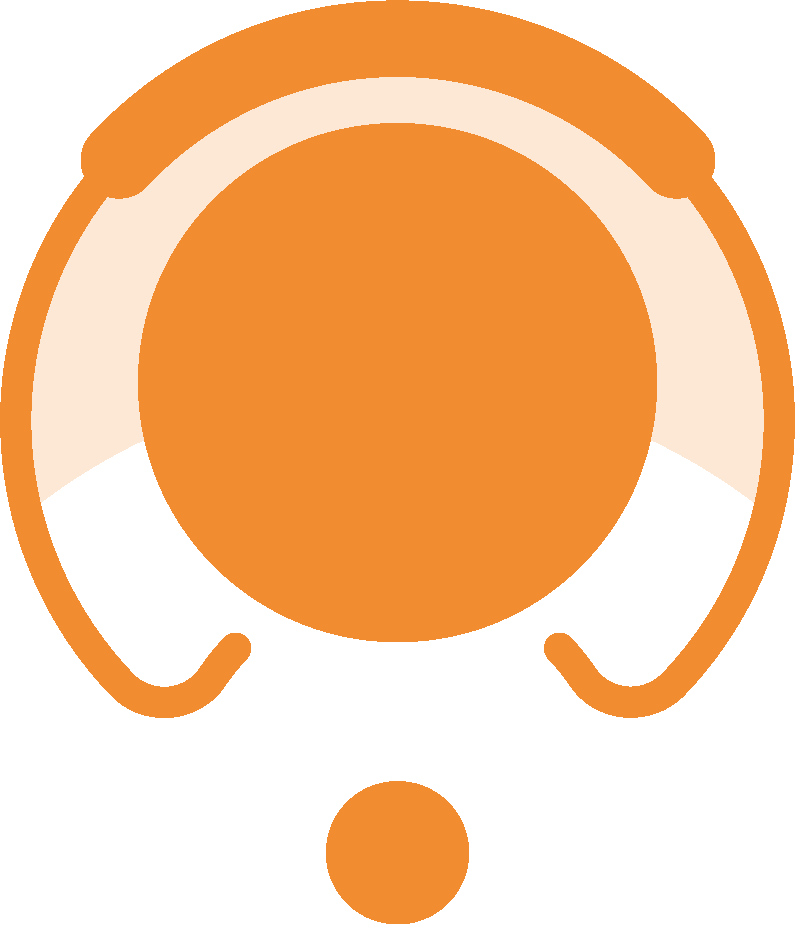 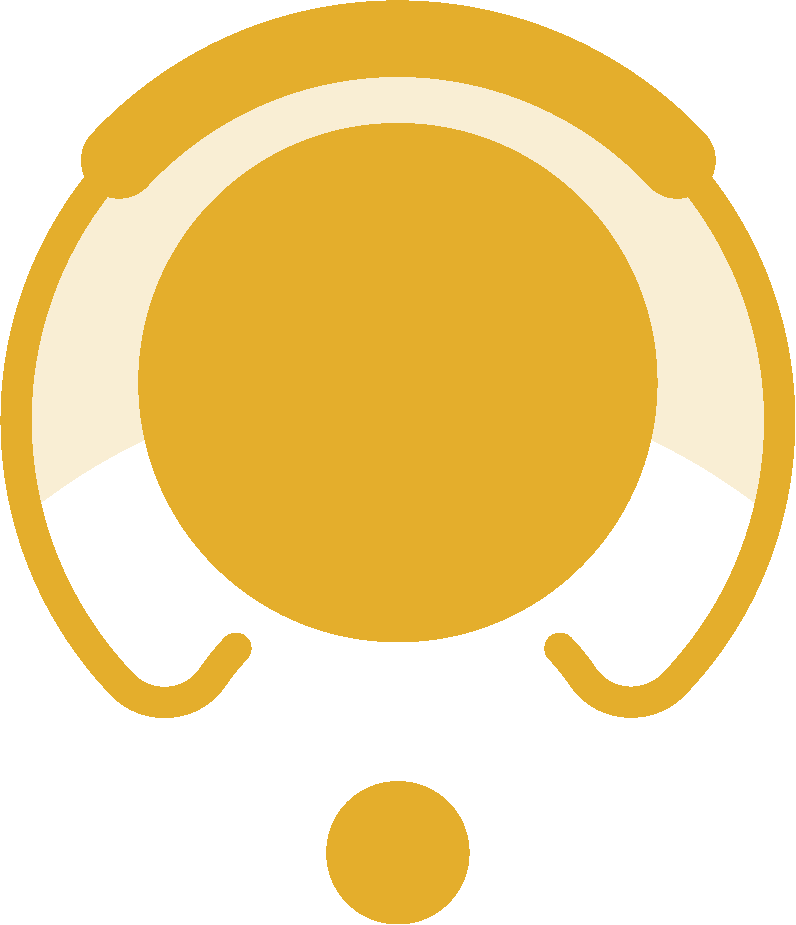 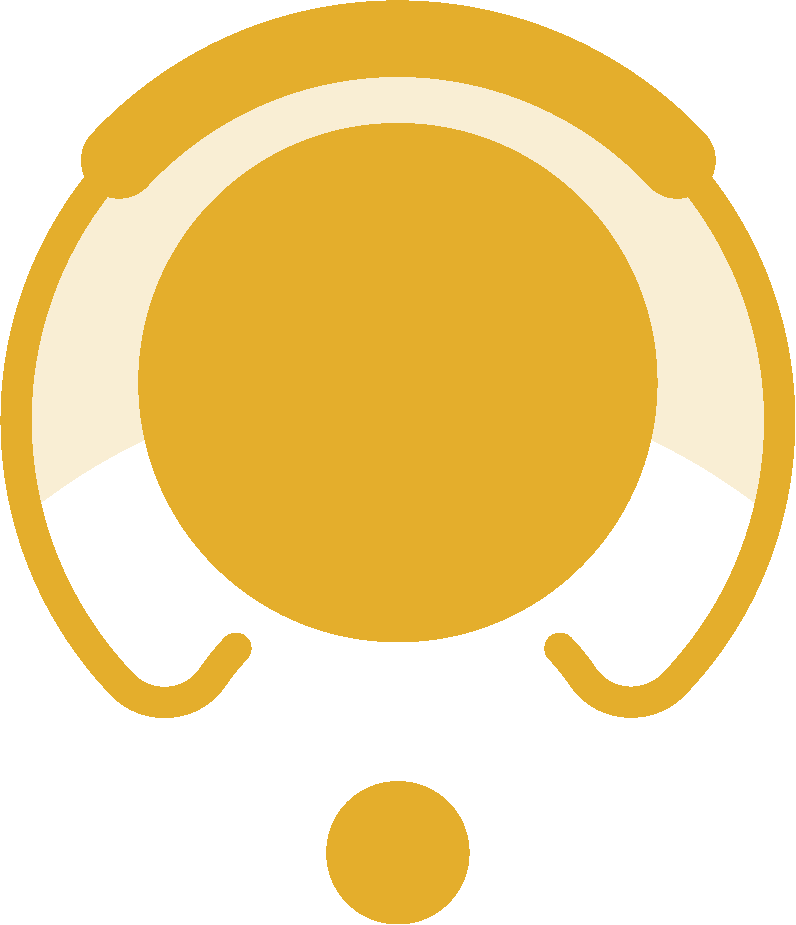 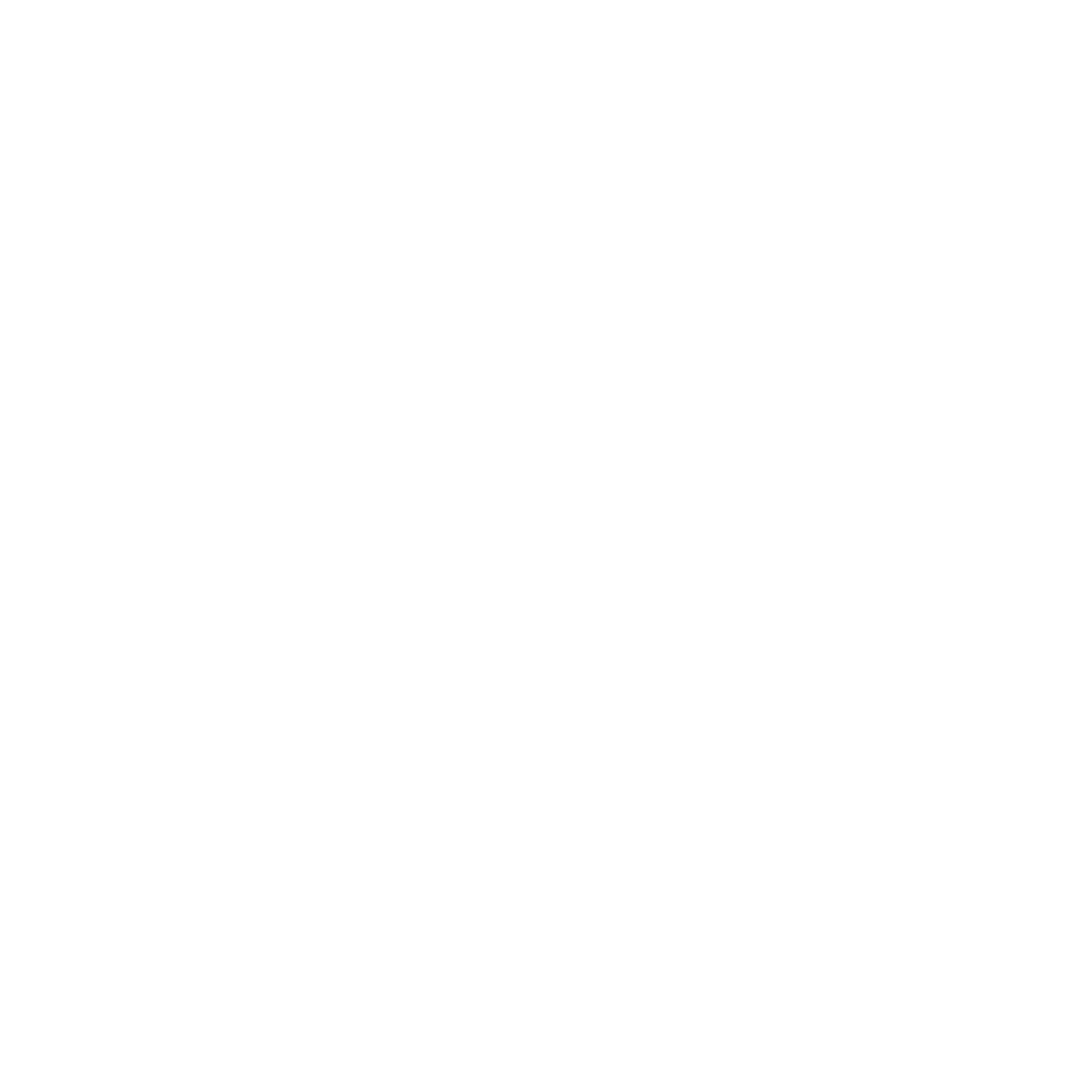 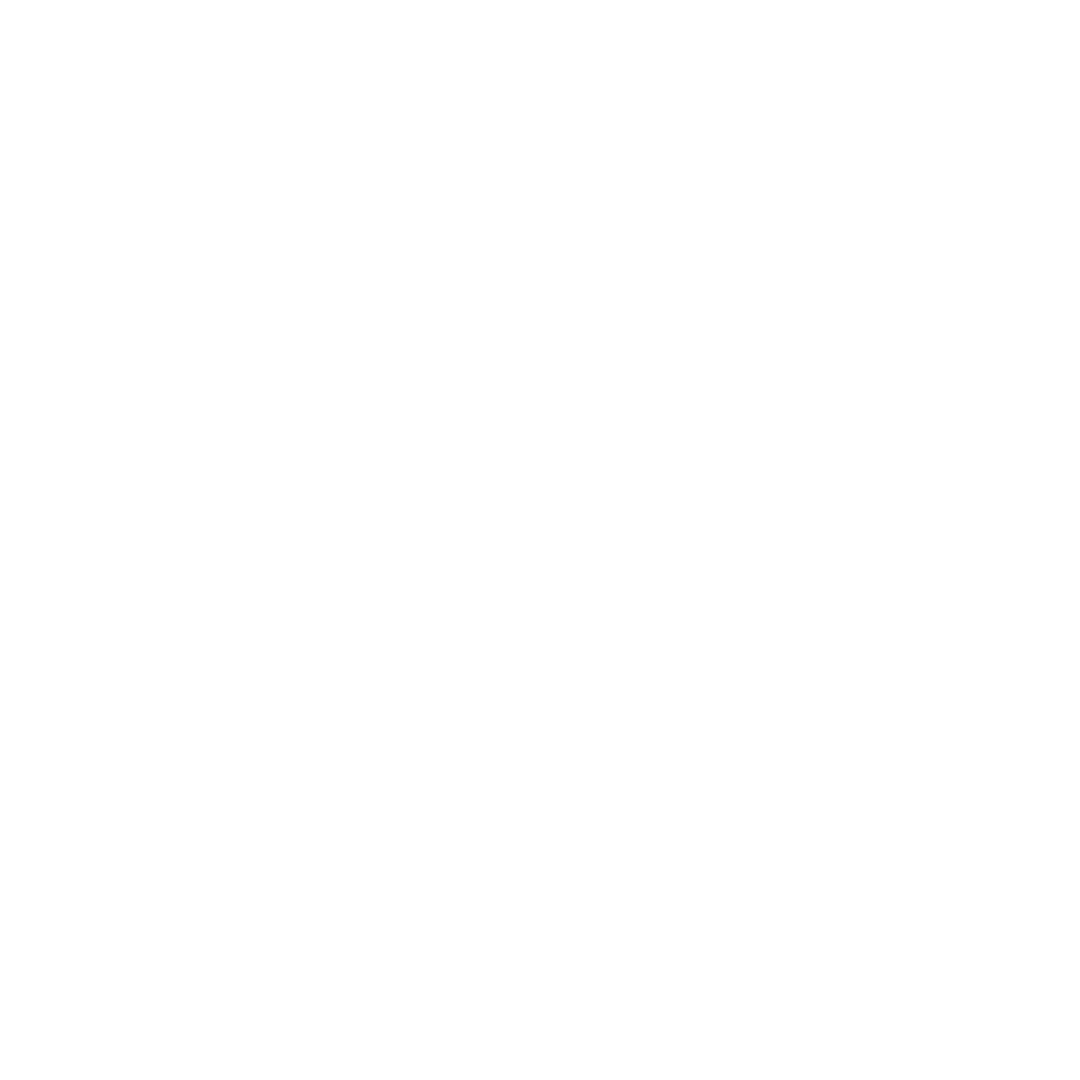 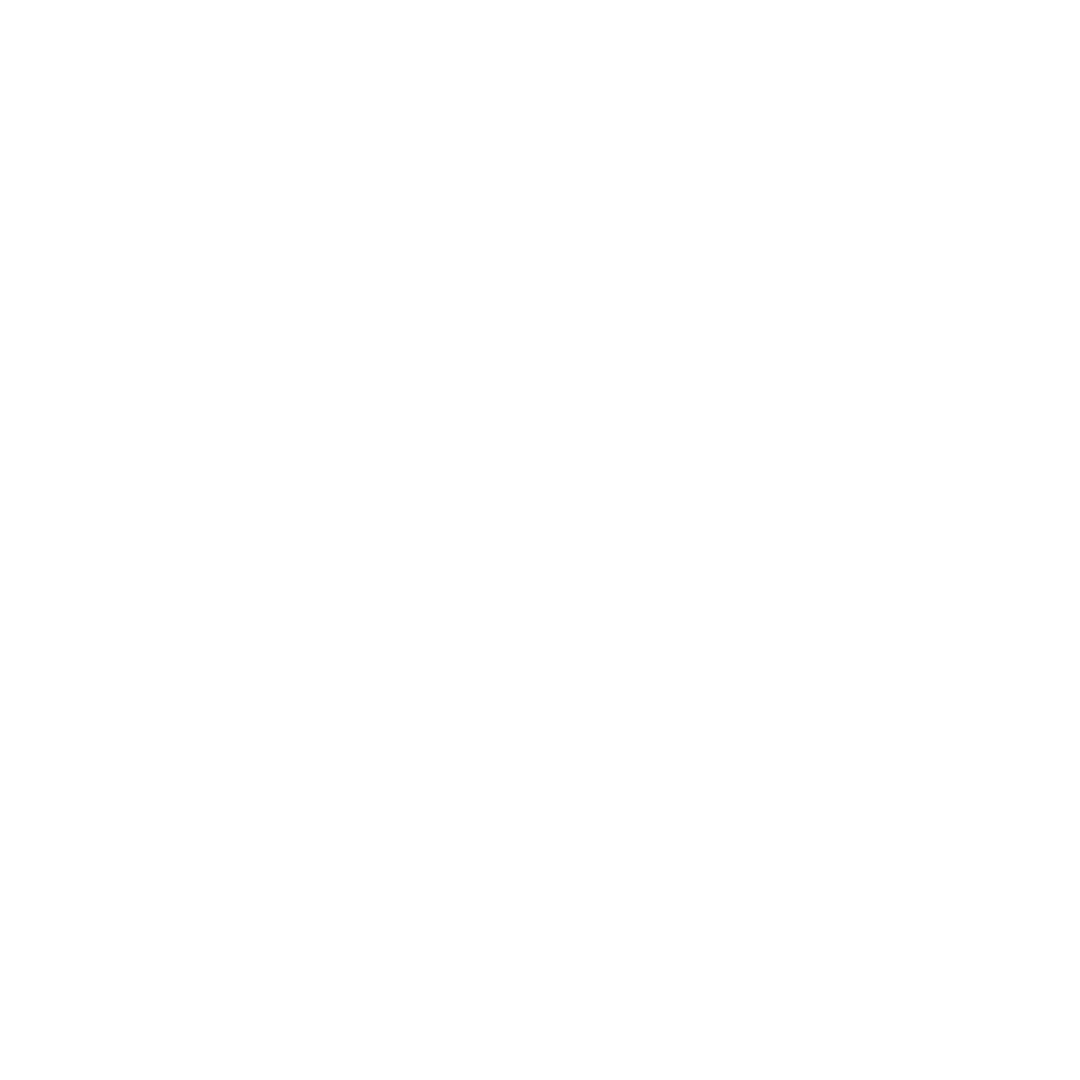 Servicio de transporte 
de personal 
Transportes Jimmy.C
Servicio de jardinería, lavandería, limpieza y kiosko
Empresa Comunal Chilloroya
Transporte de concentrado
ET Chilloroya (15% + 5%) 
ET Uchucarcco (15%)
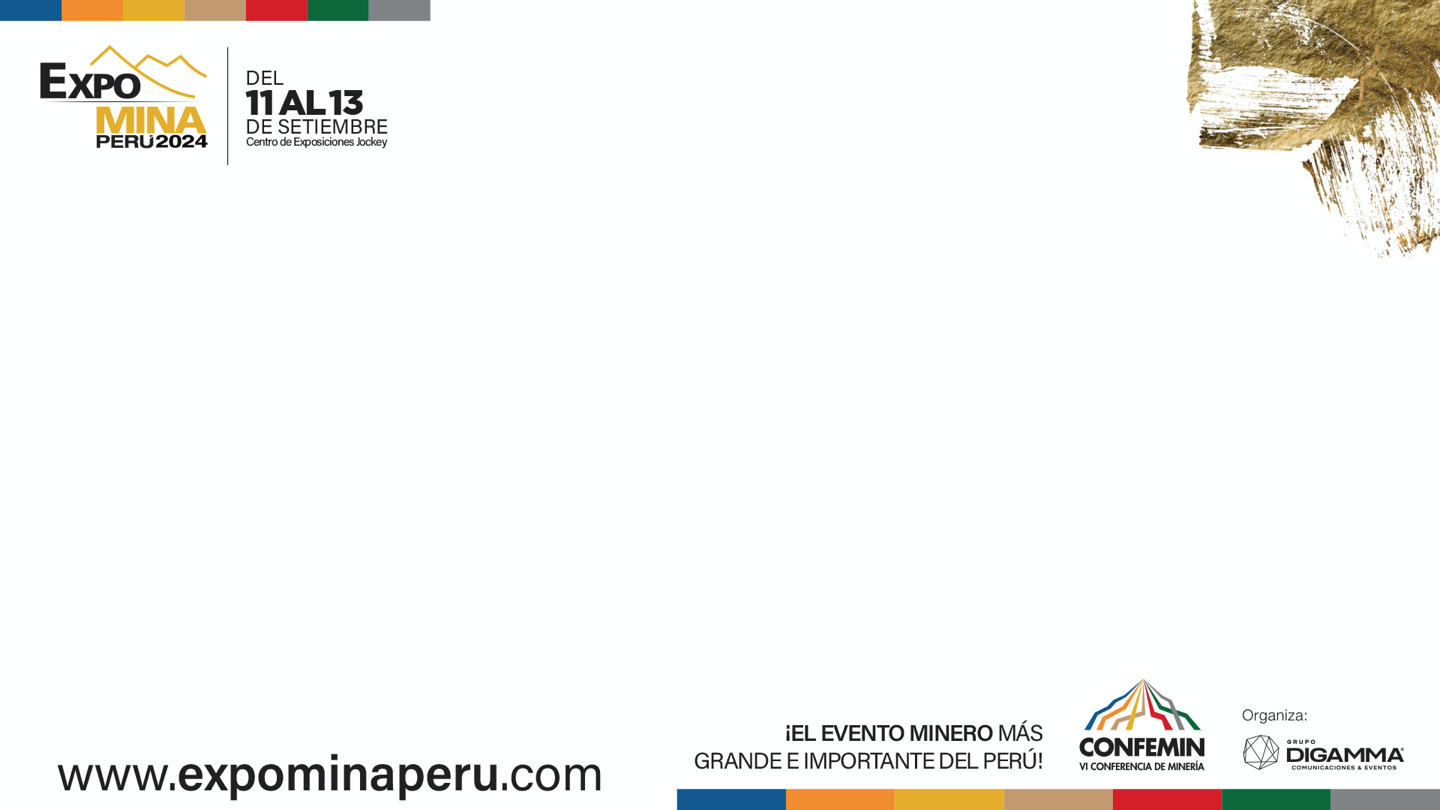 Tras una licitación, las empresas comunales obtuvieron el servicio, para lo cual invirtieron en la adquisición de camiones encapsulados. En febrero, se firmó un contrato con la empresa comunal de Chilloroya, y en junio, con la de Uchucarcco (ECU) para el transporte de concentrado.
En Hudbay, hemos trabajado con proveedores locales desde el inicio, es decir desde la etapa de construcción.
2018
A partir de este hito, nuestra área logística establece los procesos para incluir dentro de las licitaciones
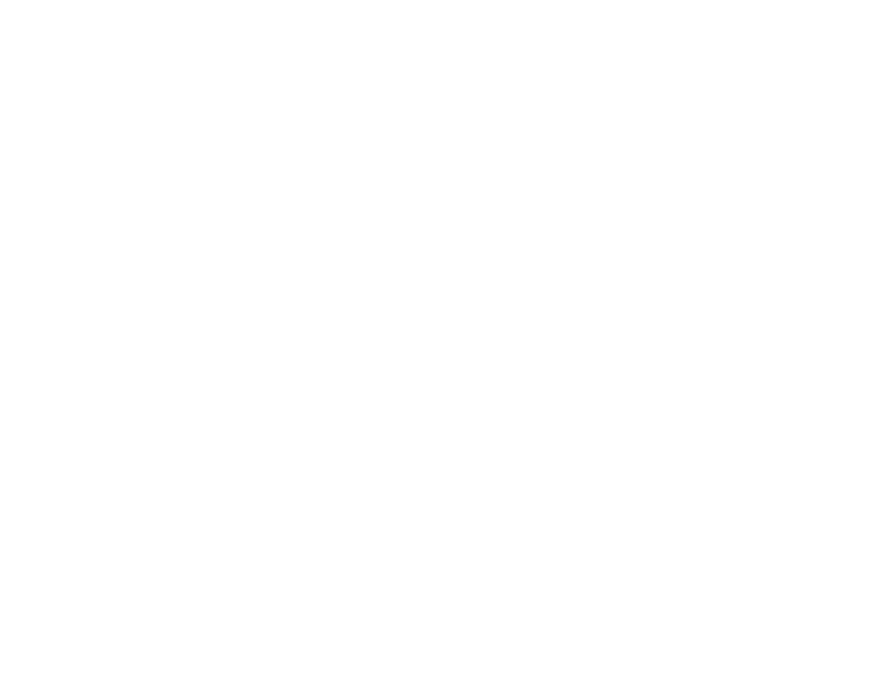 la participación de las empresas locales en distintos servicios,
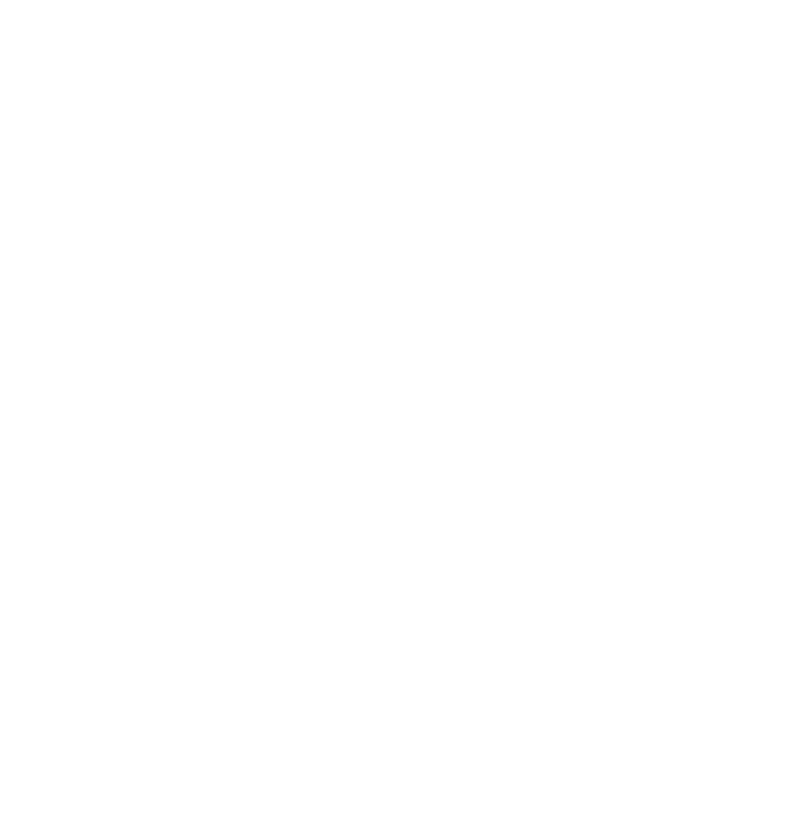 aplicando los mismos criterios
de evaluación que para otros proveedores.
2012
2022
Se inició un proceso de entrenamiento y conocimiento del negocio de transporte de concentrado a las empresas comunales.
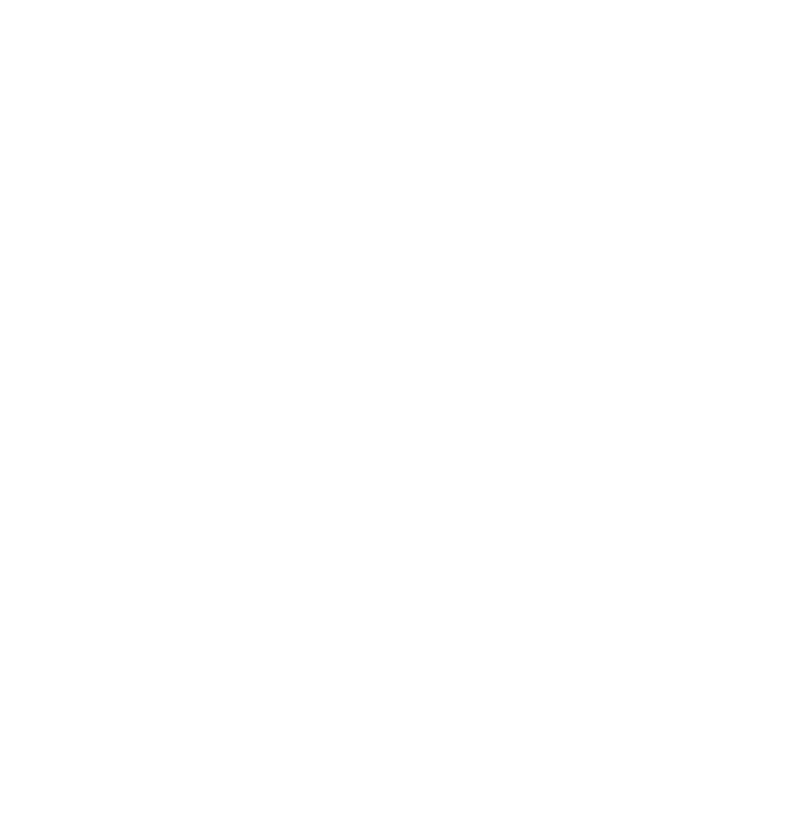 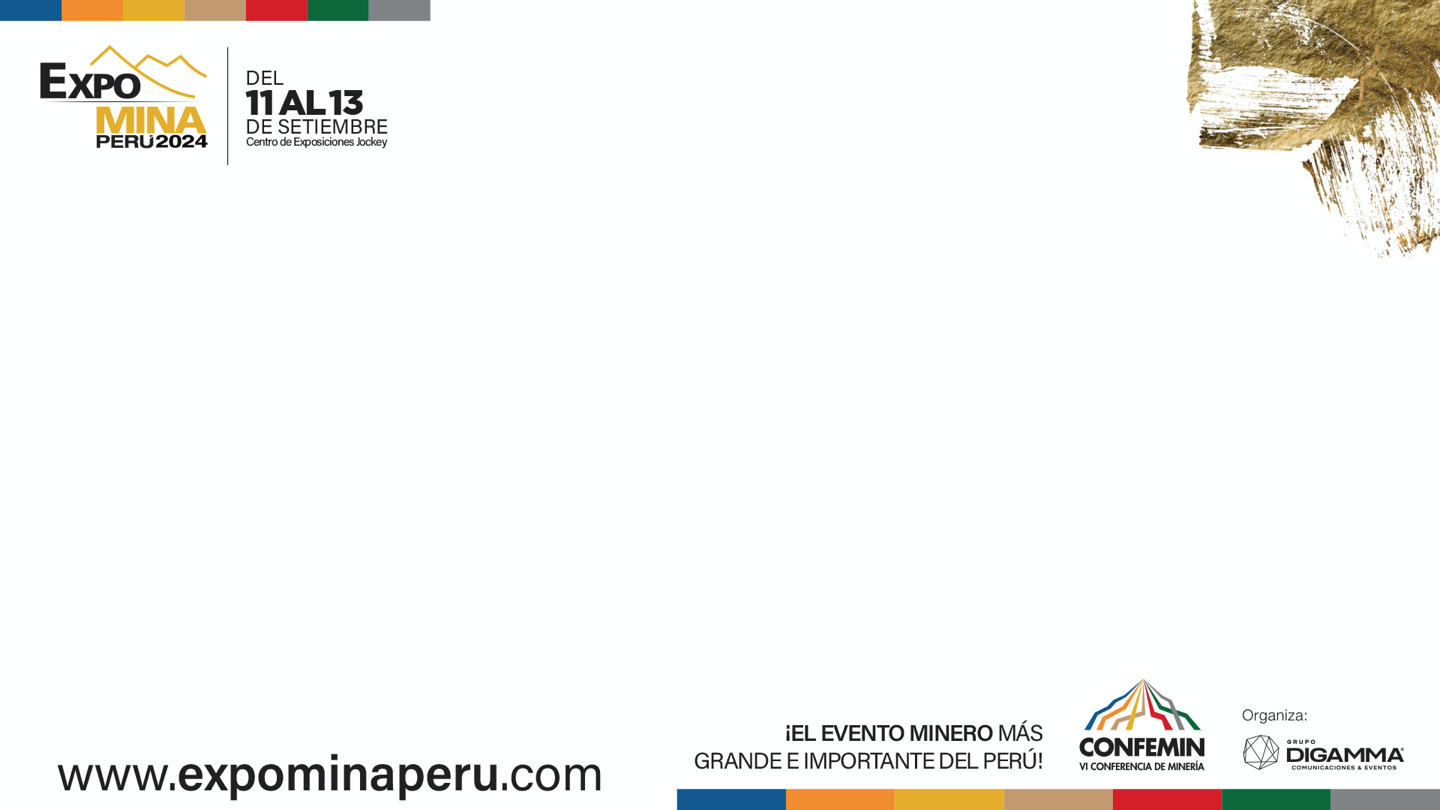 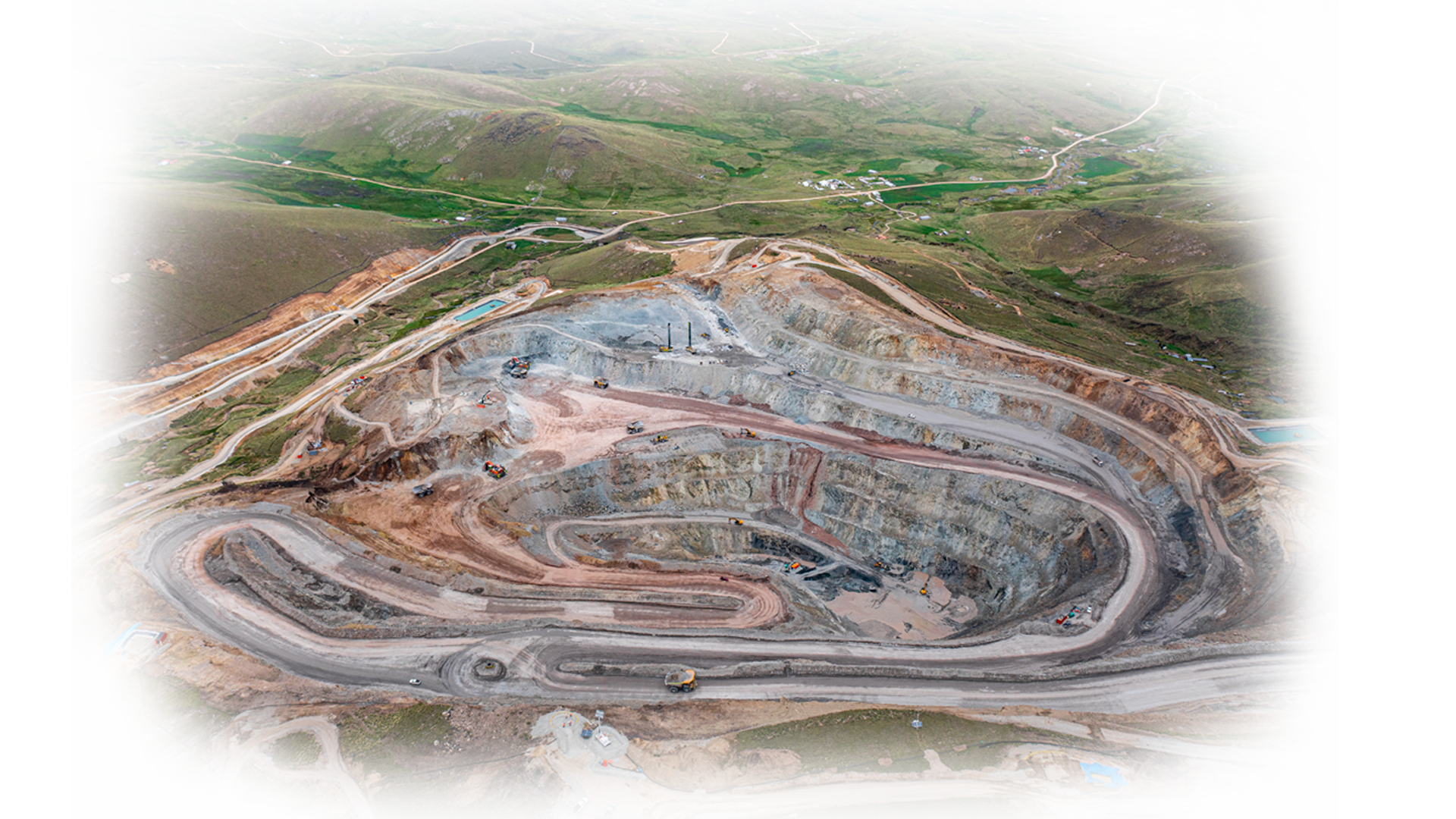 CASOS DE ÉXITO
EMPRESAS COMUNALES
‹#›
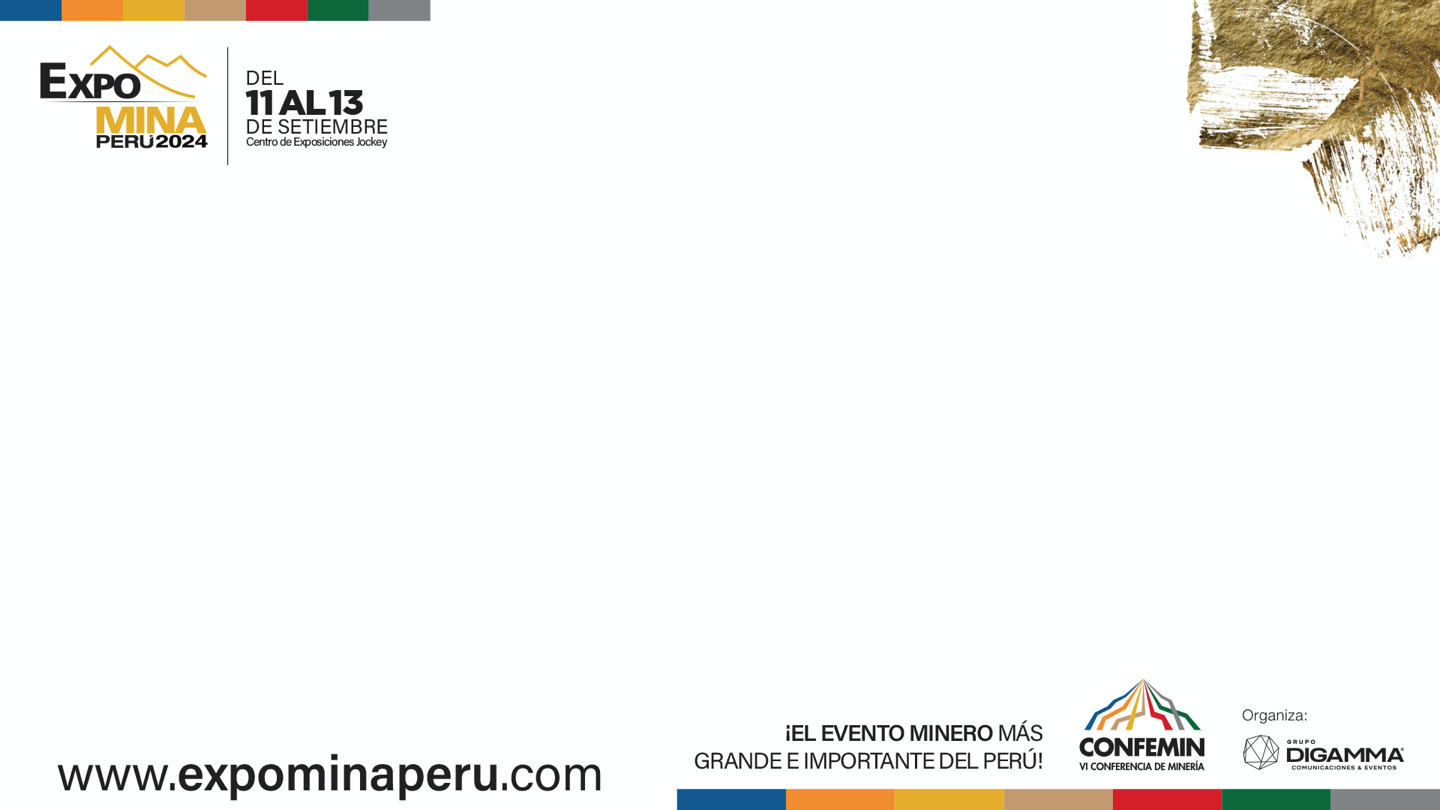 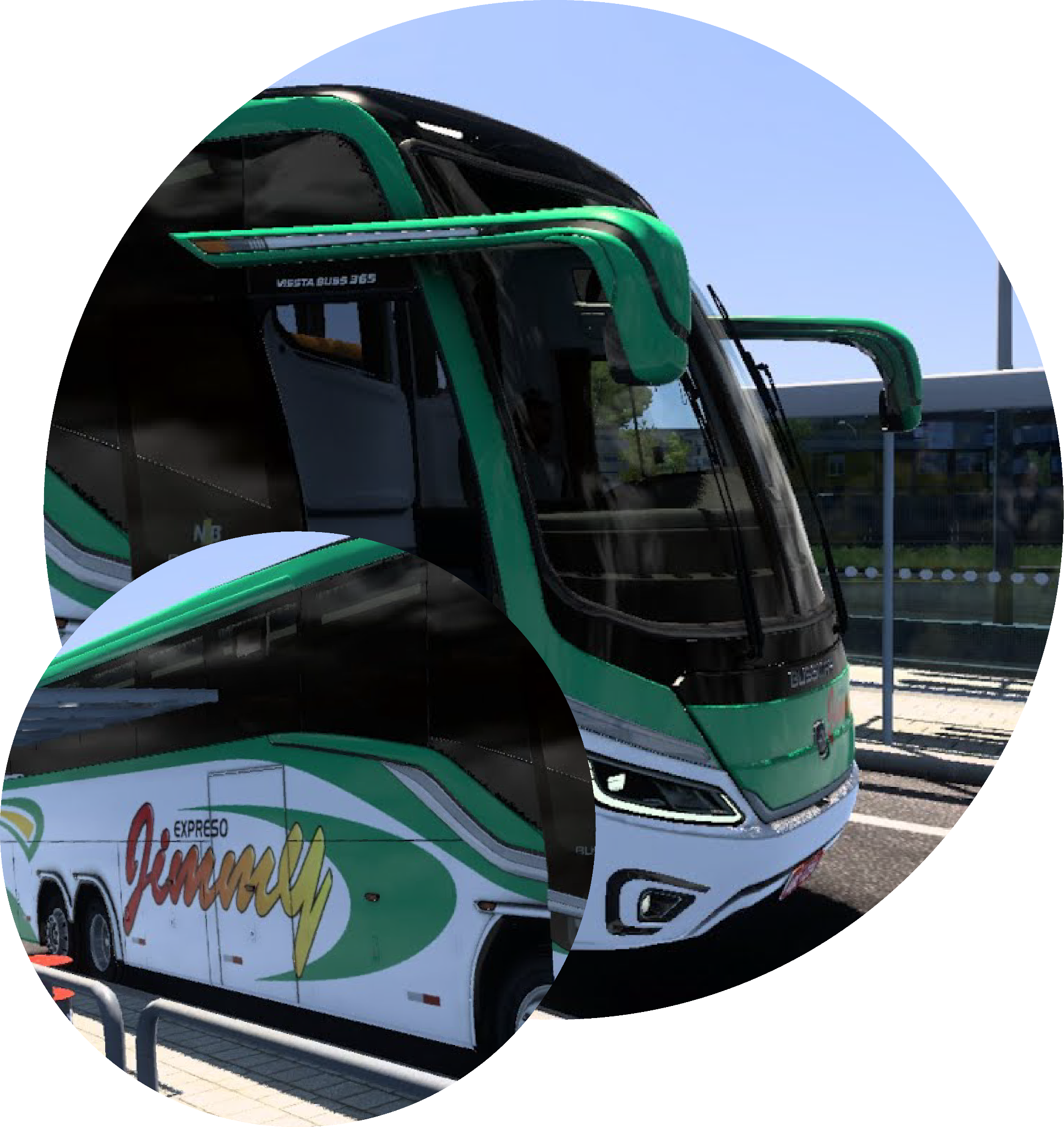 SERVICIO DE TRANSPORTE DE PERSONAL
Empresa: Transportes Expreso Jimmy
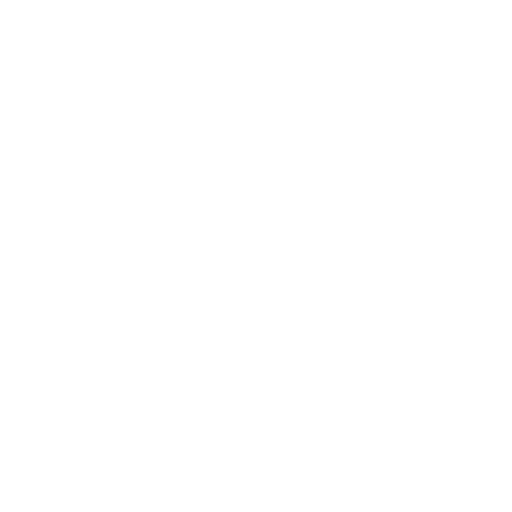 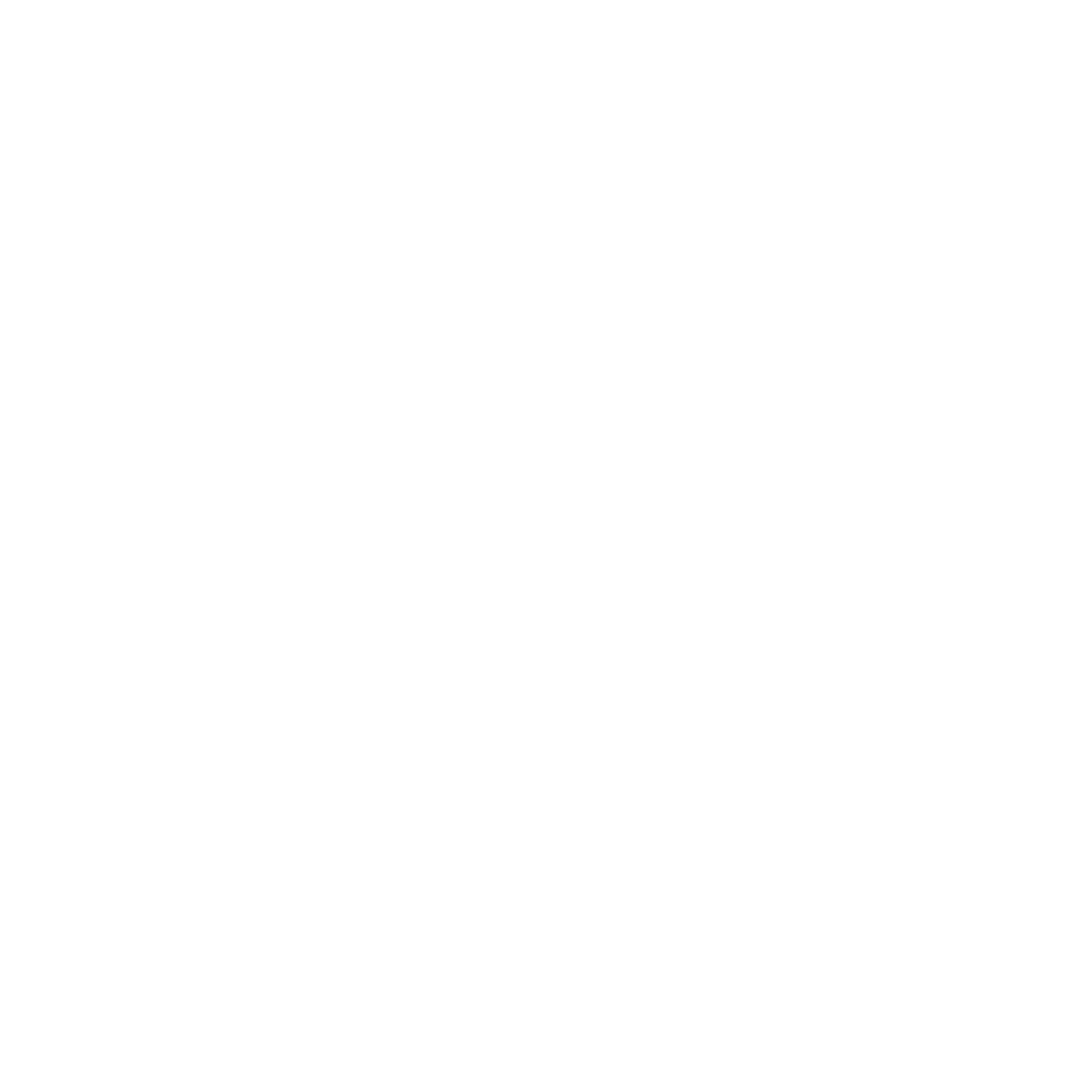 US$ 10 MM
MONTO
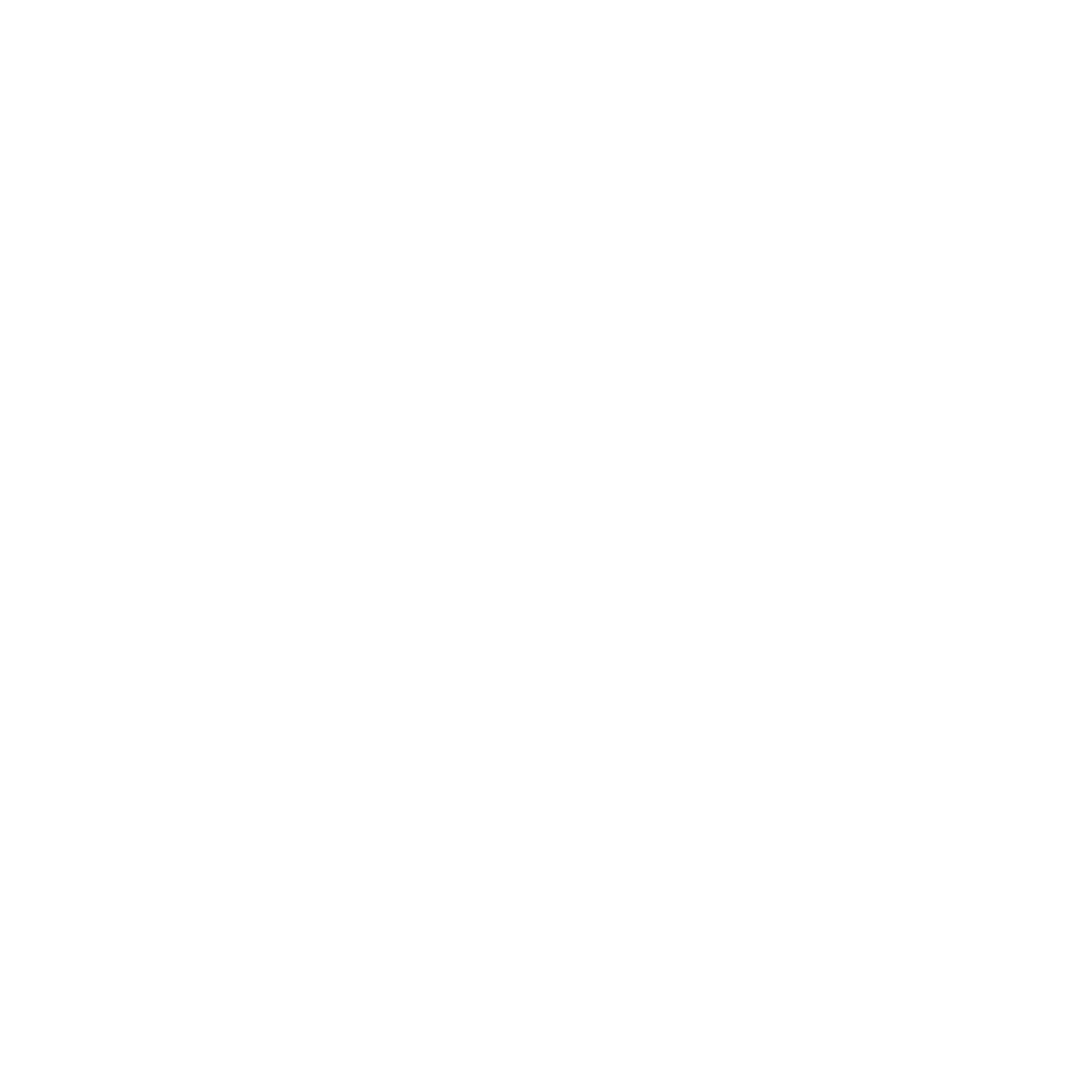 3 AÑOS
PLAZO
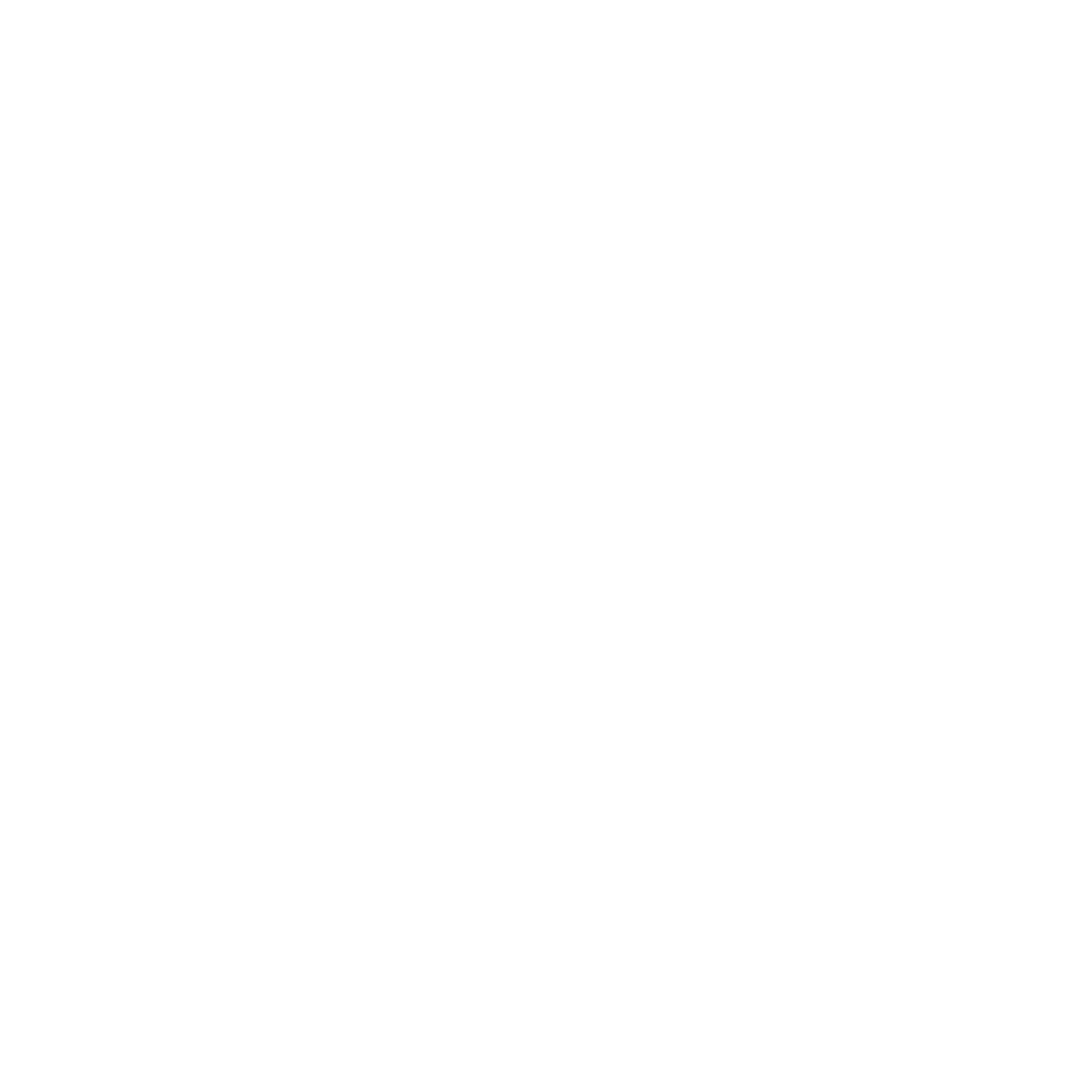 ENERO 2025
INICIO
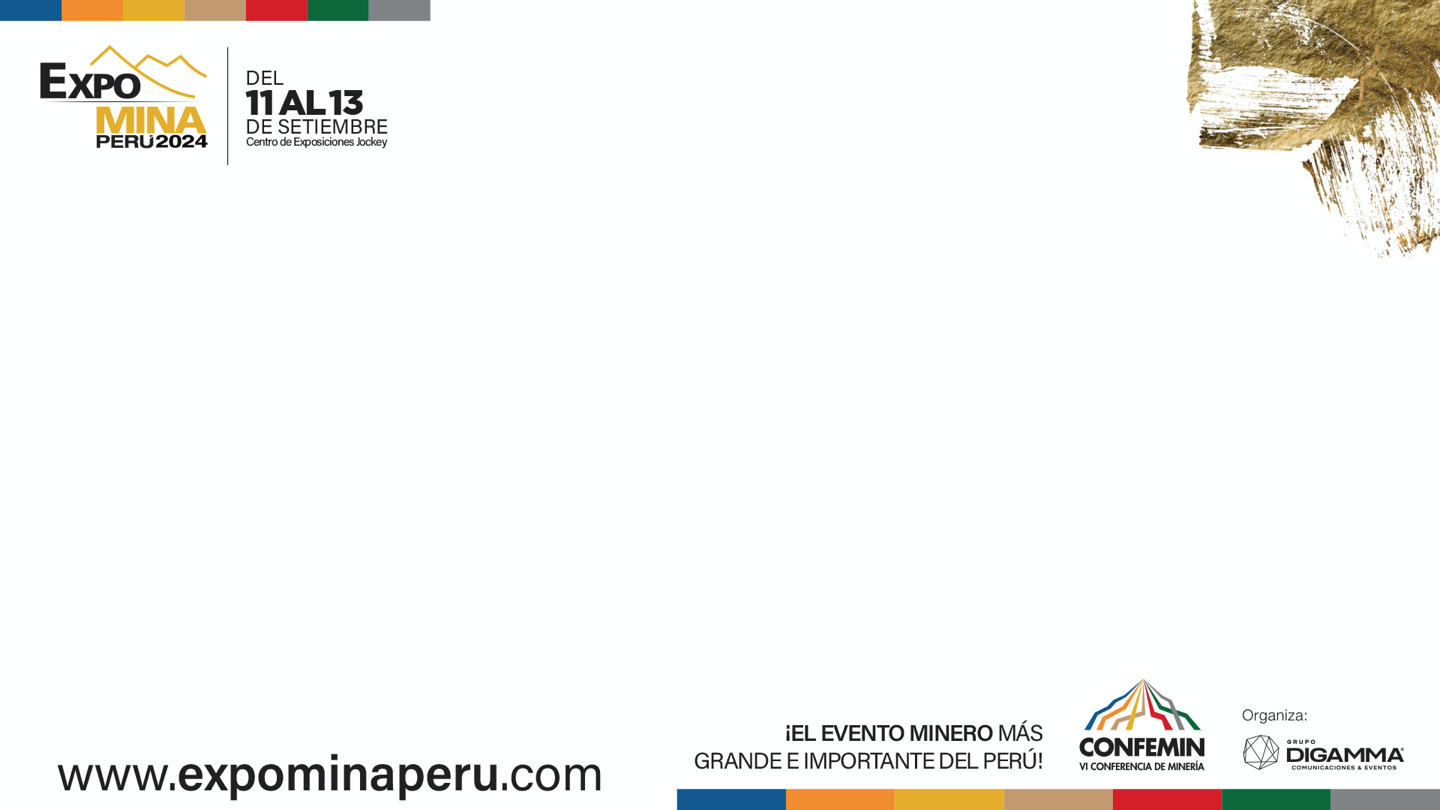 Es importante reconocer el buen trabajo realizado por las empresas locales que han colaborado estrechamente con nosotros, alcanzando los más altos estándares y requisitos. Esto demuestra claramente que el trabajo con un enfoque de valor compartido es posible y que las empresas en nuestras comunidades juegan un papel fundamental en el desarrollo sostenible de sus distritos.
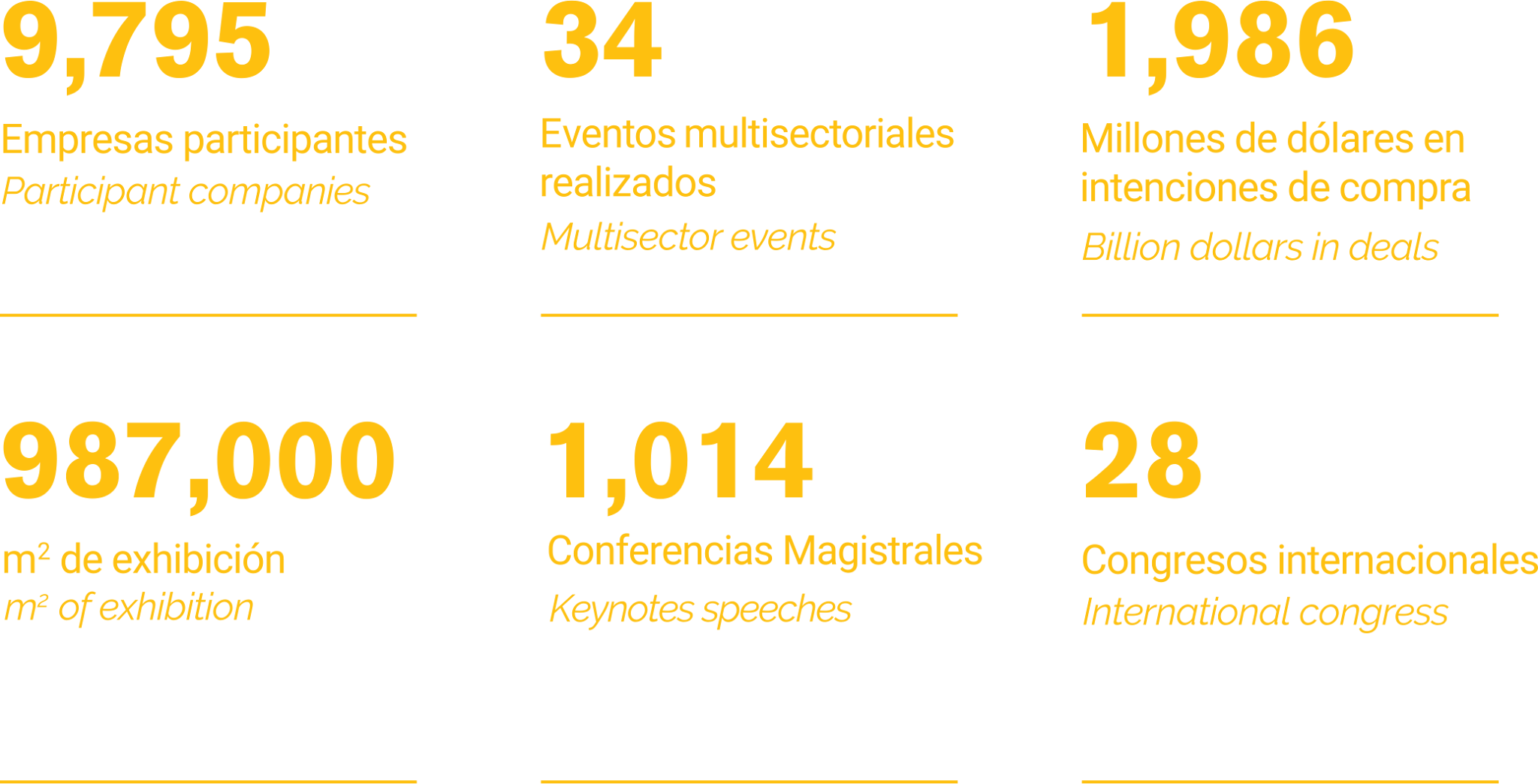